Ankete učencev
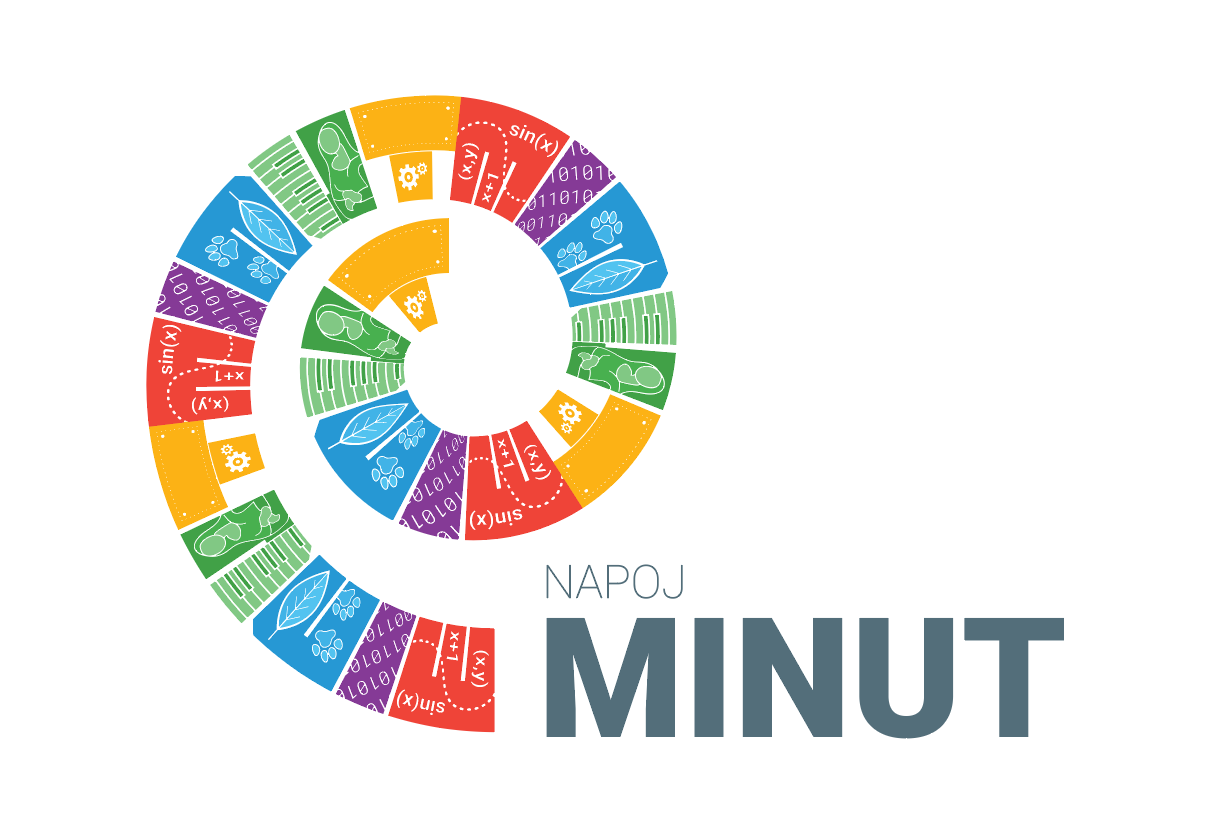 MINUT 1
Temeljna znanja {KEMIJA; FIZIKA; MATEMATIKA; …}
Temeljna znanja RIN
Vse to smo že ustvarili
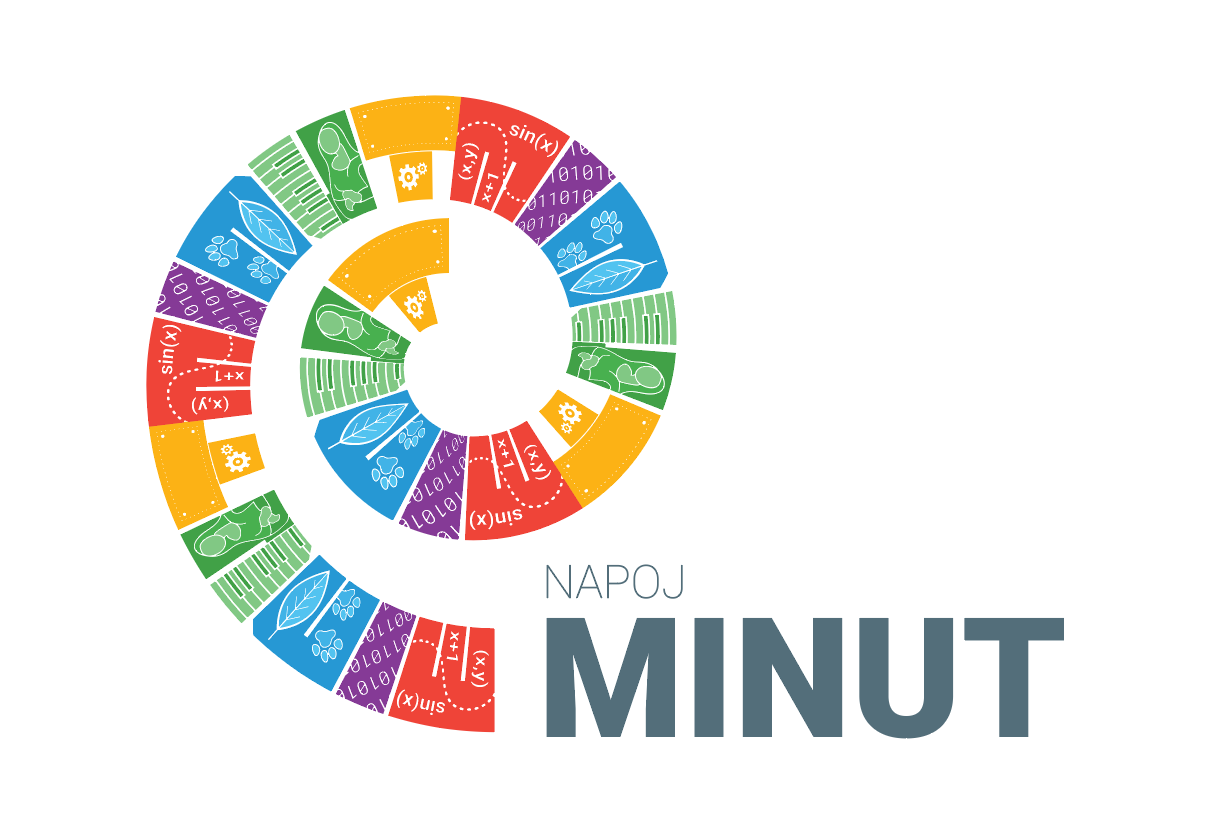 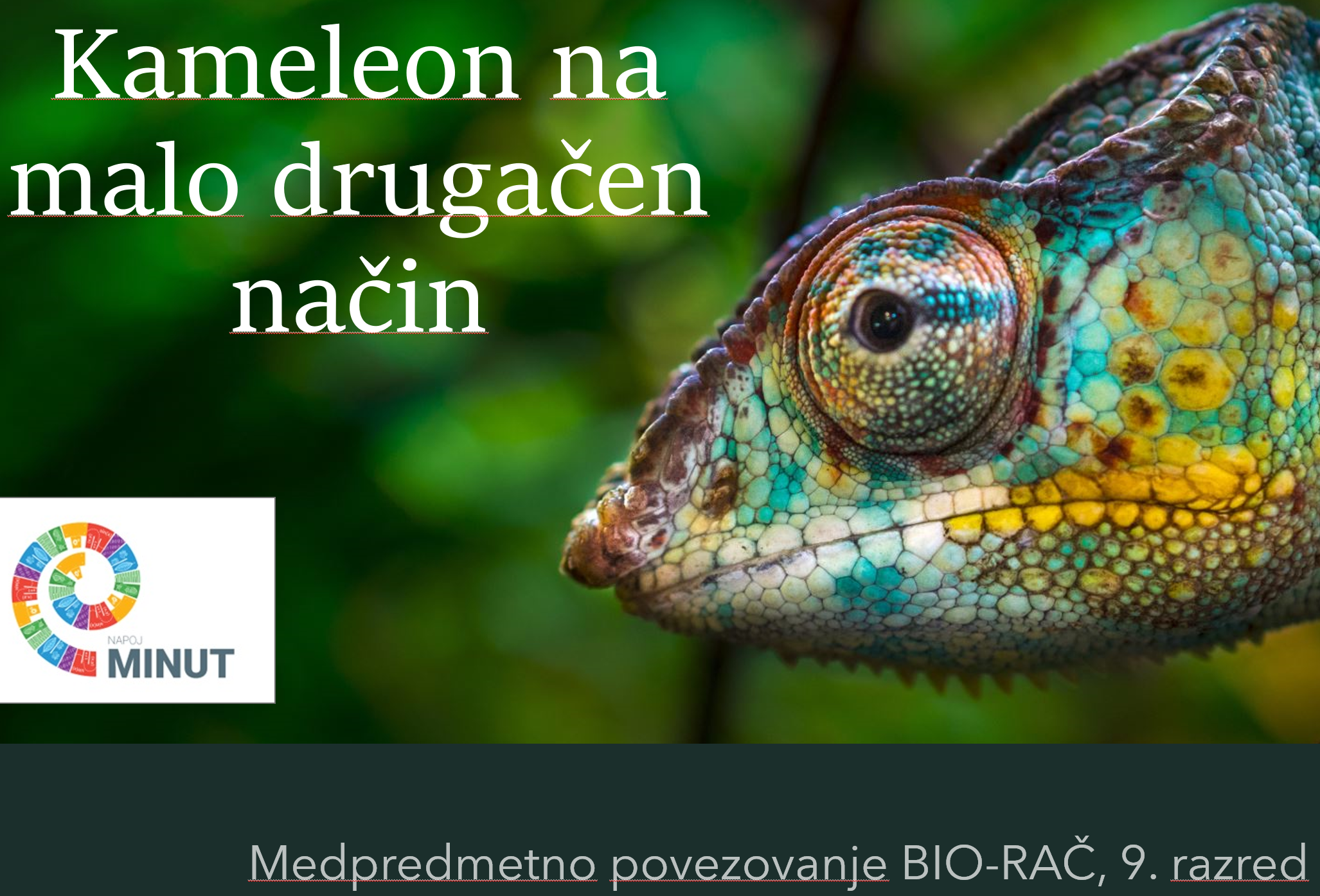 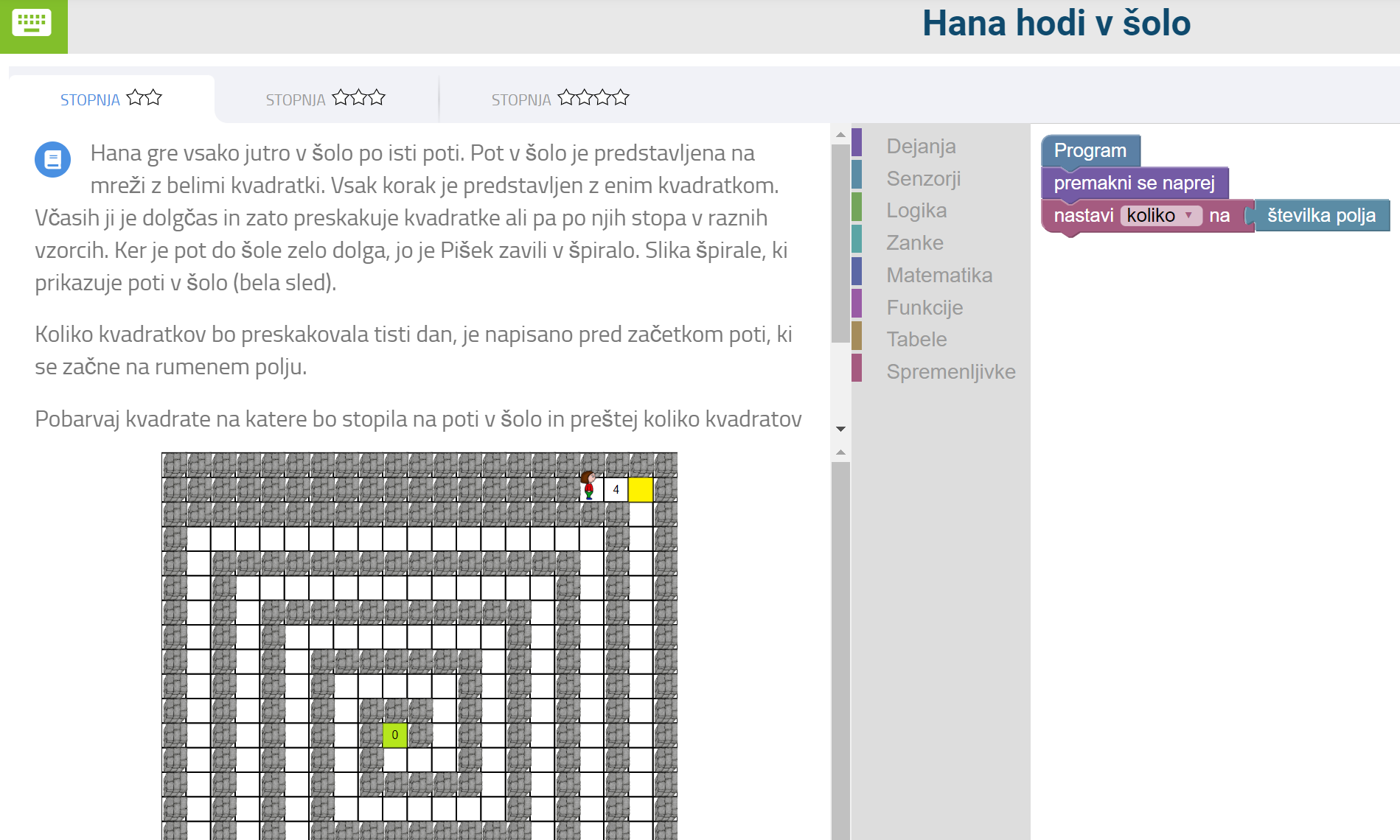 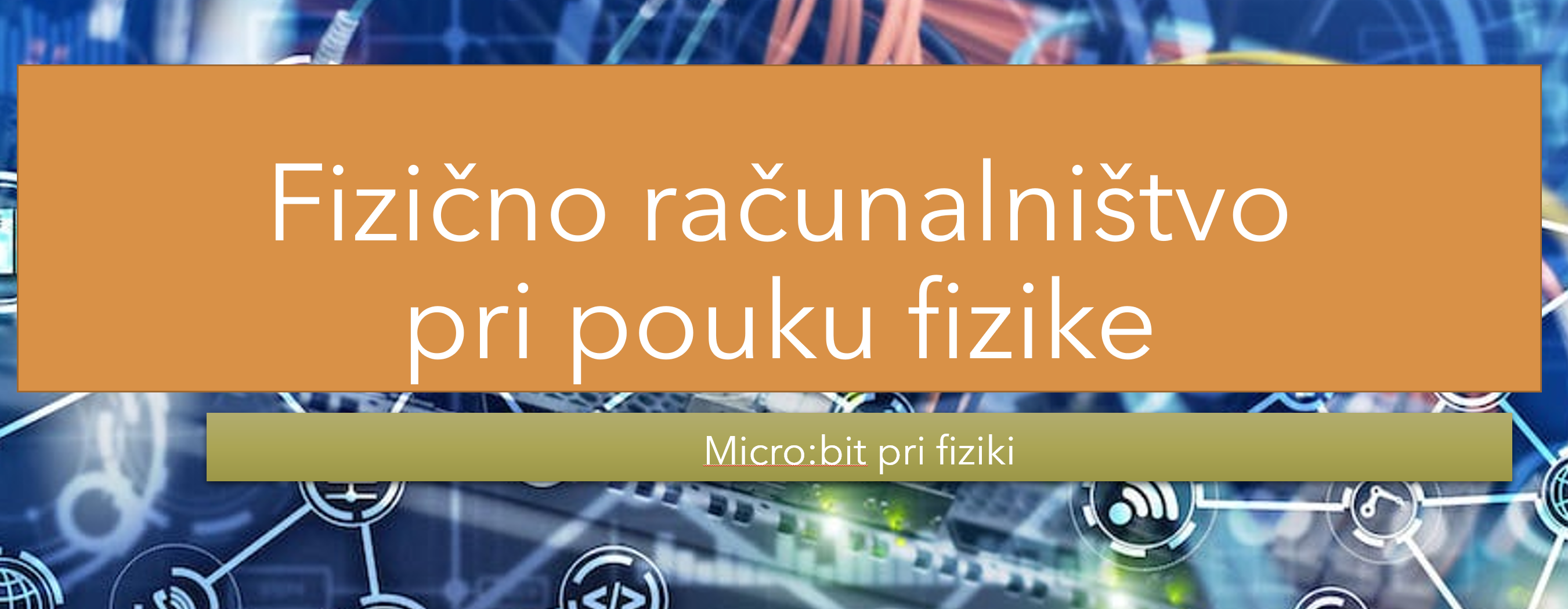 Priprava gradiv
Izvedba v razredu
Spremljanje preko anket
Izmenjevanje izkušenj
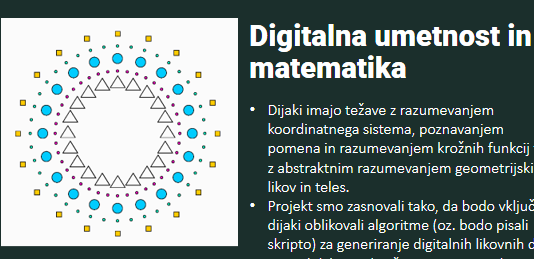 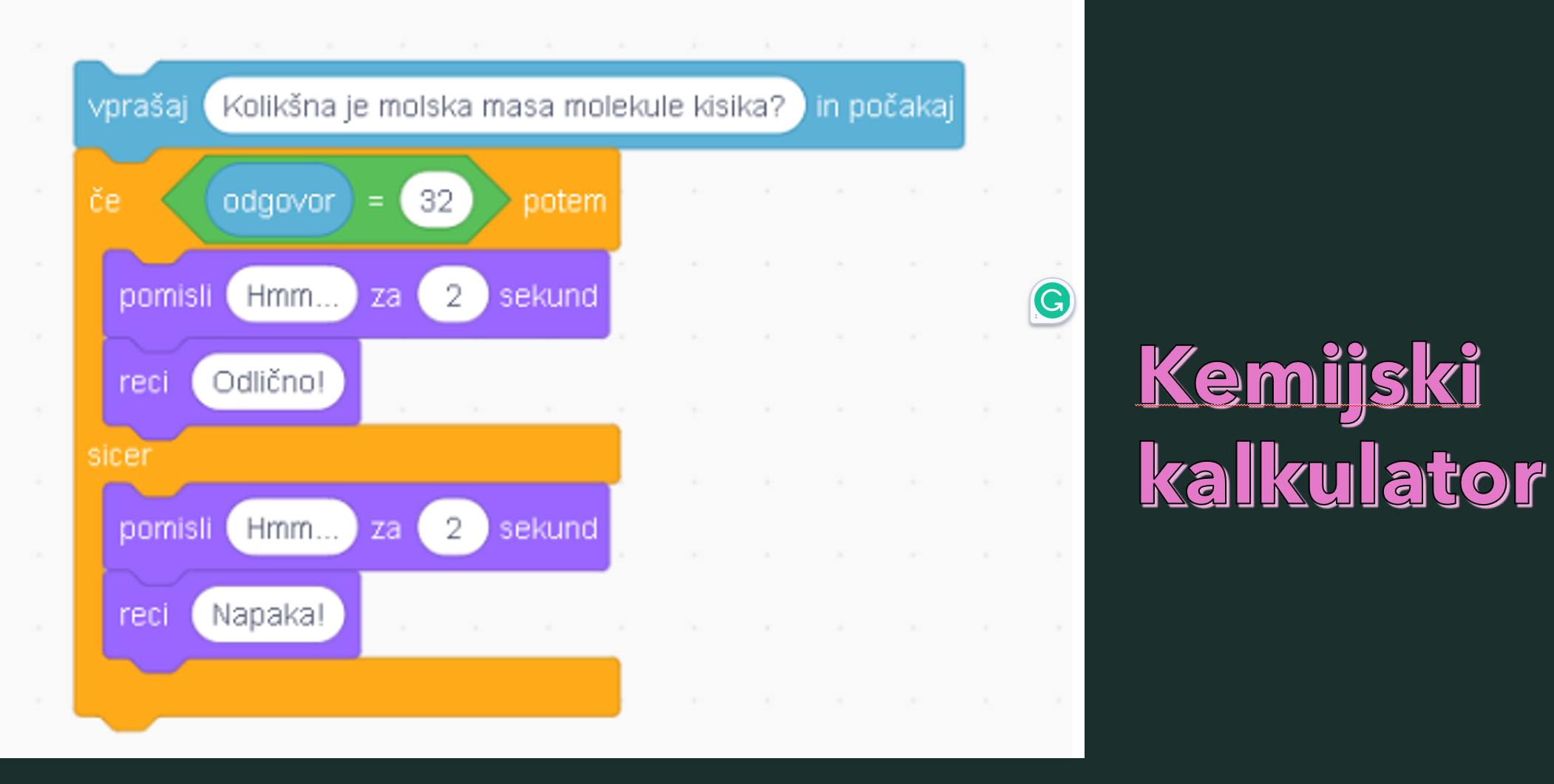 VAS ZANIMA: napoj@404.si 



VKLJUČITE SE SEDAJ!
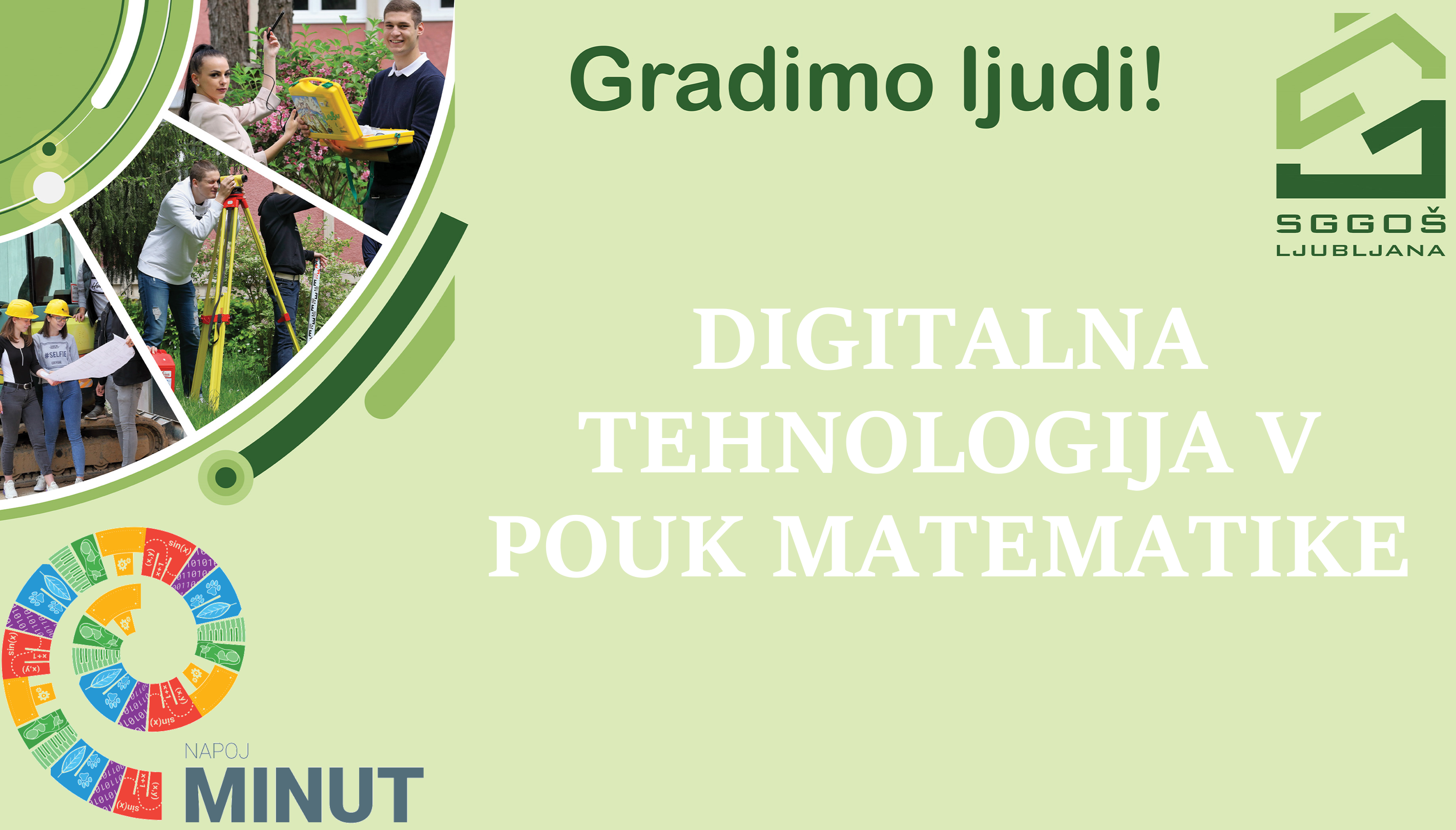 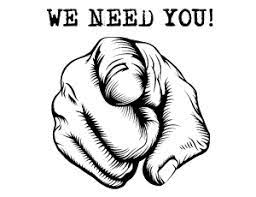 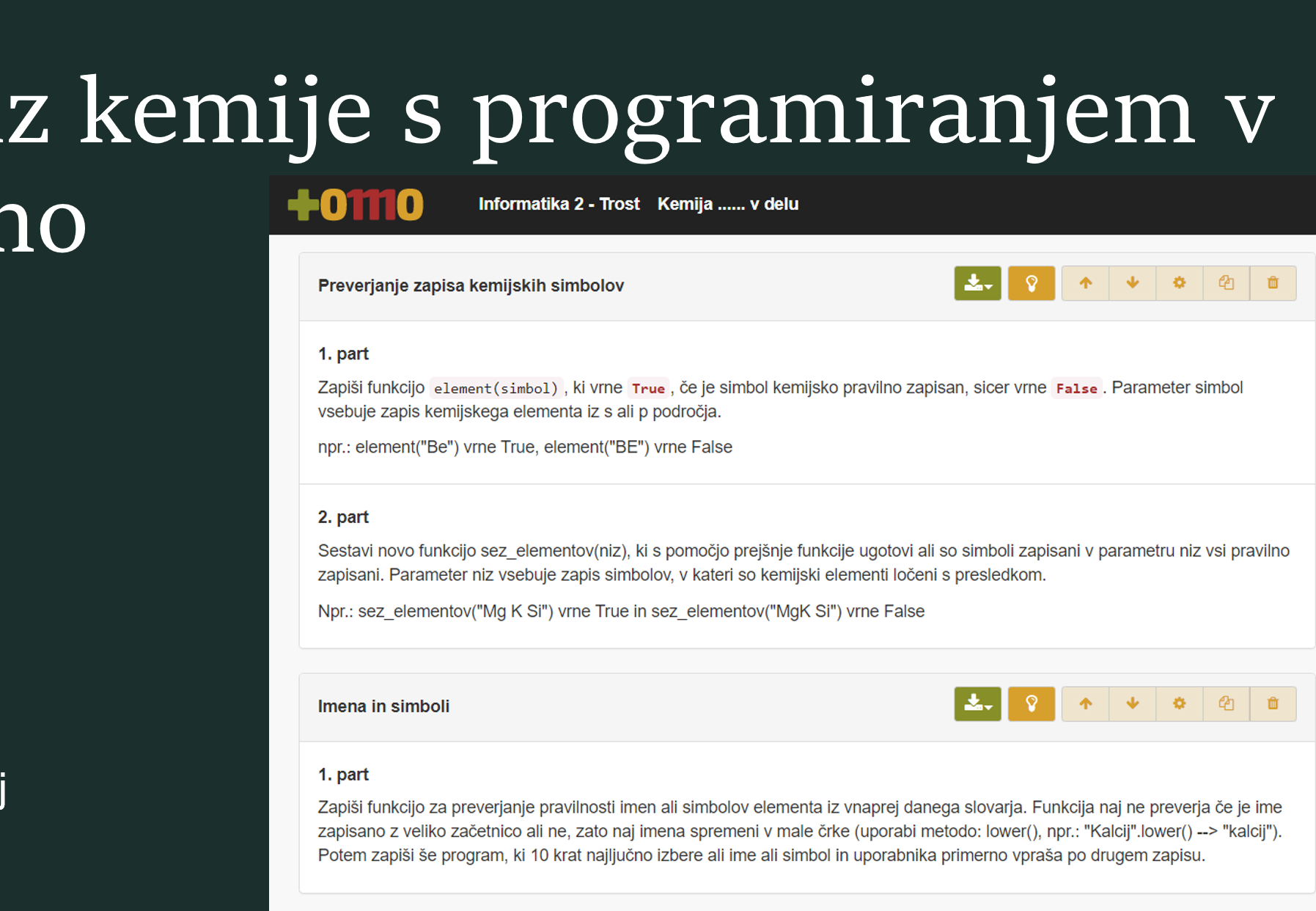 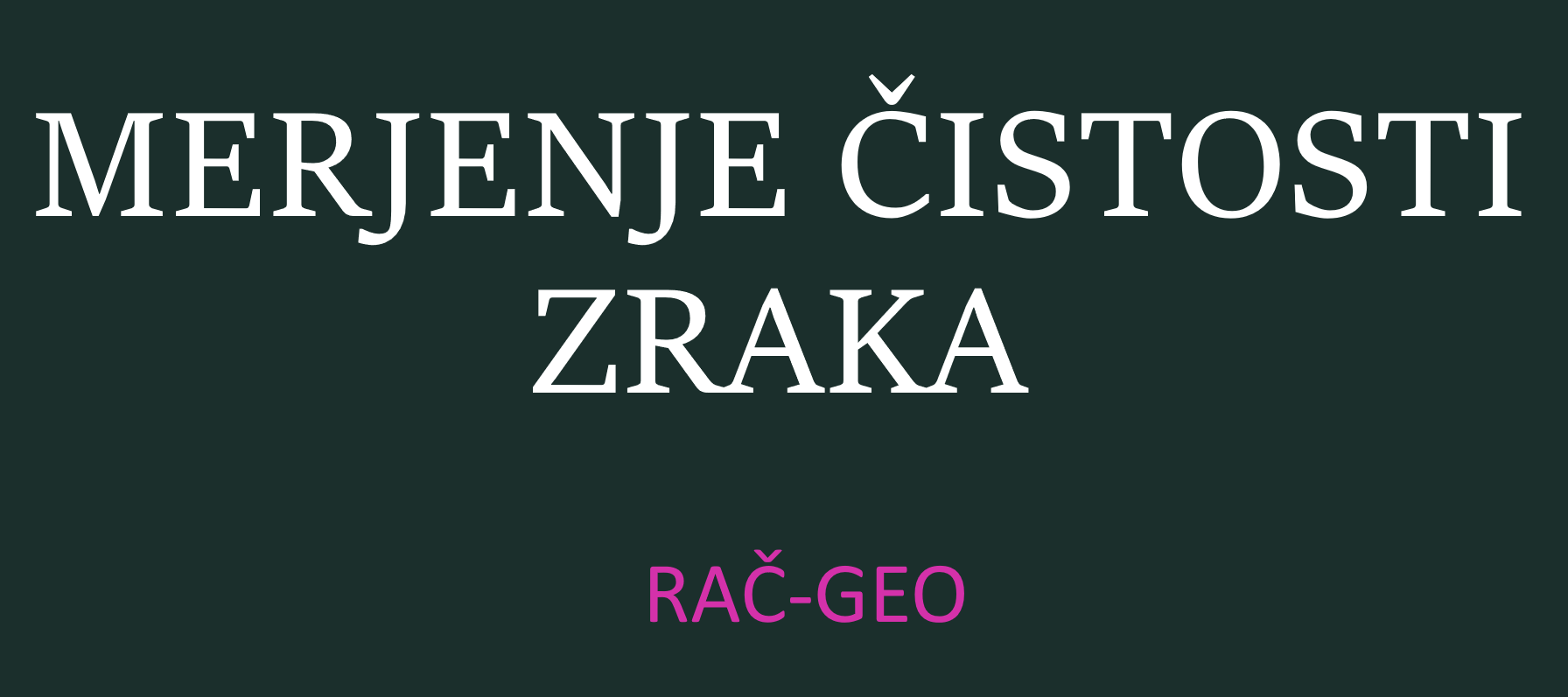 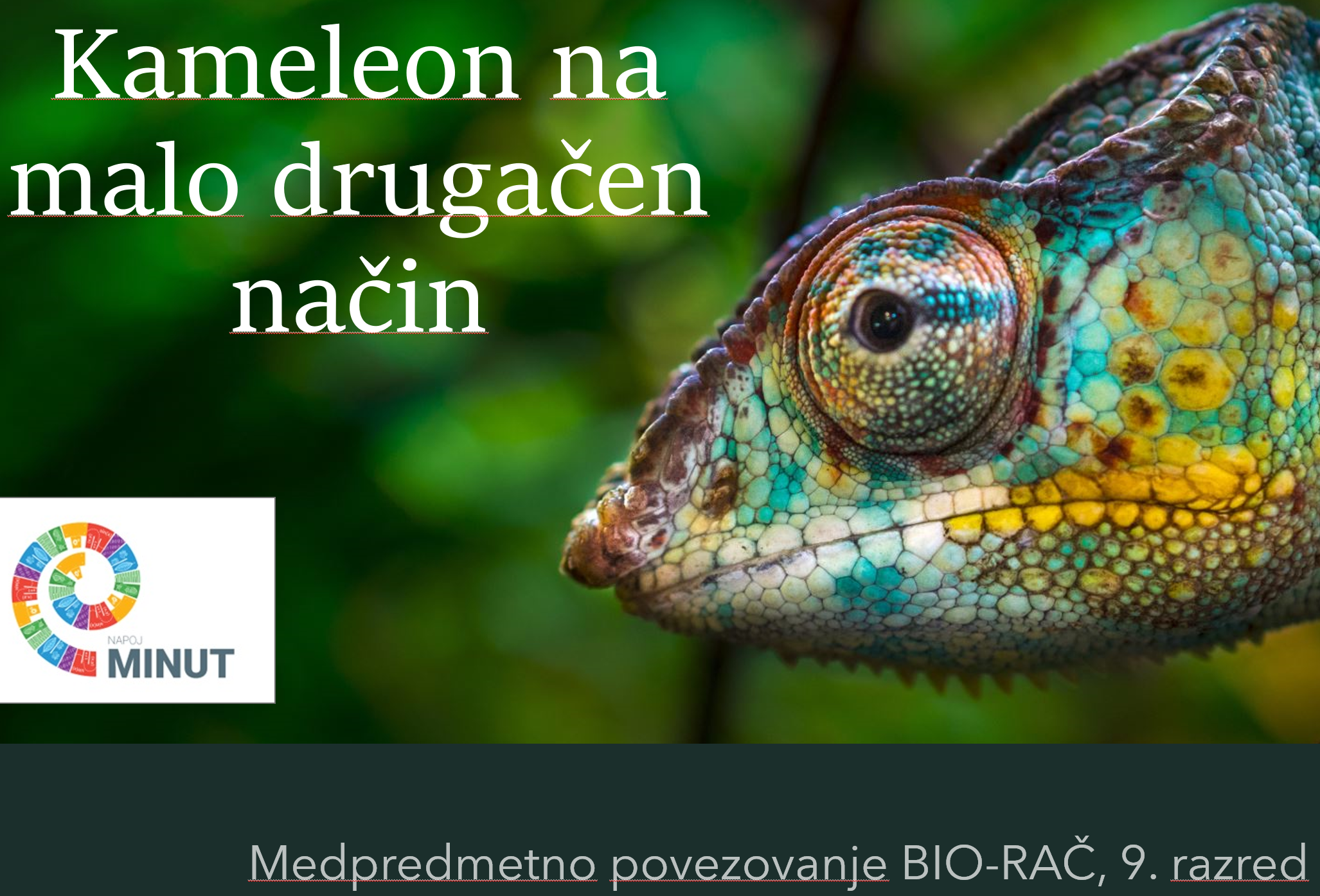 Okoli 40 učencev, 9. razred
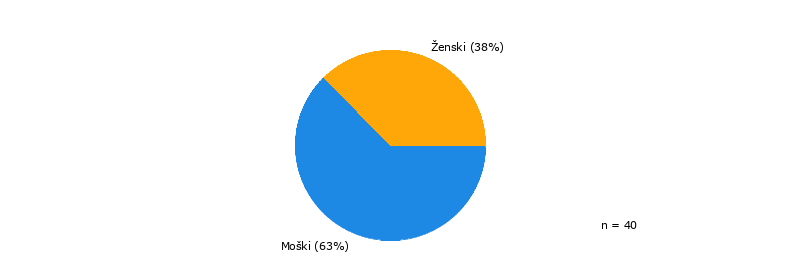 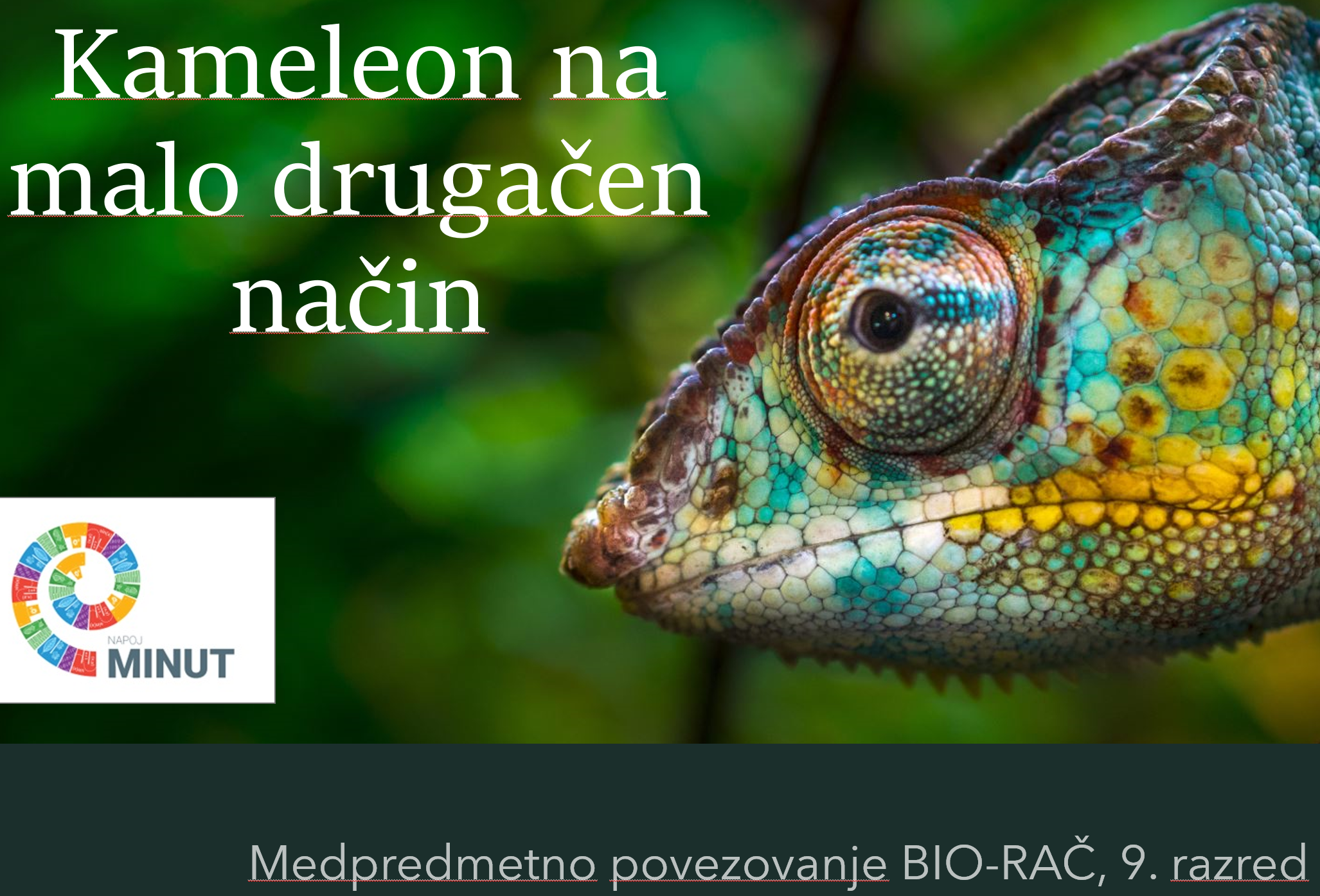 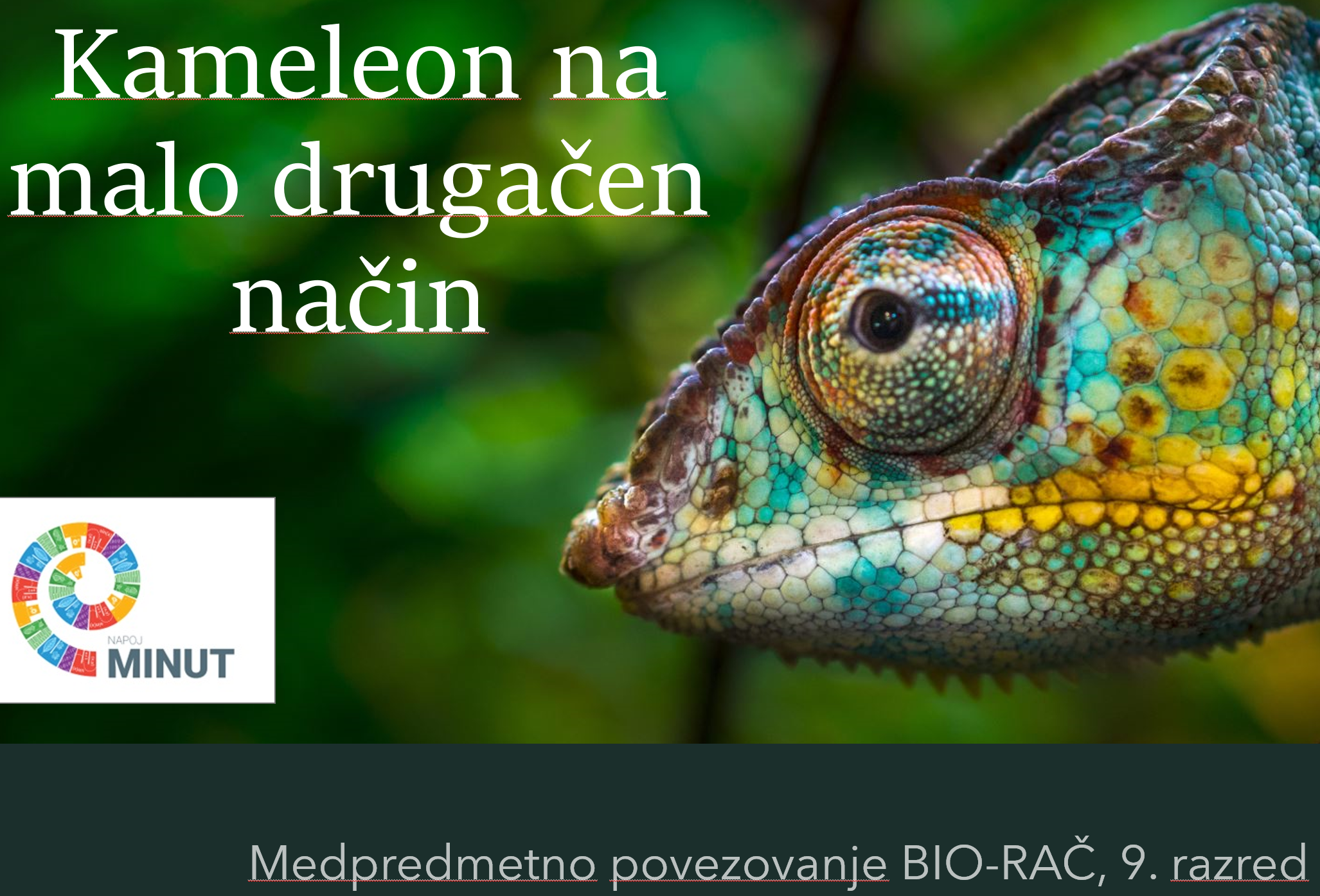 Odnos do računalništva
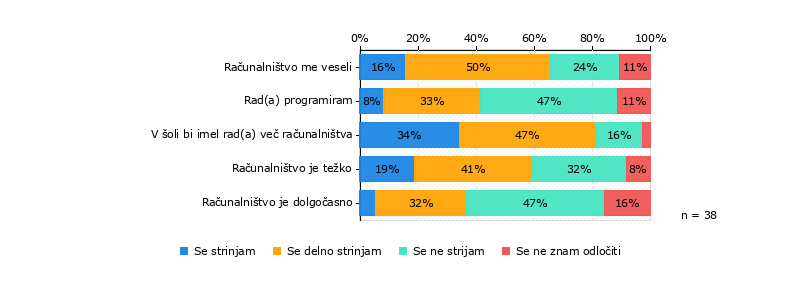 -manjše šetevilo neodločenih
-odnos do programiranja se je izboljšaš
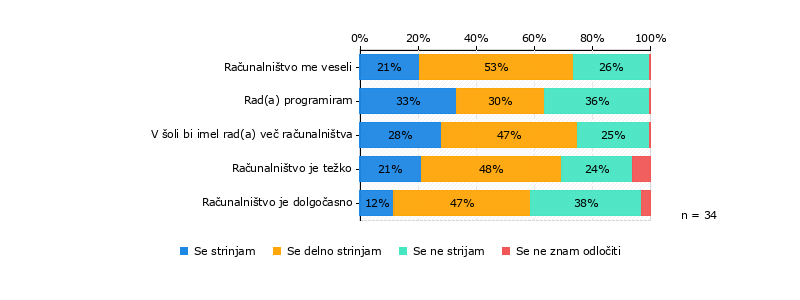 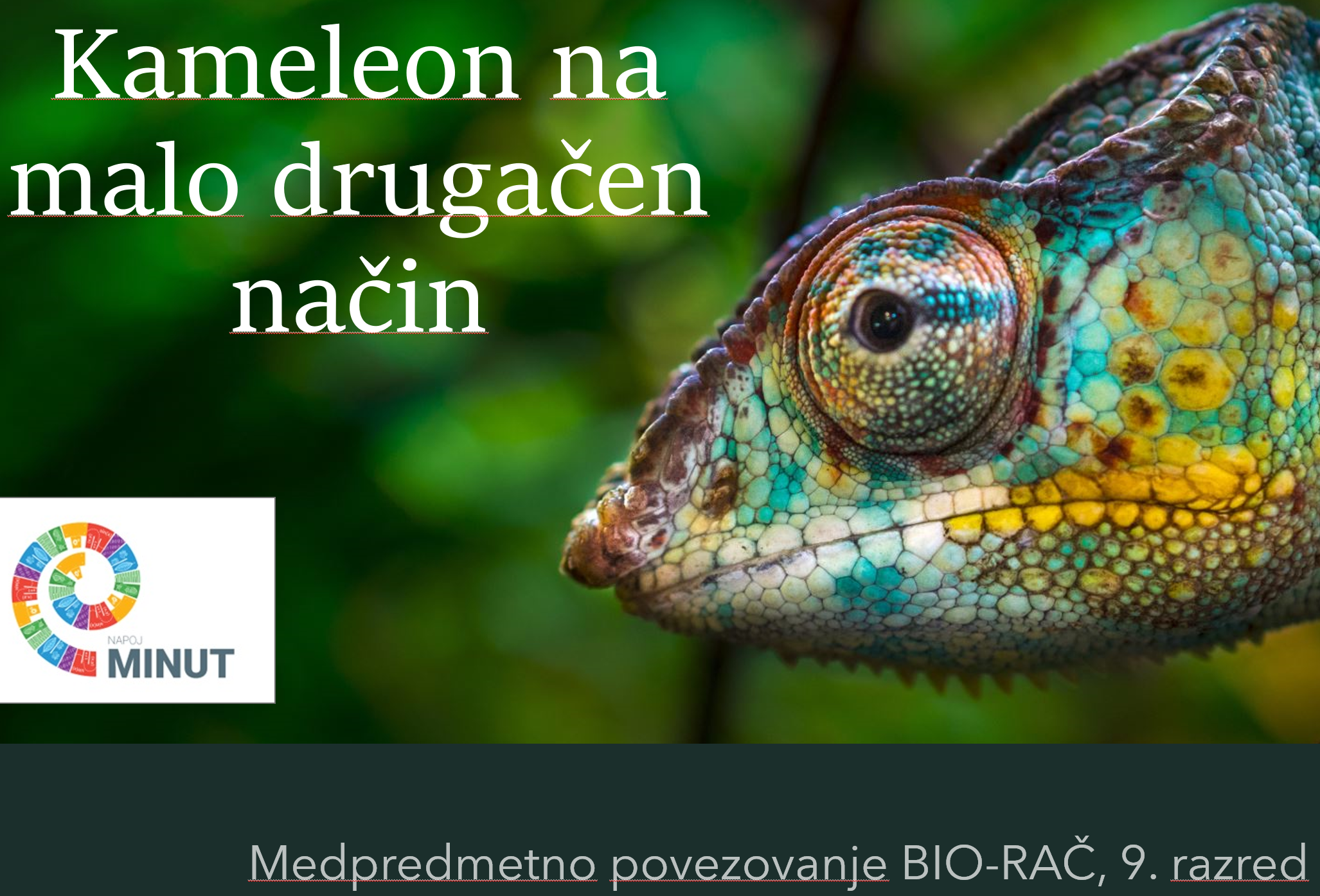 Sprememba odnosa do računalništva
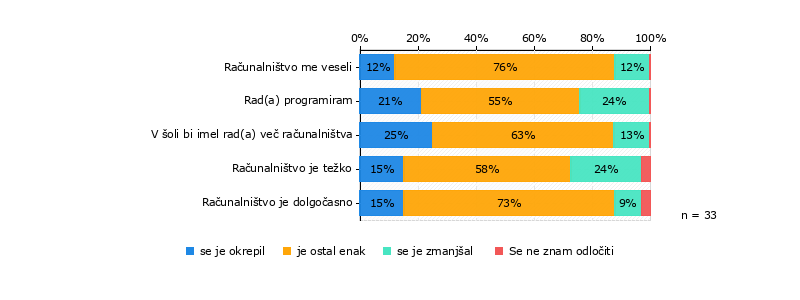 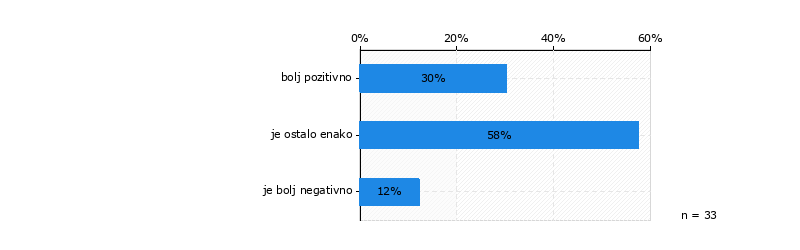 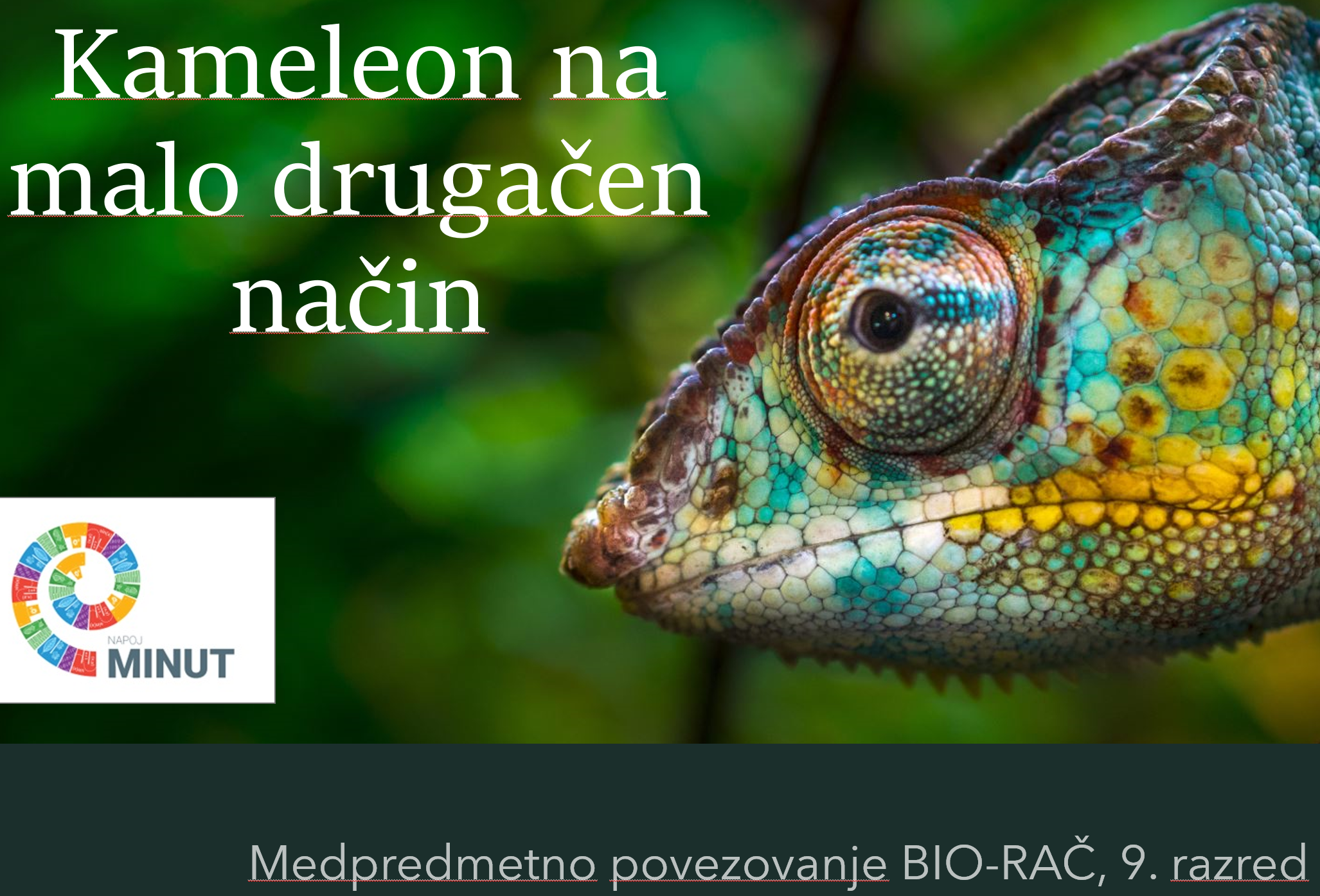 Odnos do biologije
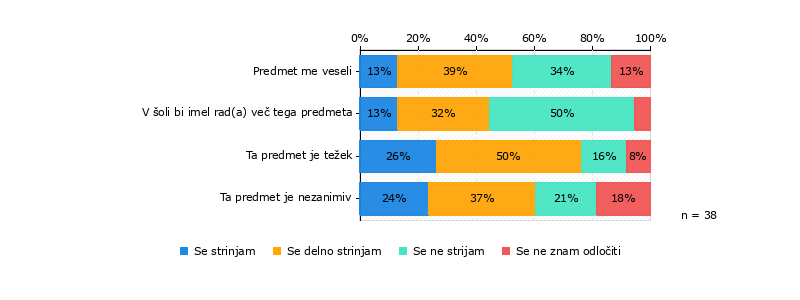 -več je takih, ki jih veseli (zanimanje nekoliko
večje)
-manj neodločenih
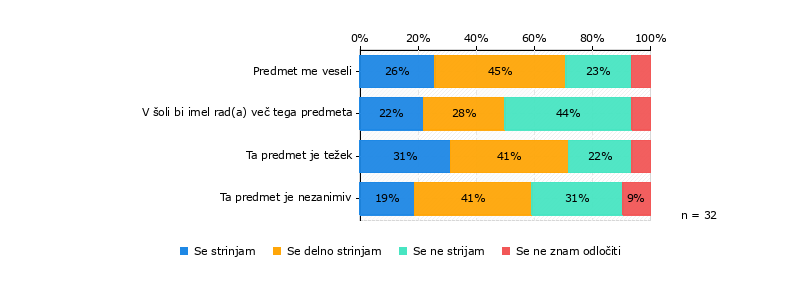 Bi rad(a), da se tak pristop k snovi, ki ste ga izvedli (prepletanje "druge" snovi in računalništva) še večkrat izvaja (n = 34)
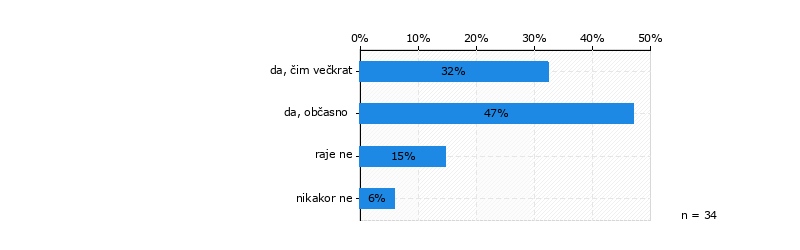 Nekaj izjav
lahko bi bilo več računalništva v osnovnih šolah
računalništvo mi je čisto malo postalo bolj zanimivo.
je bolj zanimiv pouk
postal bom programer
bilo je težko
je zelo zanimivo samo mene to ne zanima ampak me bolj zdravstvo
bilo je zanimivo, veliko novega sem se naučil
KemKal
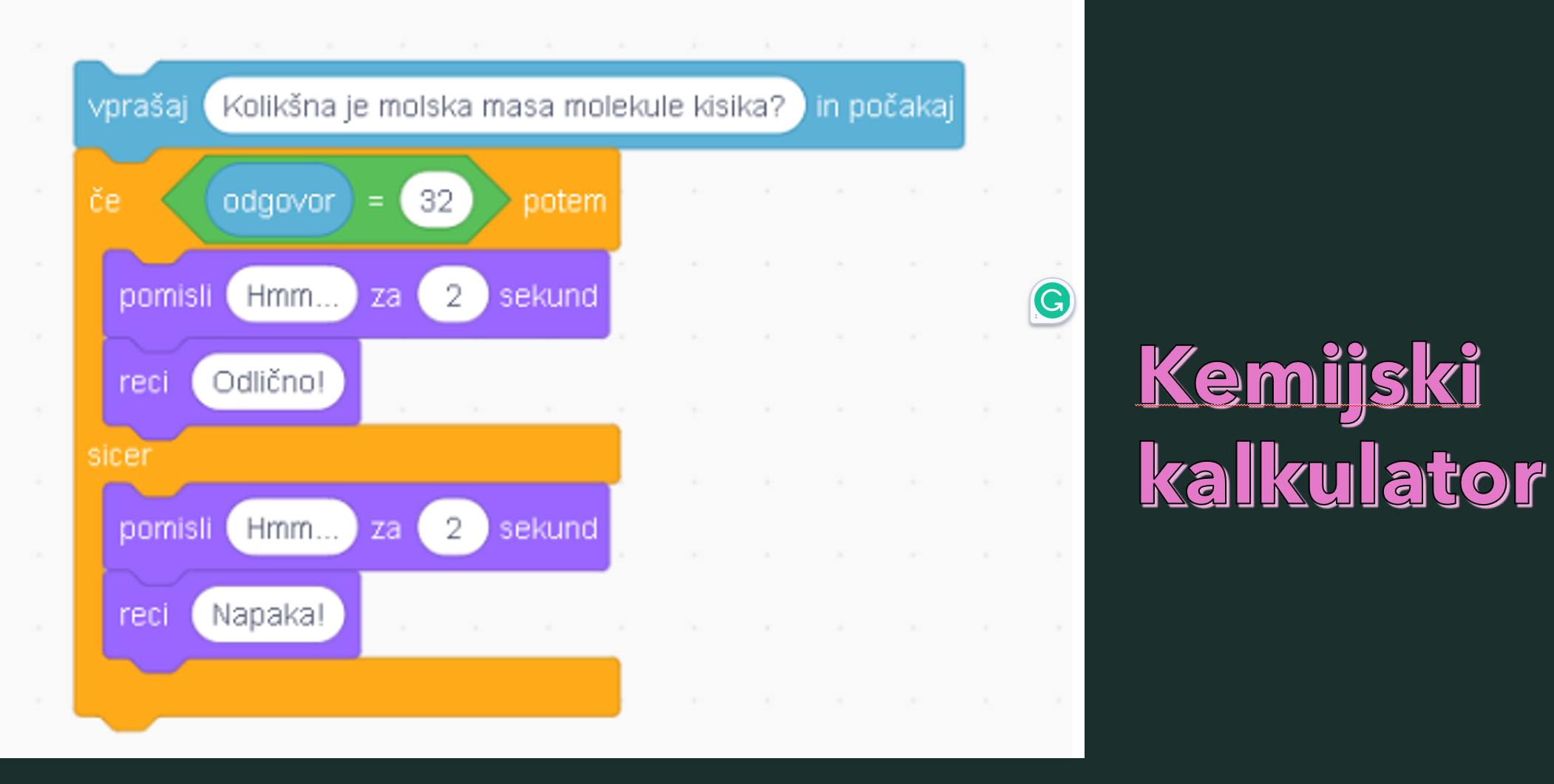 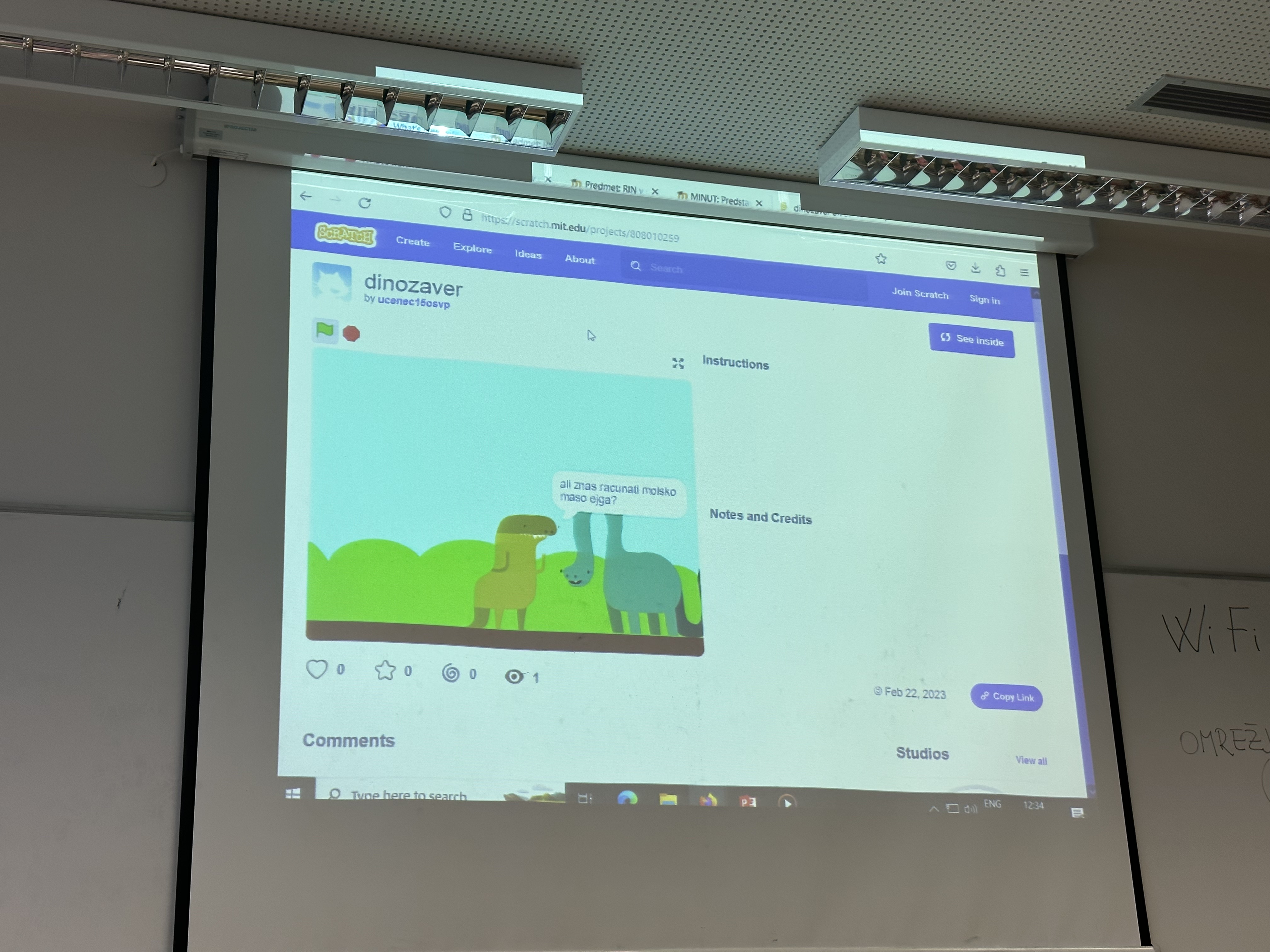 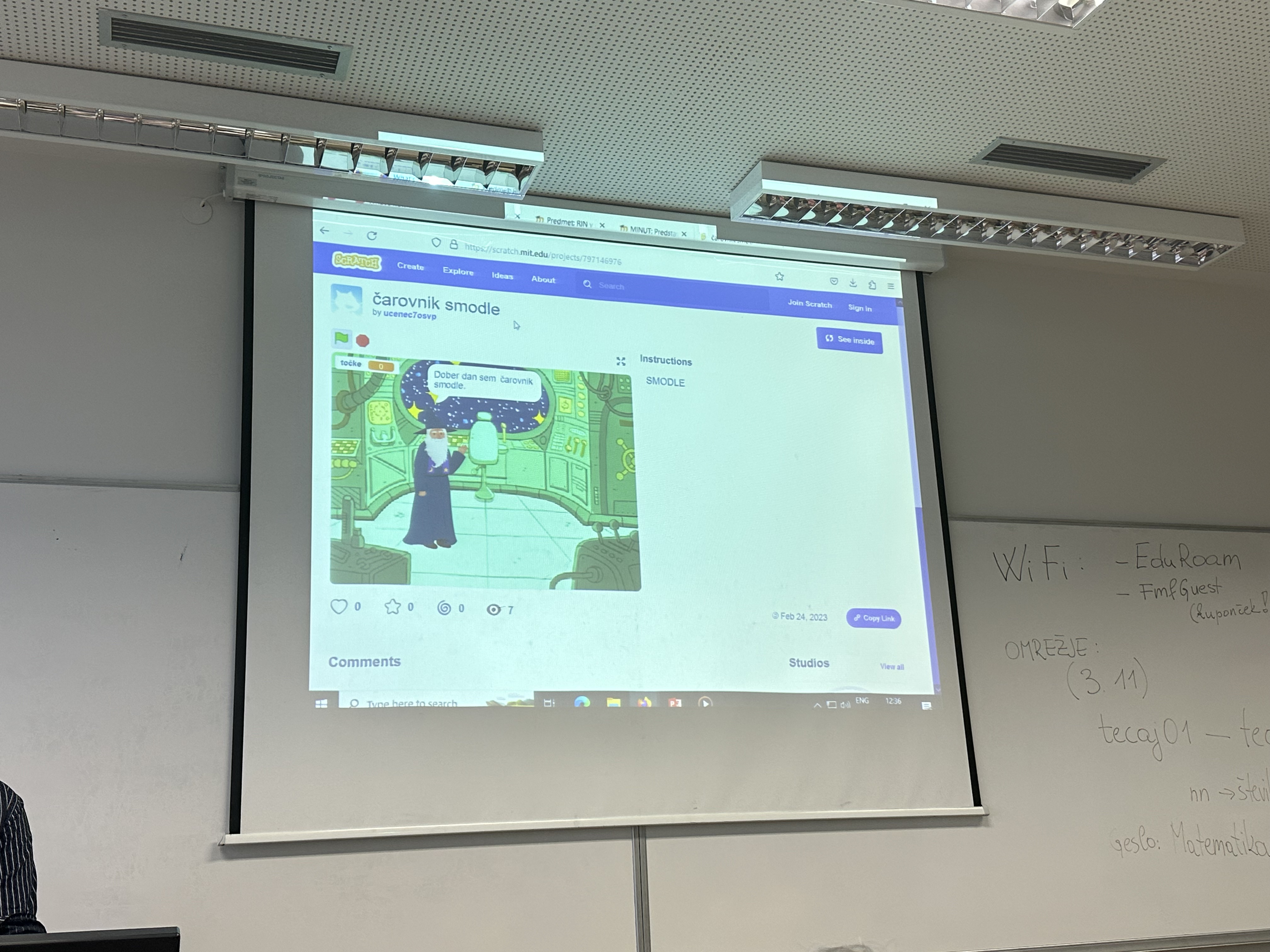 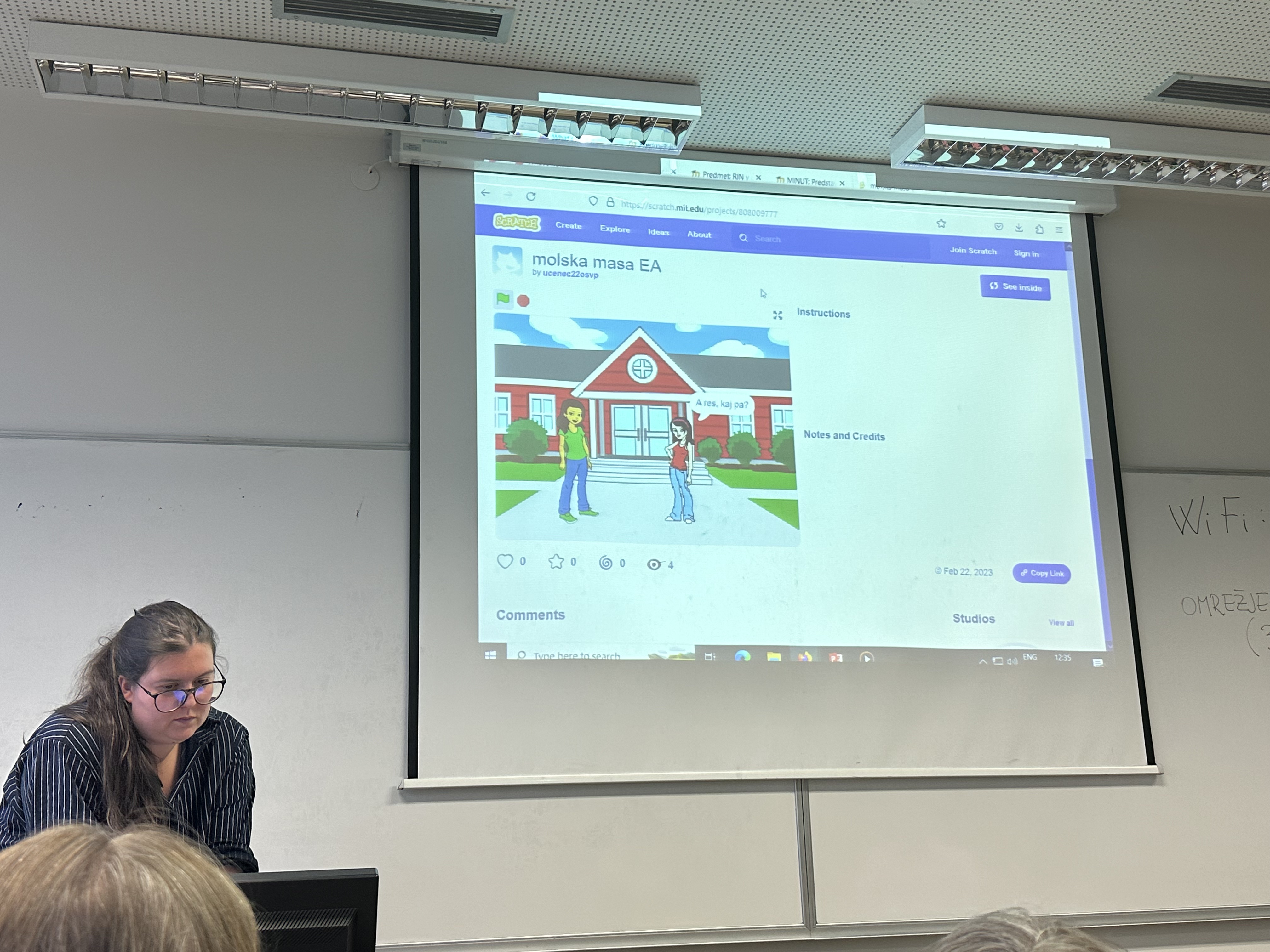 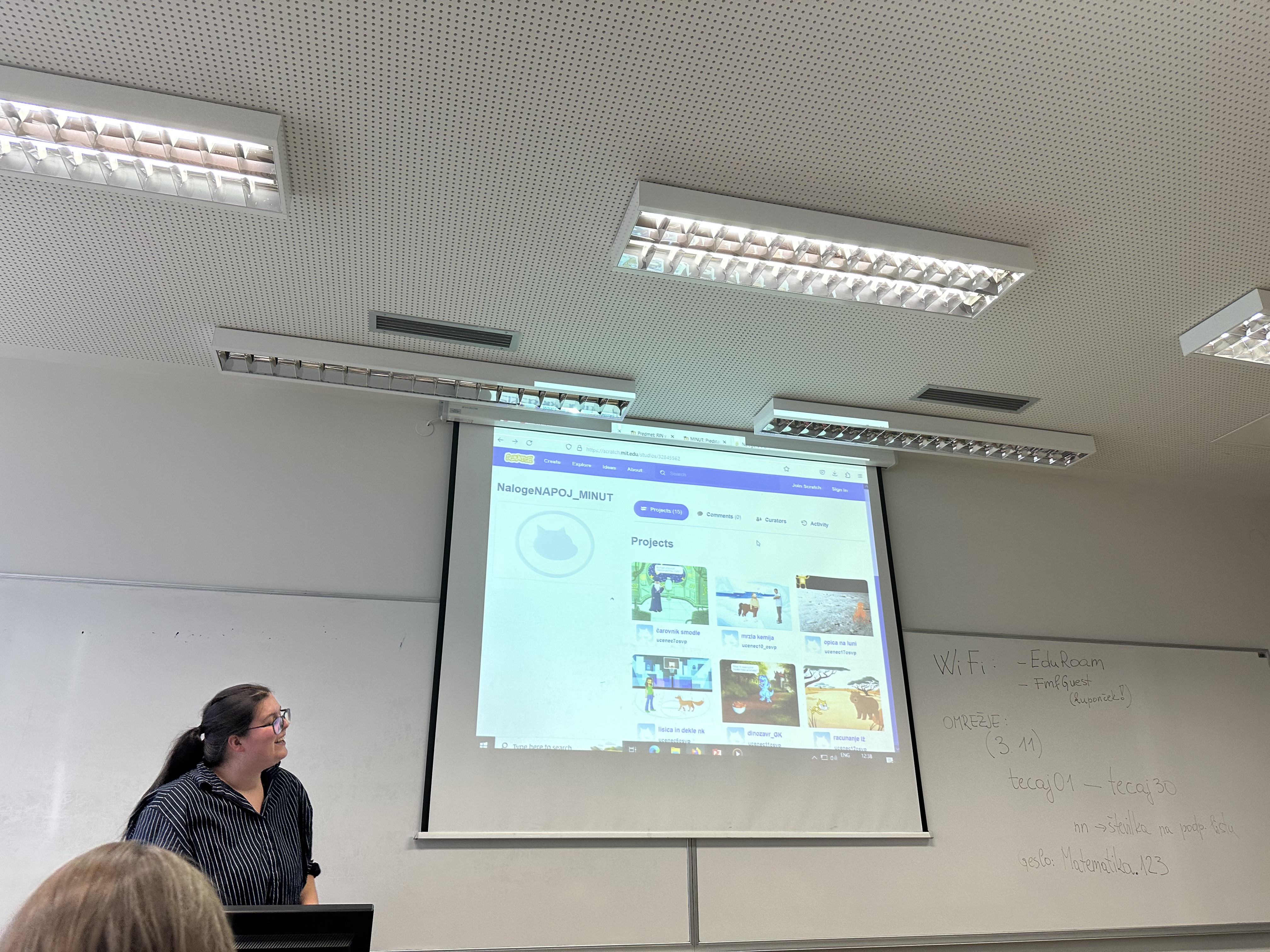 Število učencev – več kot 20, 9. razred
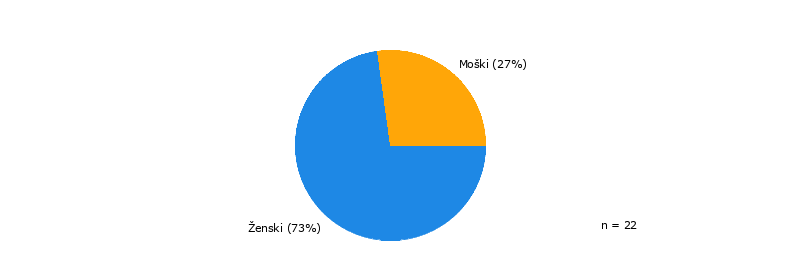 Odnos do računalniških tem
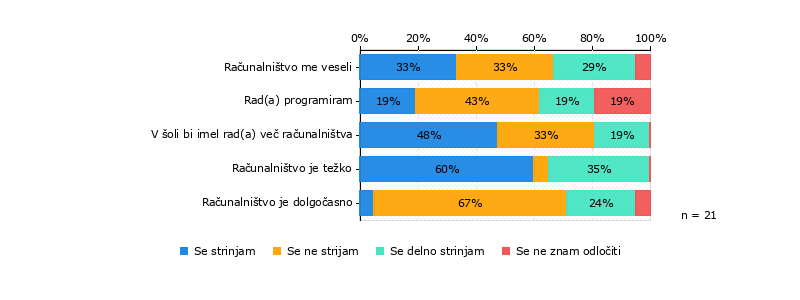 sprememba na boljše: 
+ okoli težavnosti RA
+ programiranje 
(manj je neodločenih in + povečanje 
odstotka tistih, ki radi programirajo)
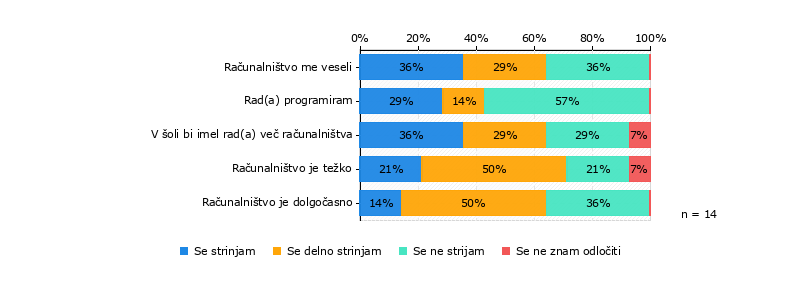 Sprememba odnosa do računalništva
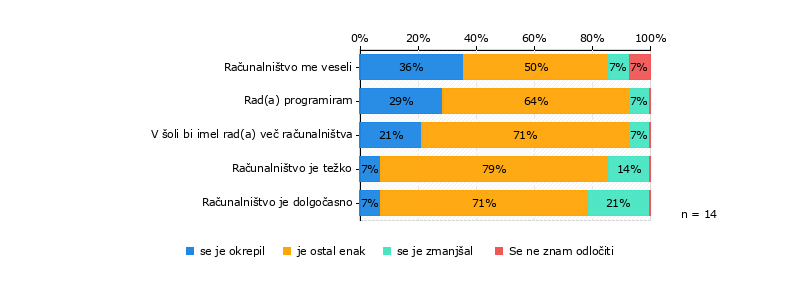 Odnos do kemije
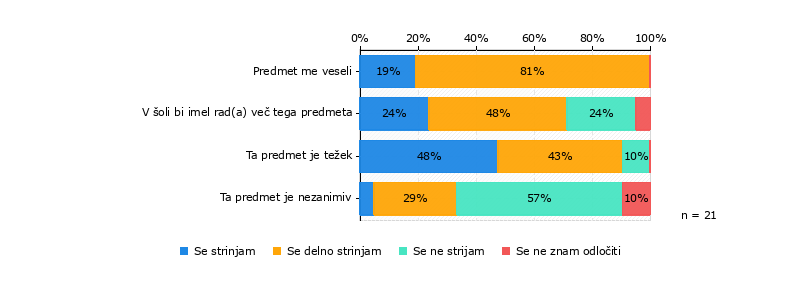 Sprememba na boljše:
– povečano zanimanje
– sprememba mnenja o težavnosti
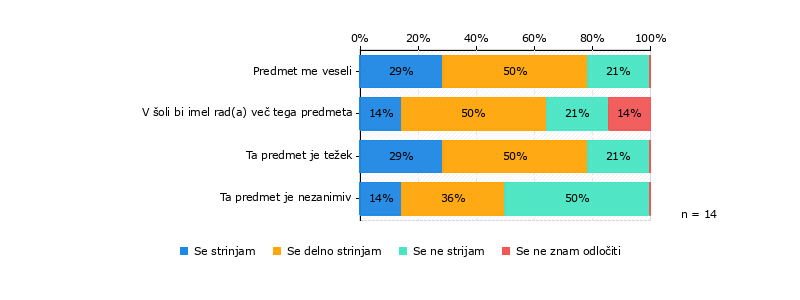 Nekaj izjav
naučil sem se nekaj novega o programiranju
MINT predmeti so mi všeč
ostalo enako
Bi rad(a), da se tak pristop k snovi, ki ste ga izvedli (prepletanje "druge" snovi in računalništva) še večkrat izvaja (n = 21)
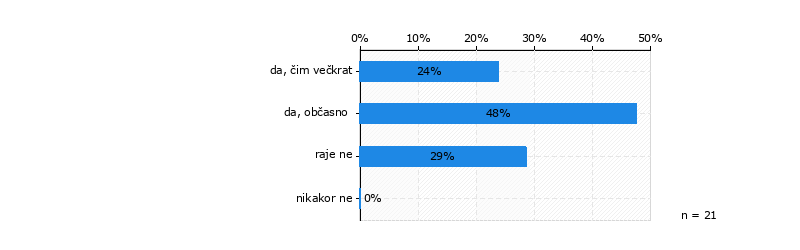 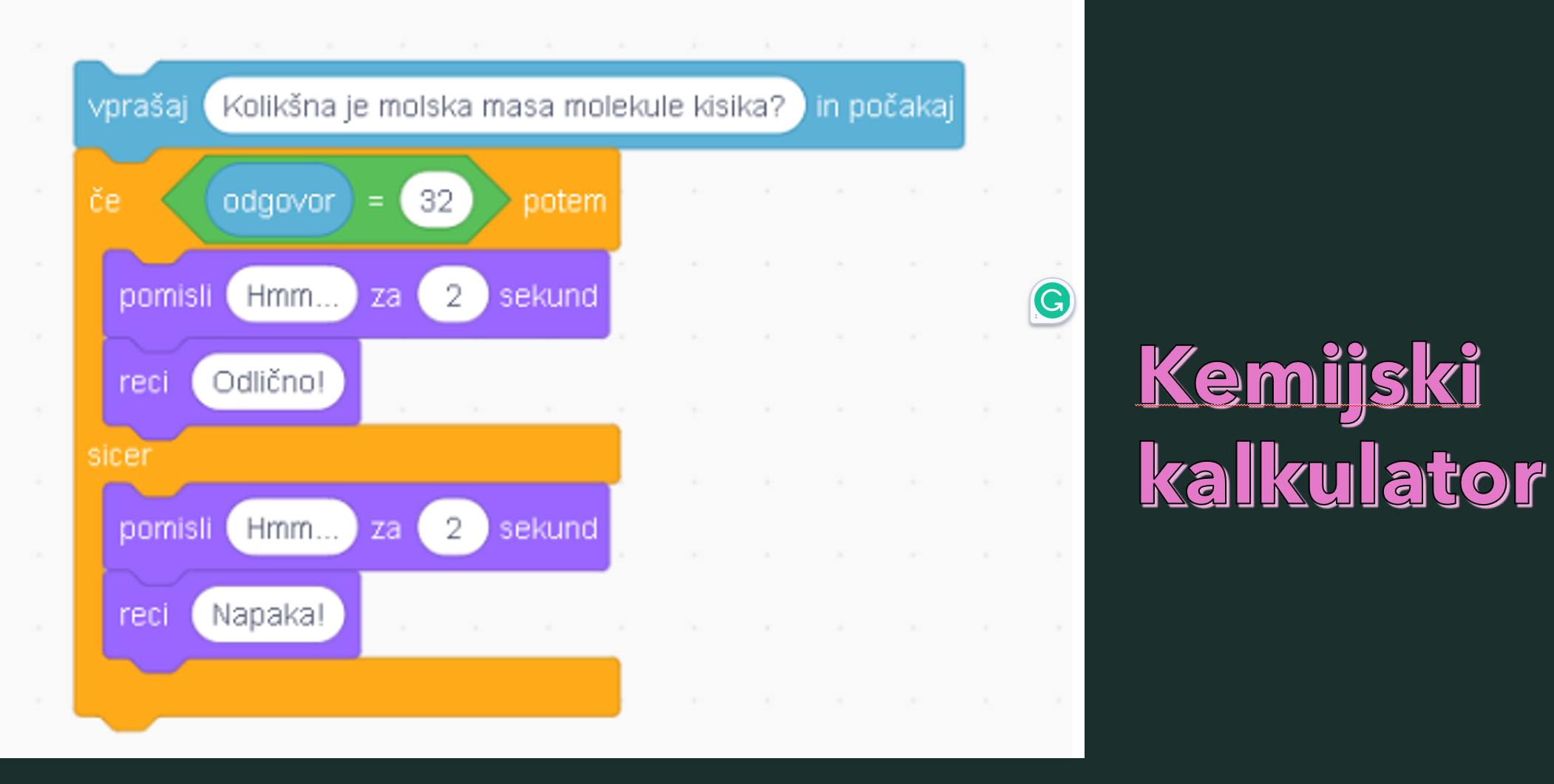 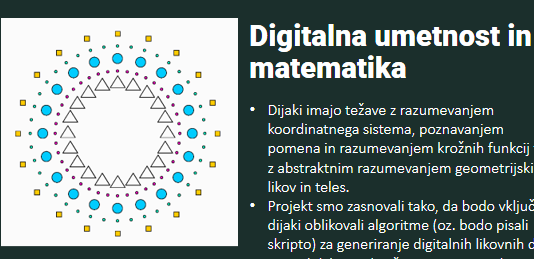 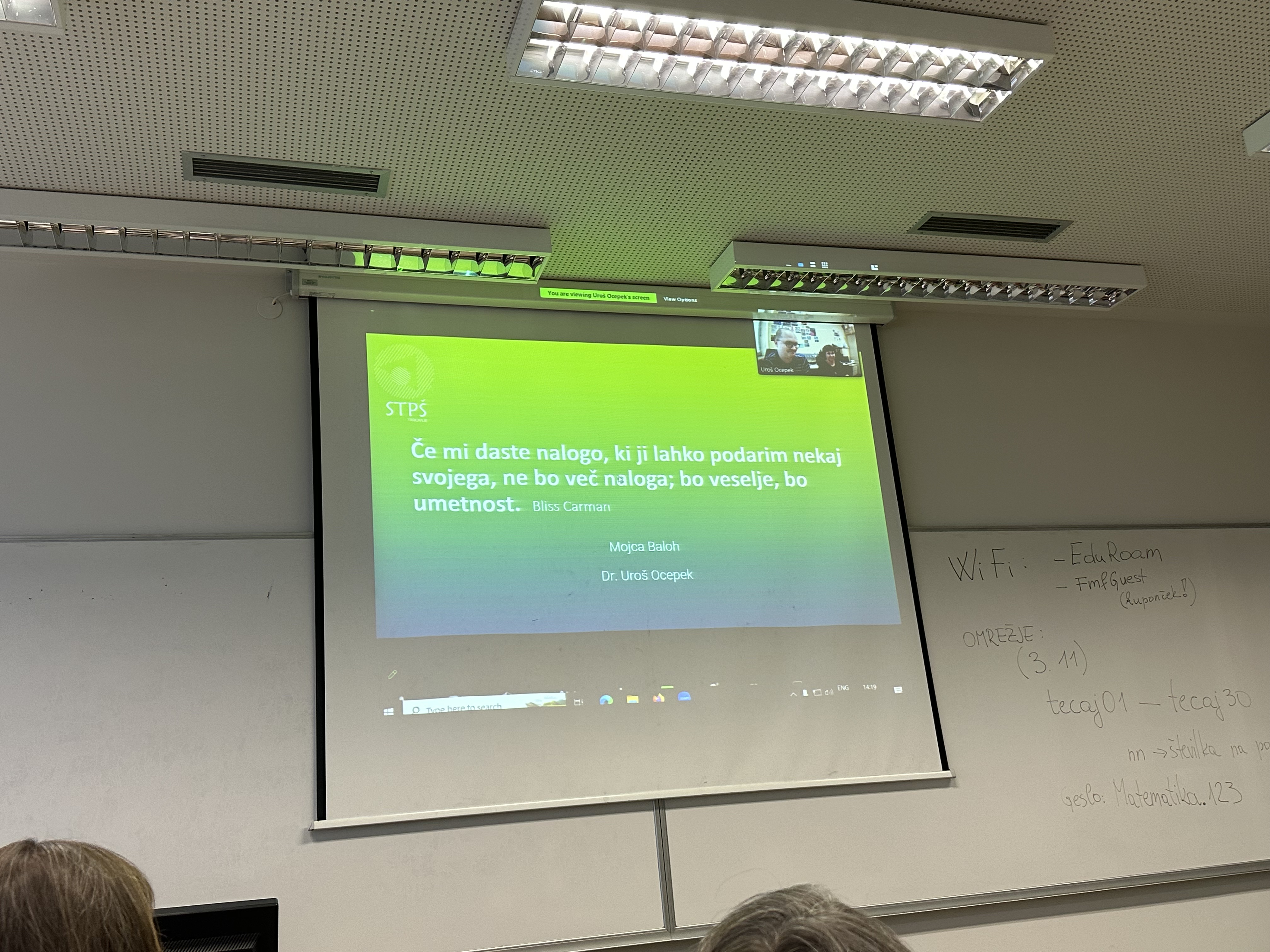 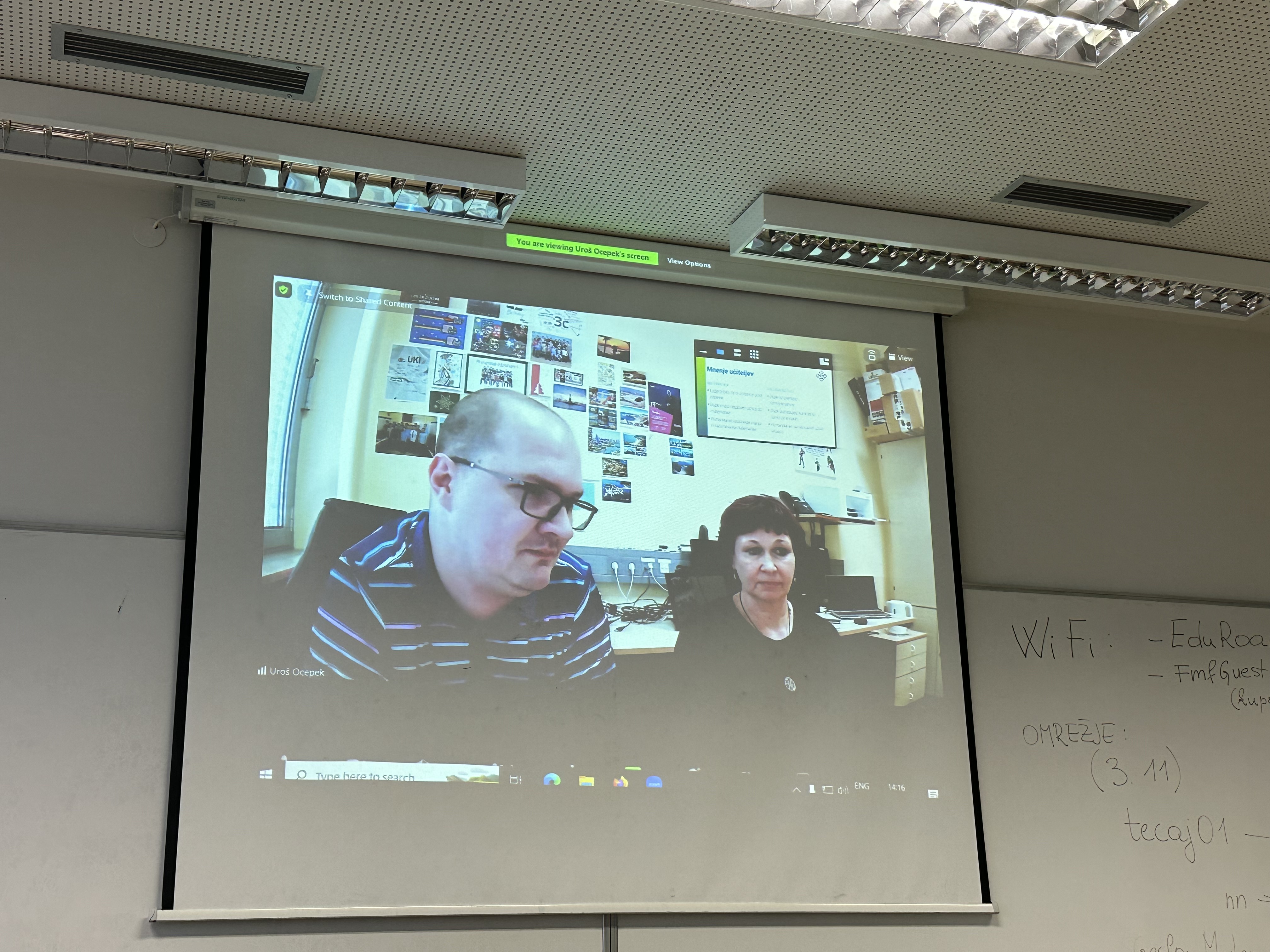 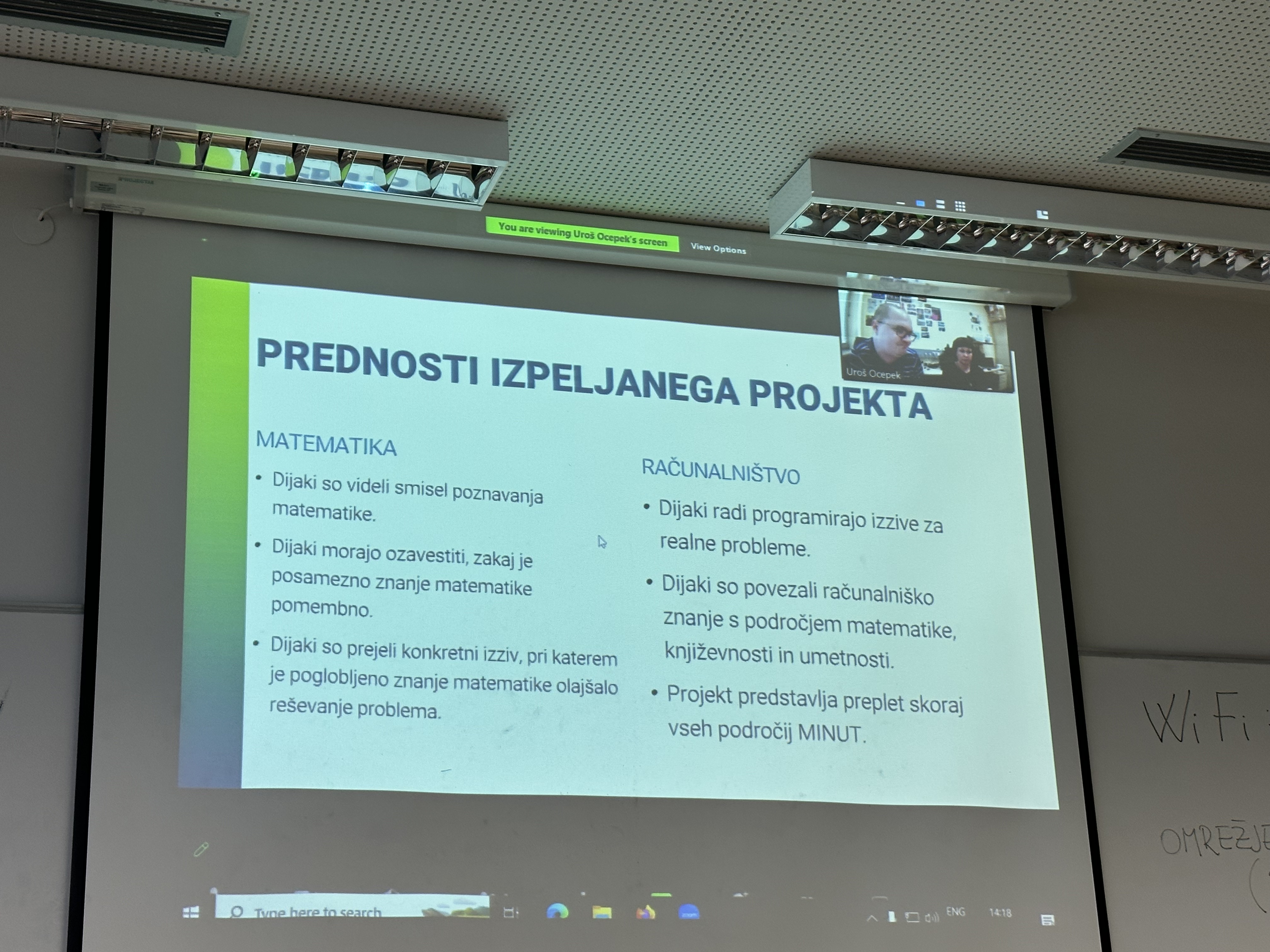 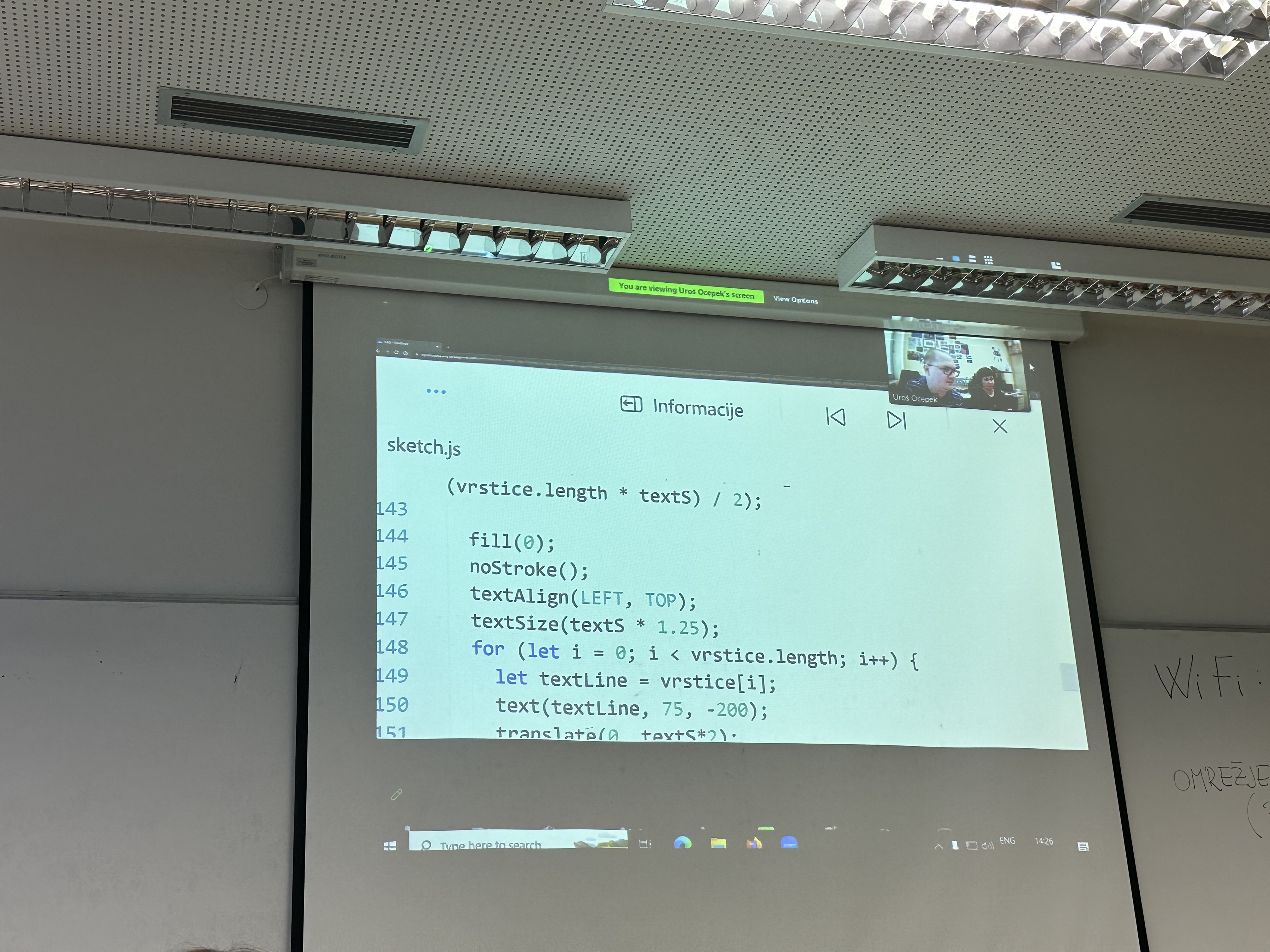 21 dijakov, 3. letnik SSŠ
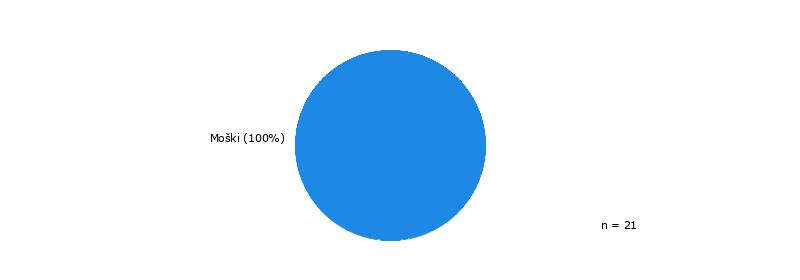 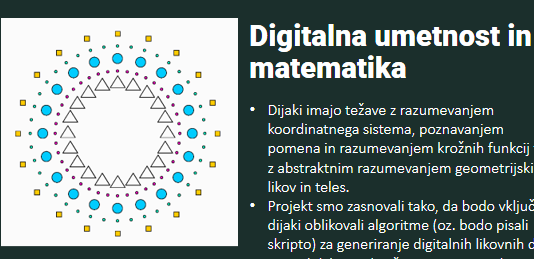 Odnos do računalništva
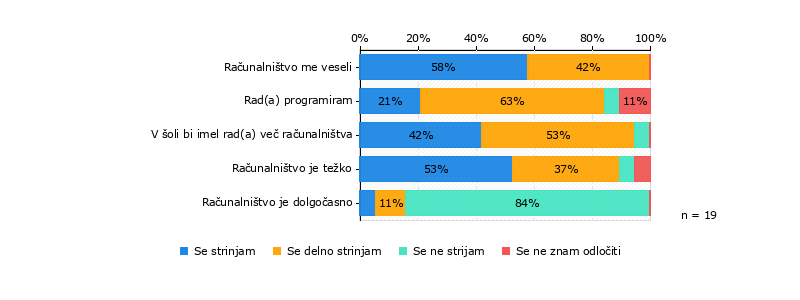 -sprememba na boljše 
- programiranje
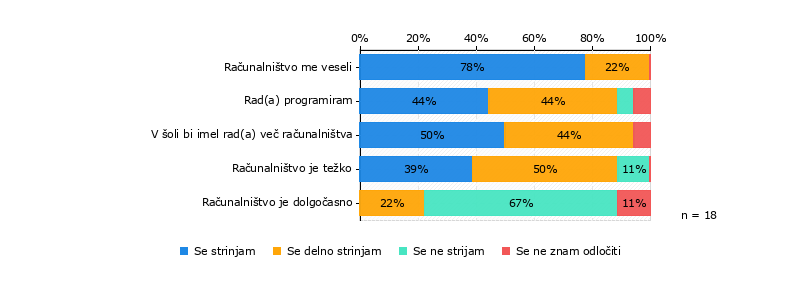 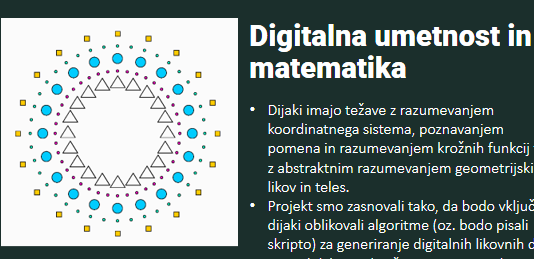 Sprememba odnosa do računalništva
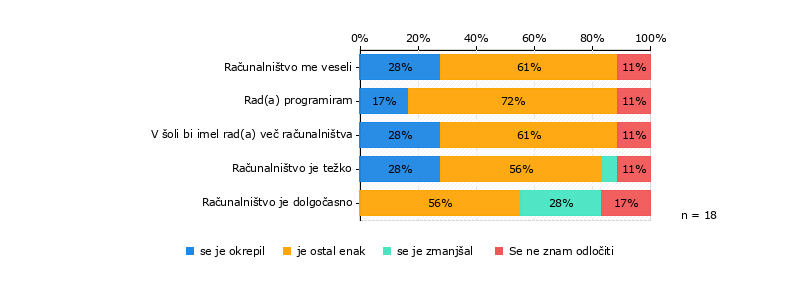 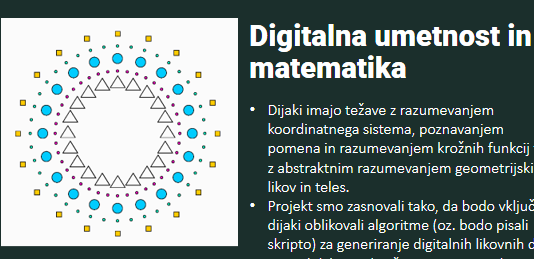 Odnos do drugega predmeta (umetnost?)
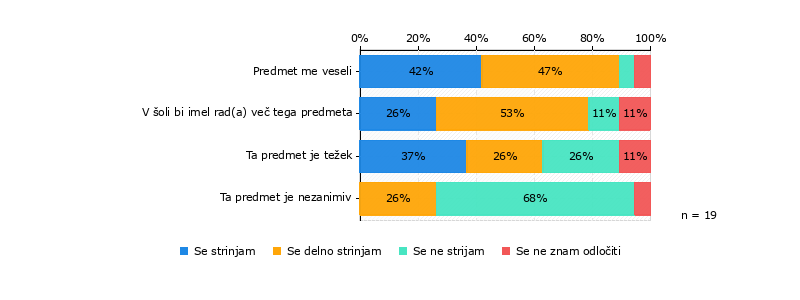 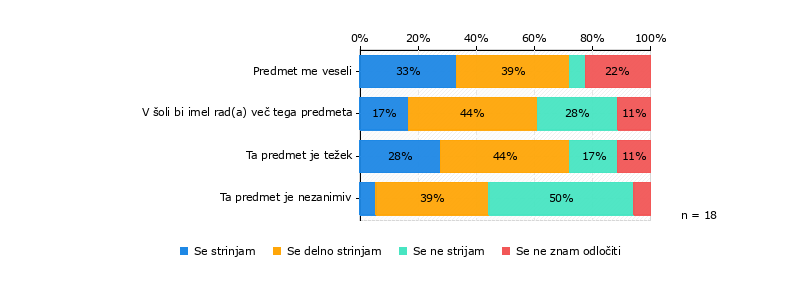 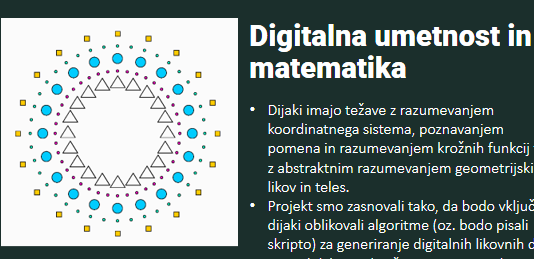 Neka izjav in želje
predmeti so mi naceloma zanimivo vendar je odvisno tudi od posameznika kako predmet poučuje
vredu je in zanimivo
ugotovil sem, da me bolj veseli vizualno delo.
je malo bolj zanimivo kot navadna ura pouka ker je le ta lahko malo monotona.
menim, da so mint predmeti ključnega pomena za razvoj in napredek našega sveta, zato bi se morali izvajat večkrat!
ni se spremenilo. nekaj srednjega, včasih zanimivo.
se ni spremenilo.
trenutno še nisem čisto prepričan kaj bom delal v naprej.
ostalo je isto
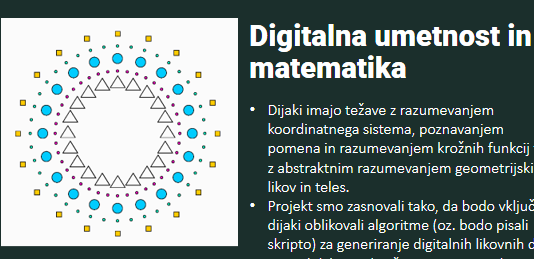 Bi rad(a), da se tak pristop k snovi, ki ste ga izvedli (prepletanje "druge" snovi in računalništva) še večkrat izvaja (n = 19)
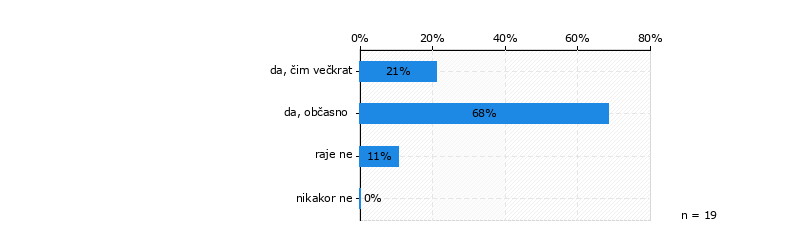 Kemijski kalkulator
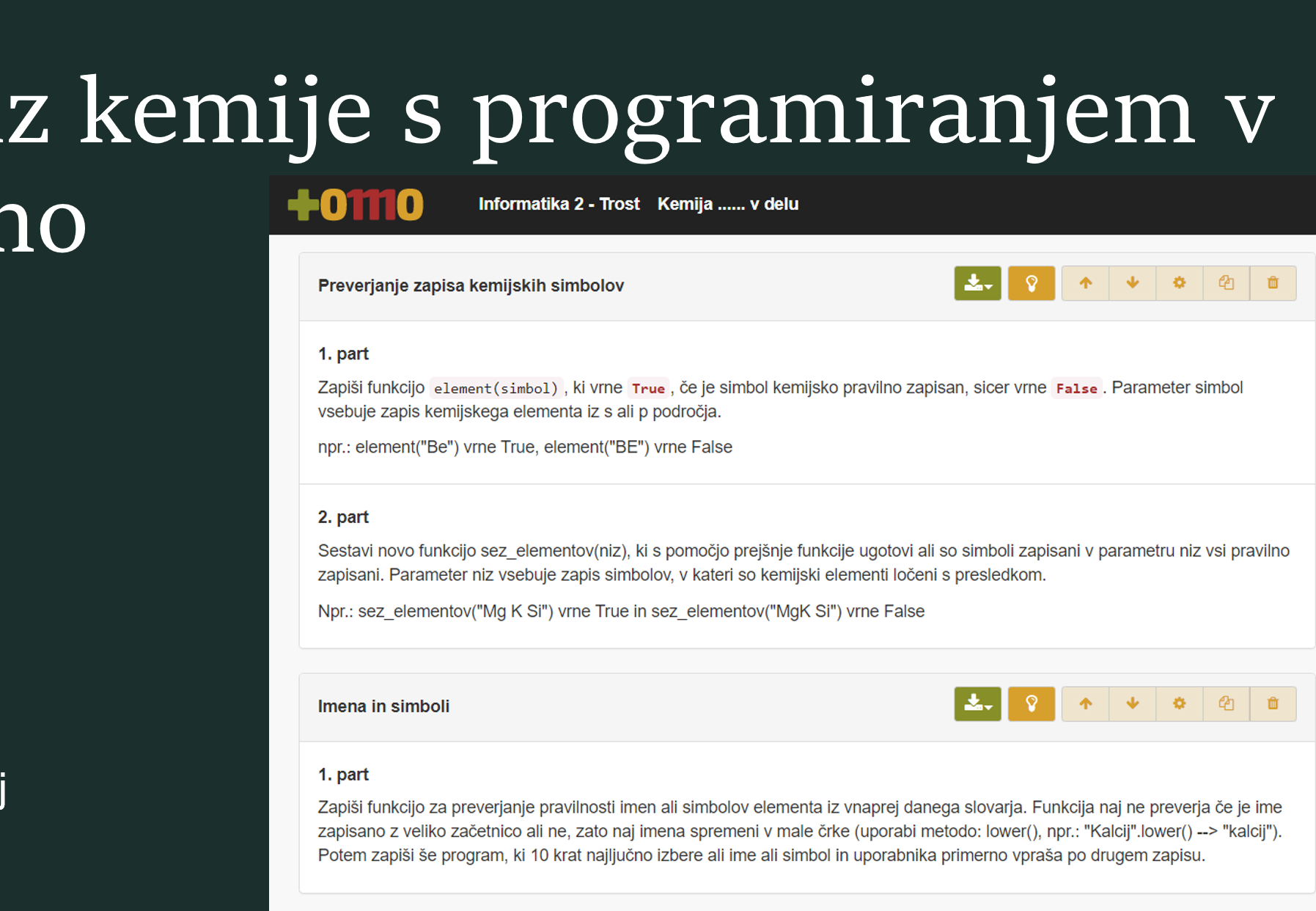 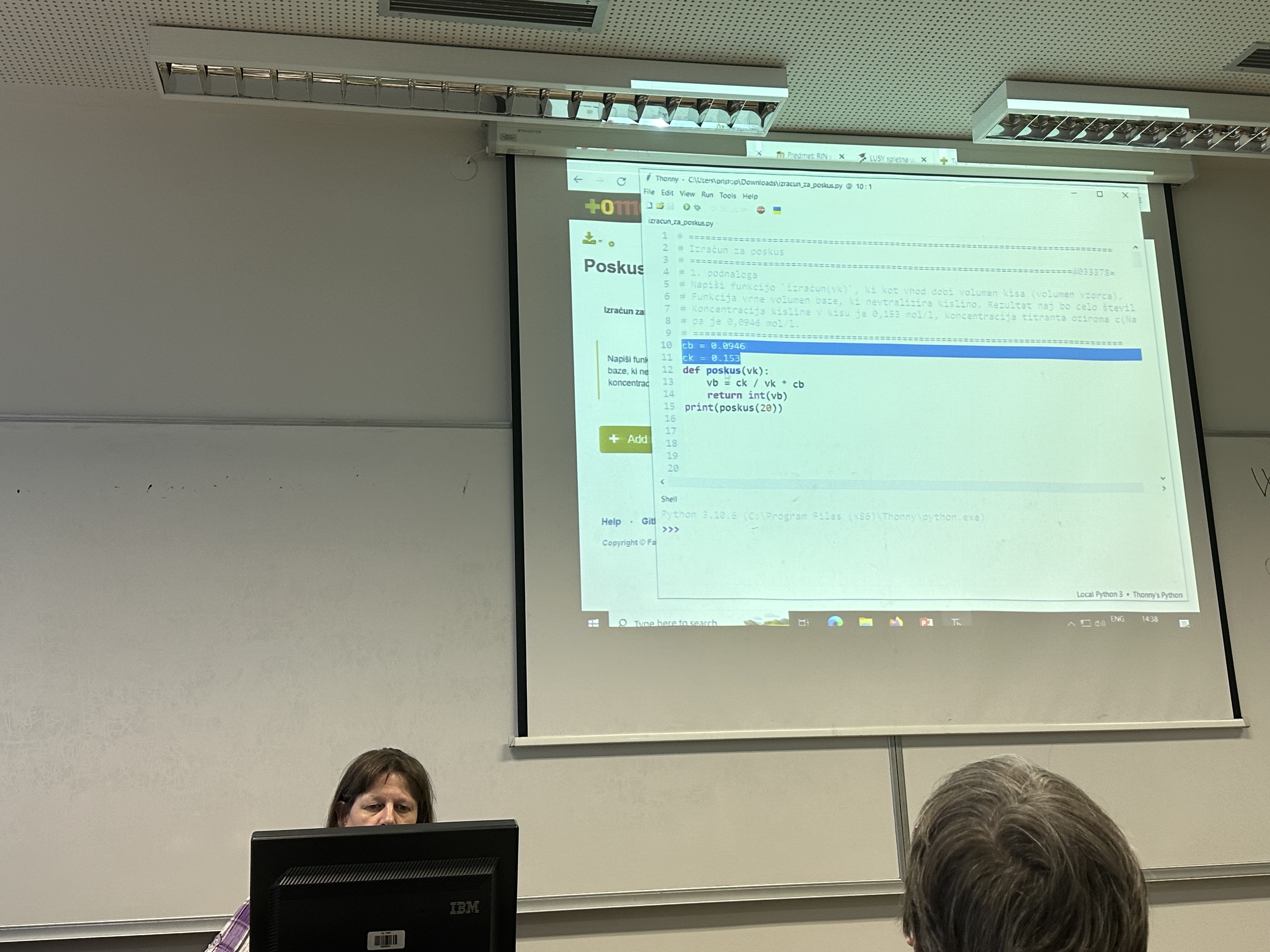 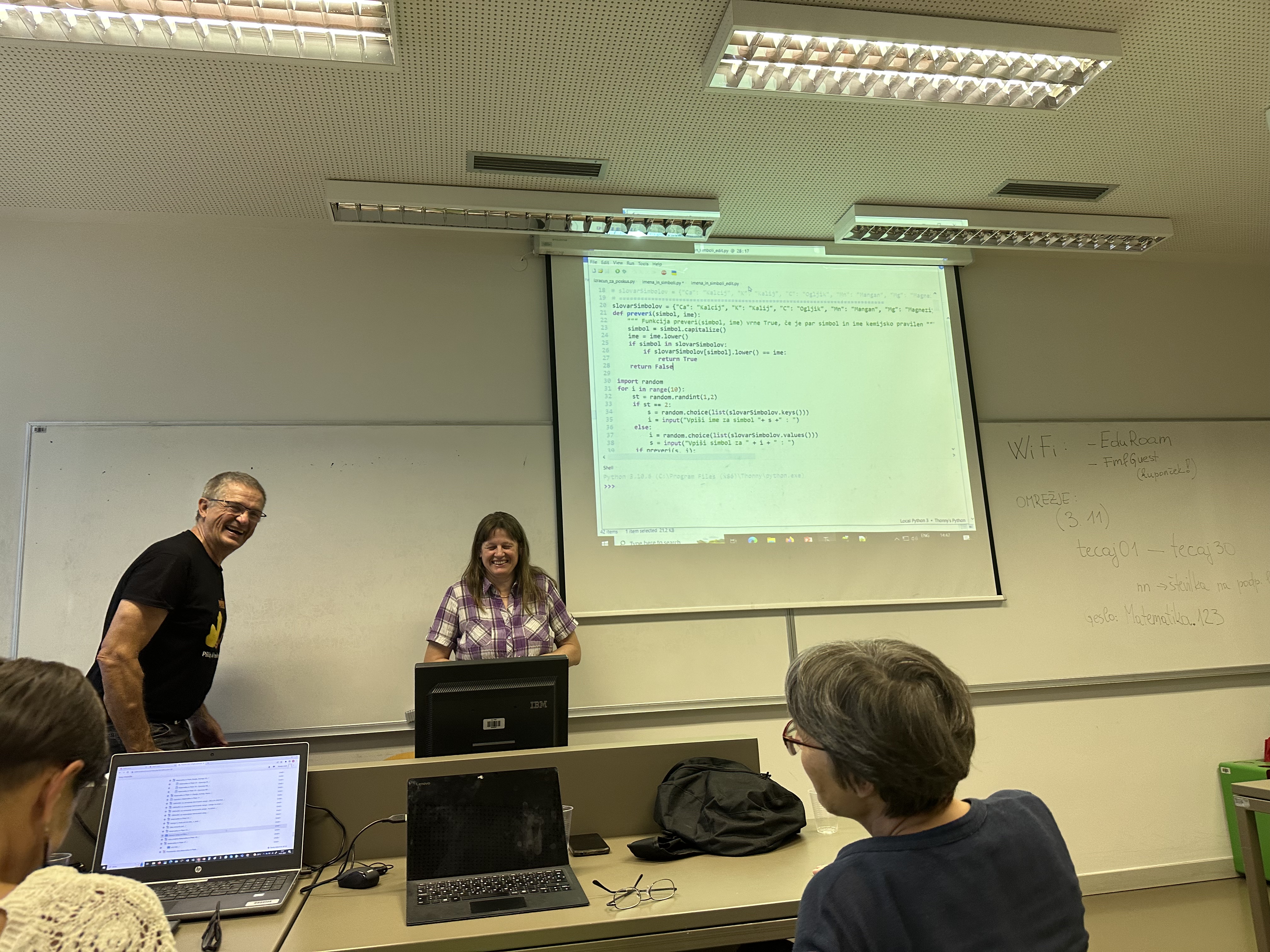 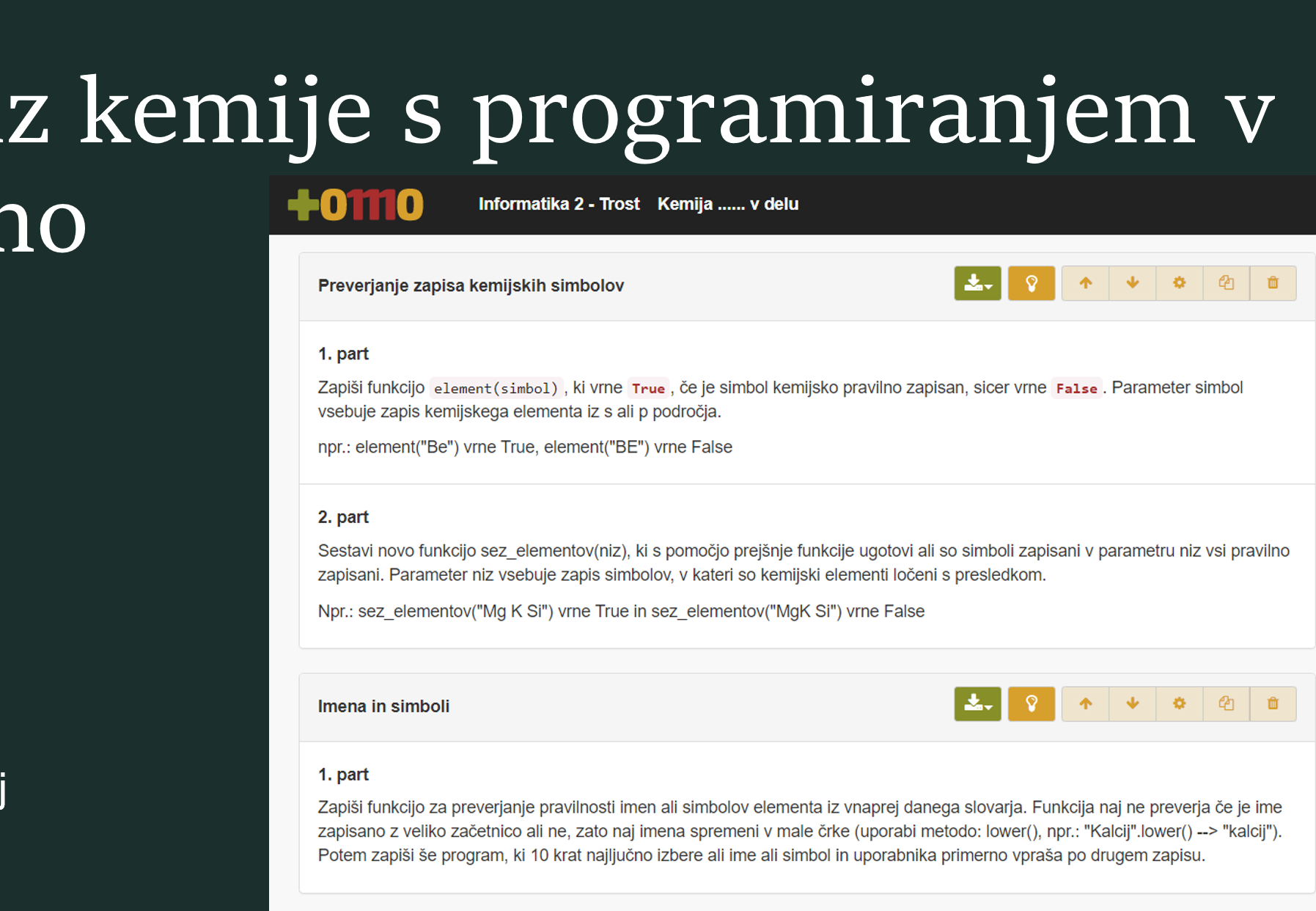 Vzorec, dijaki 2. letnik, gimnazija
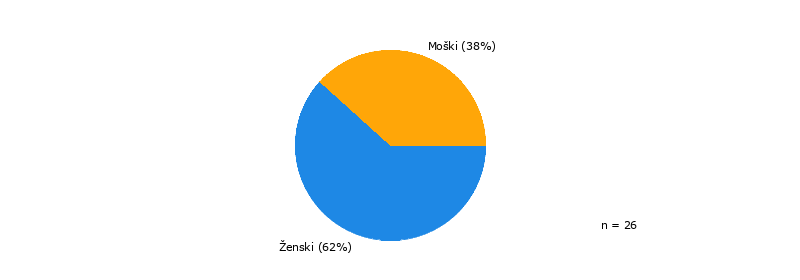 Odnos do računalništva
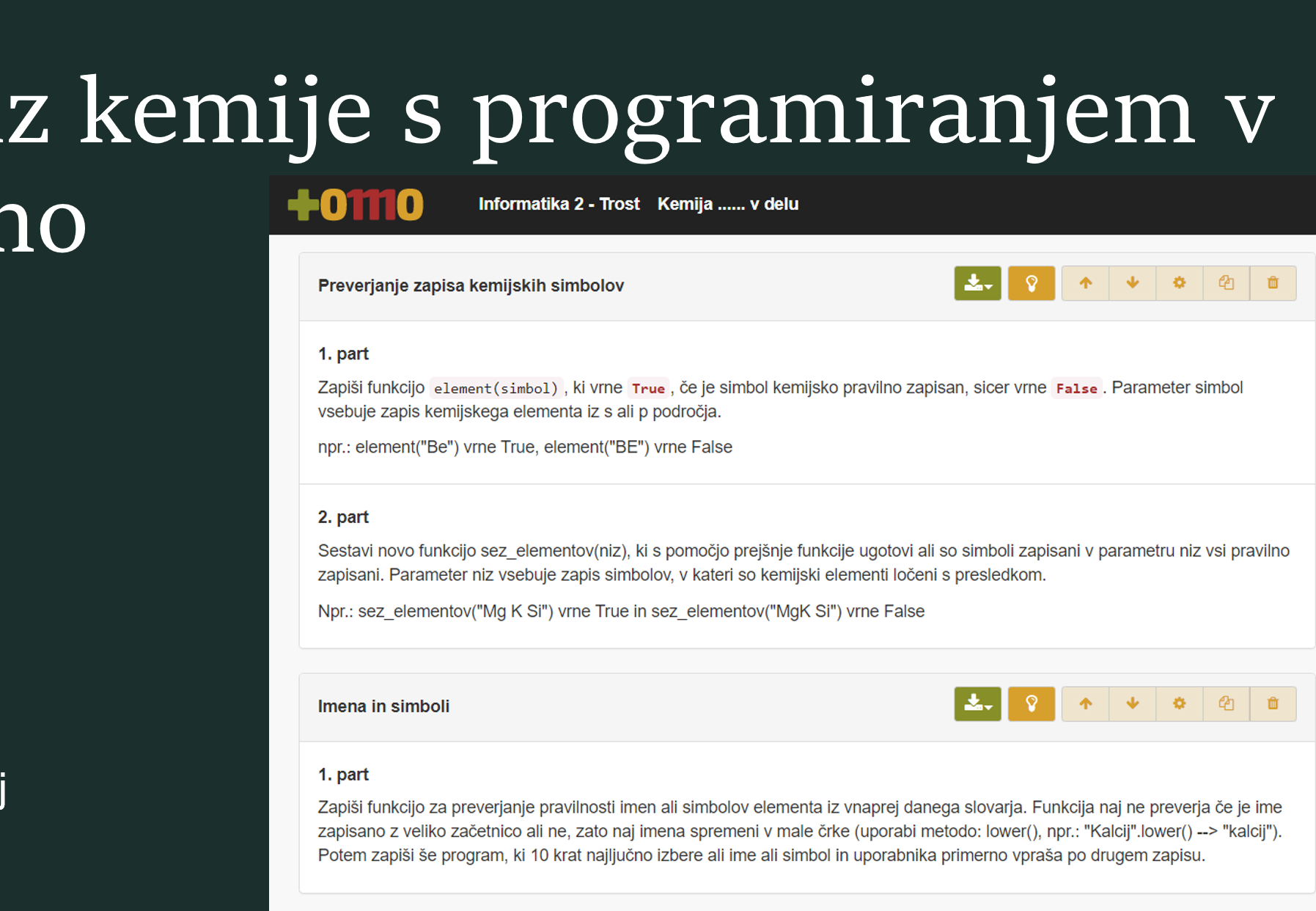 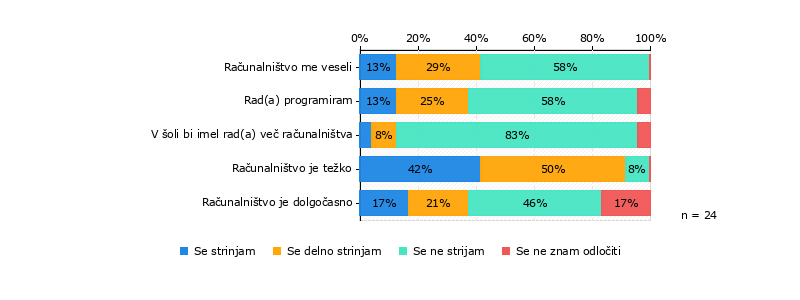 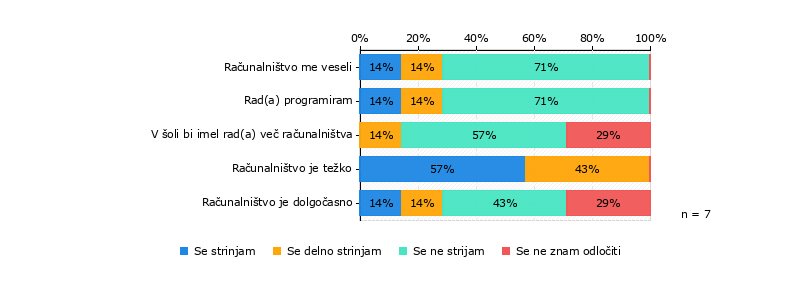 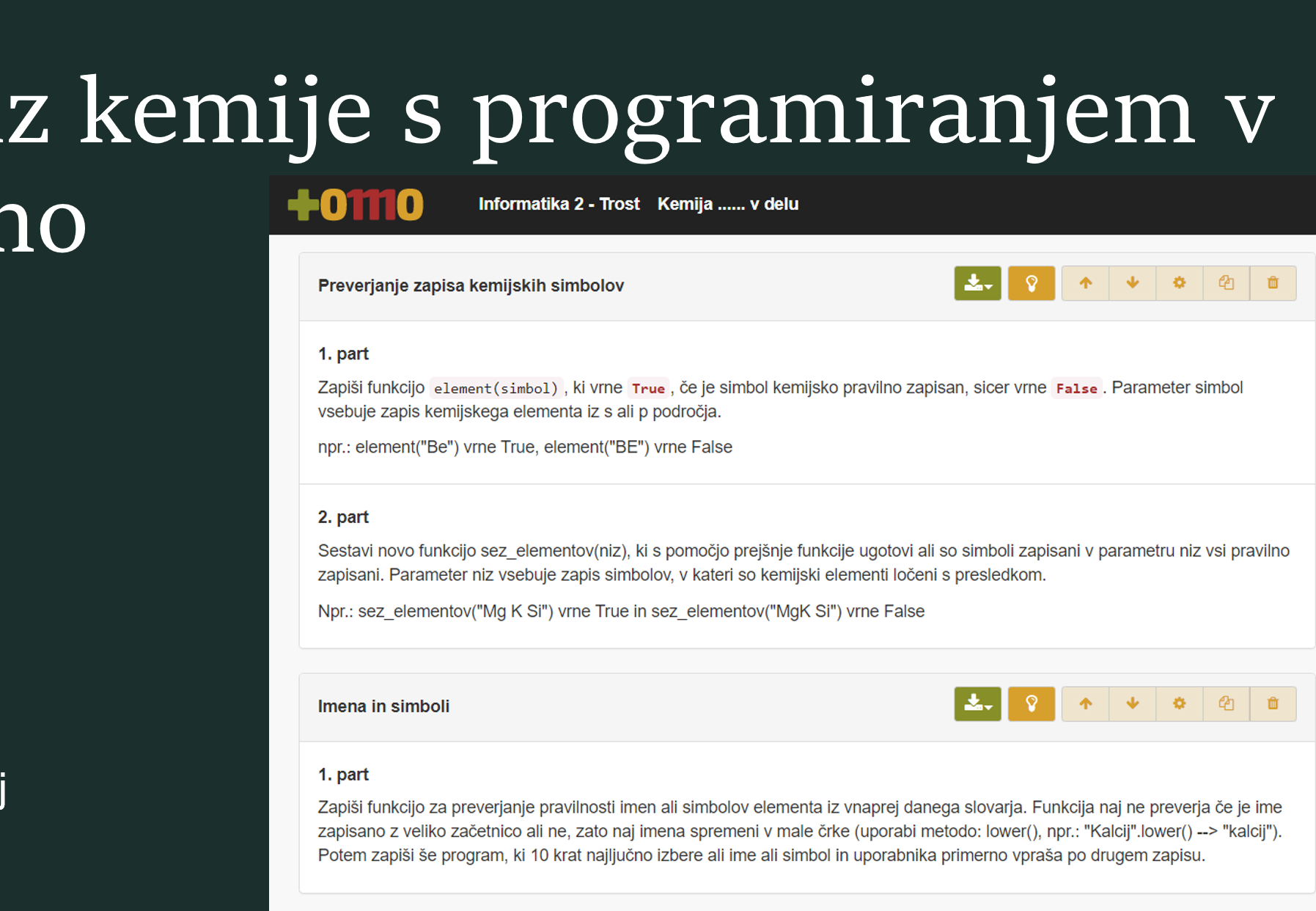 Sprememba odnosa do računalništva
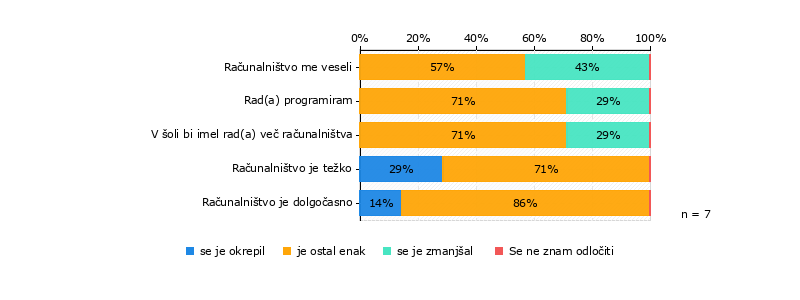 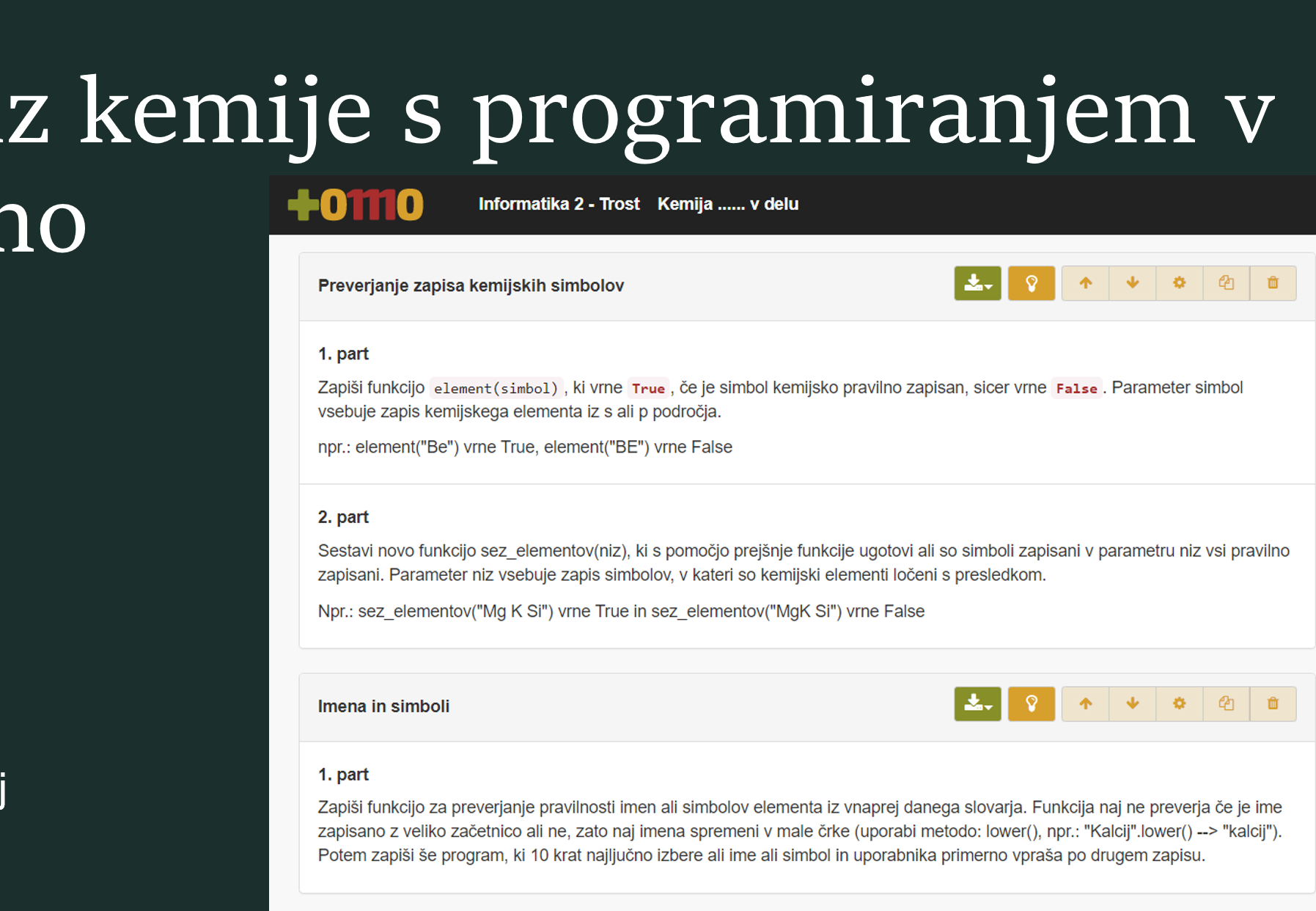 Odnos do kemije
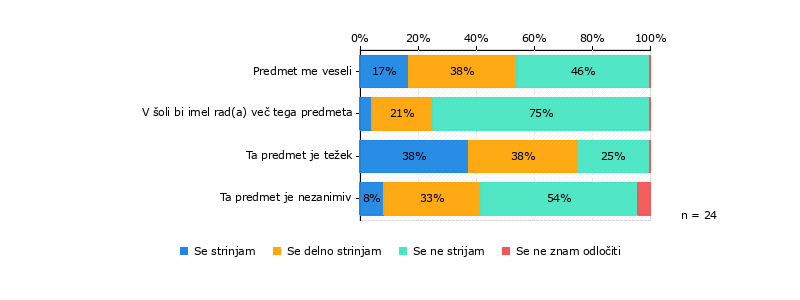 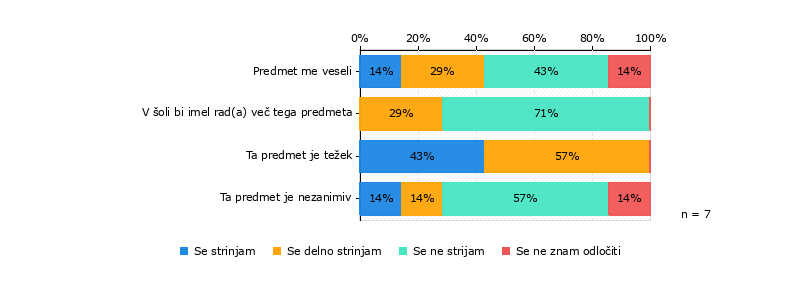 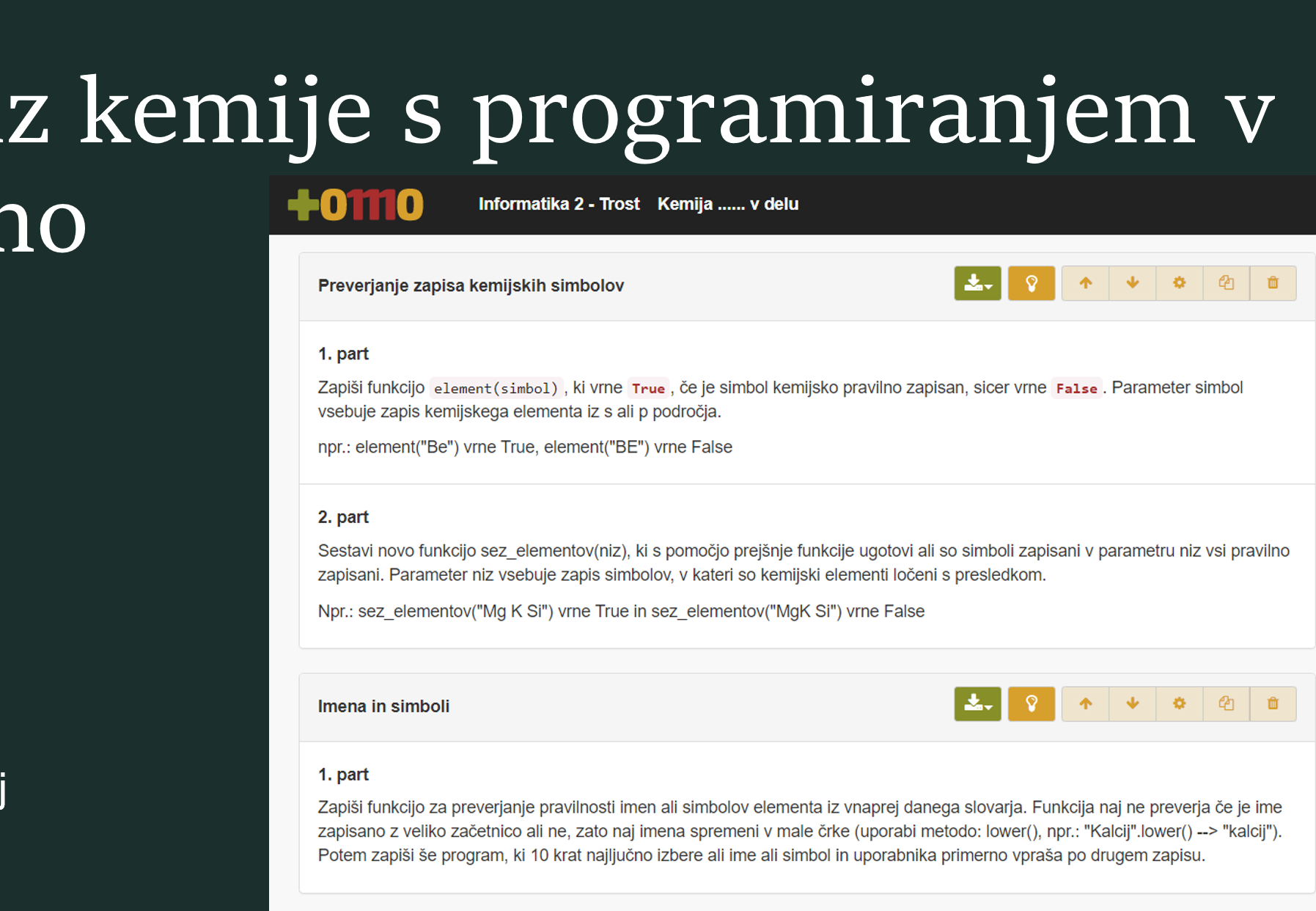 Izjave
naučila sem se malo bolje programirati in uporabiti to v resničnem življejnju.
bolje programiram.
znanje
nekaj več znanja
računalništvo v pomoč pri drugih predmetih
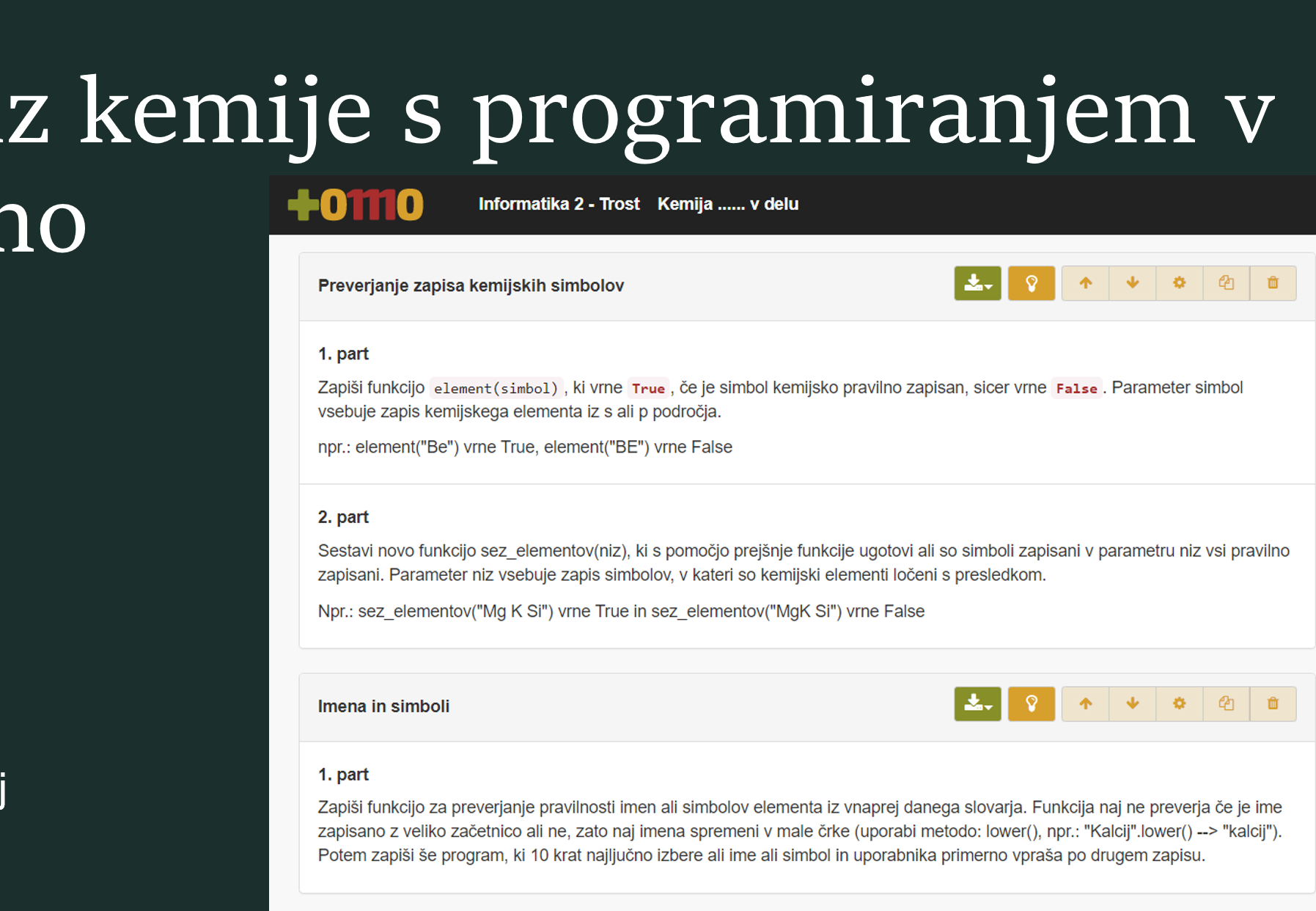 Bi rad(a), da se tak pristop k snovi, ki ste ga izvedli (prepletanje "druge" snovi in računalništva) še večkrat izvaja (n = 7)
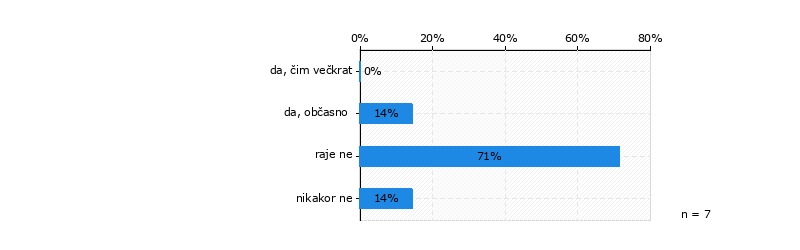 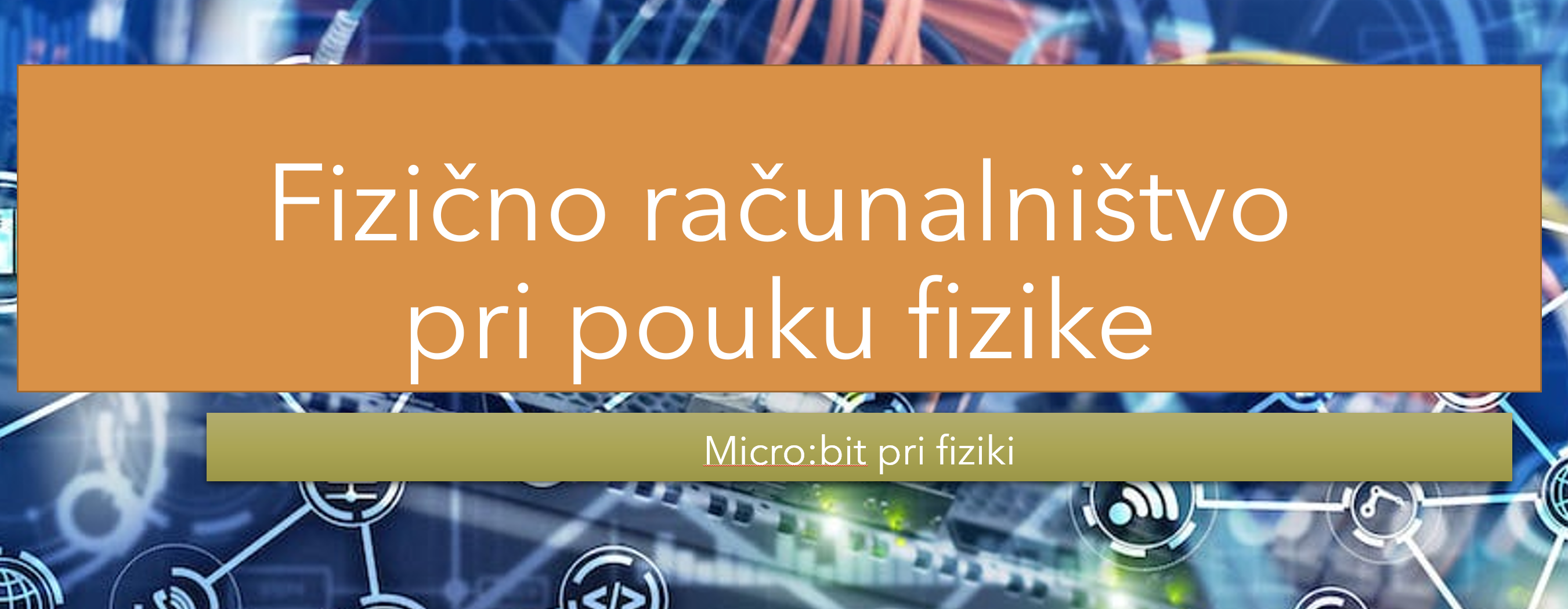 Fizično računalništvo pri pouku fizike
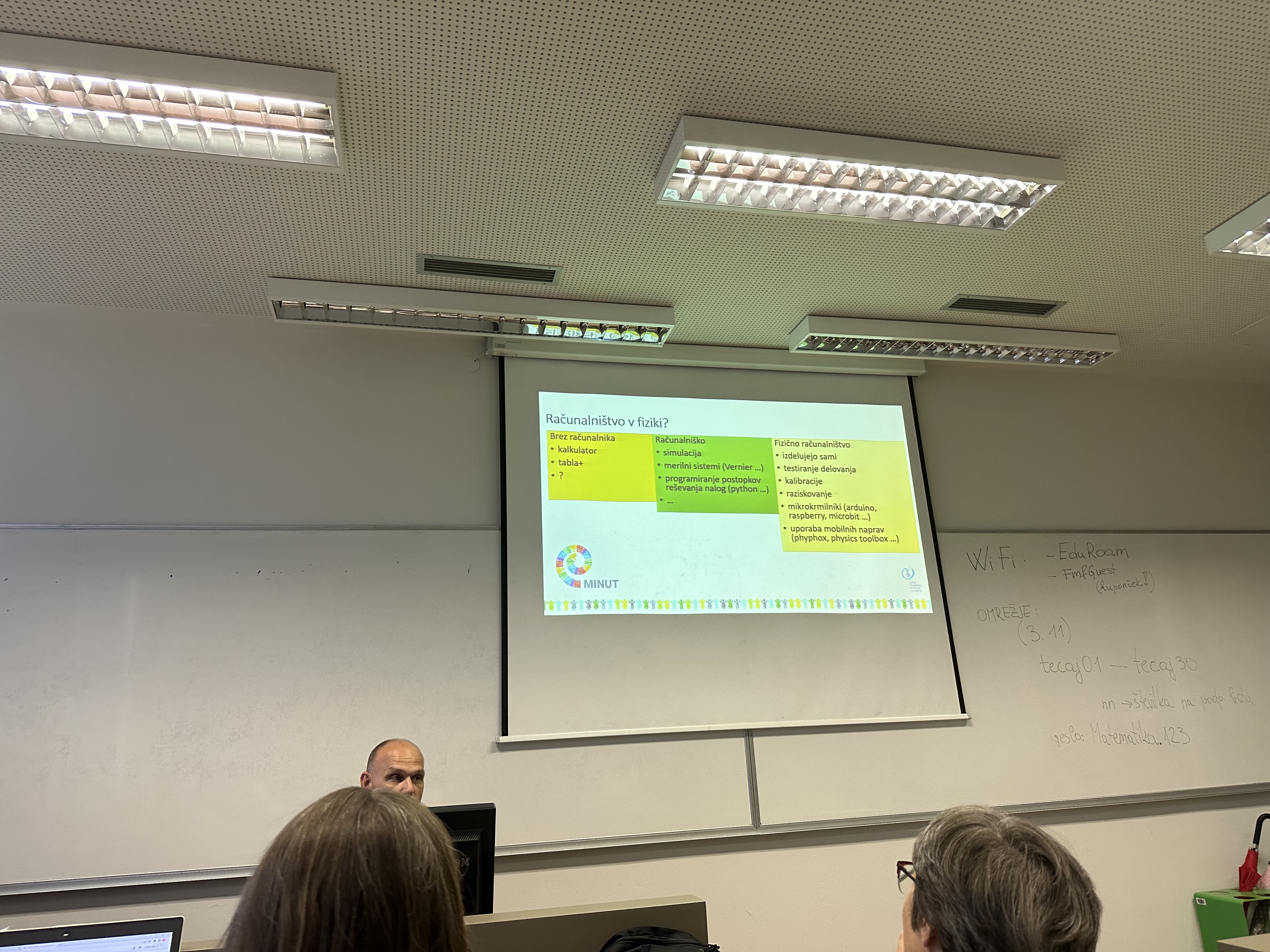 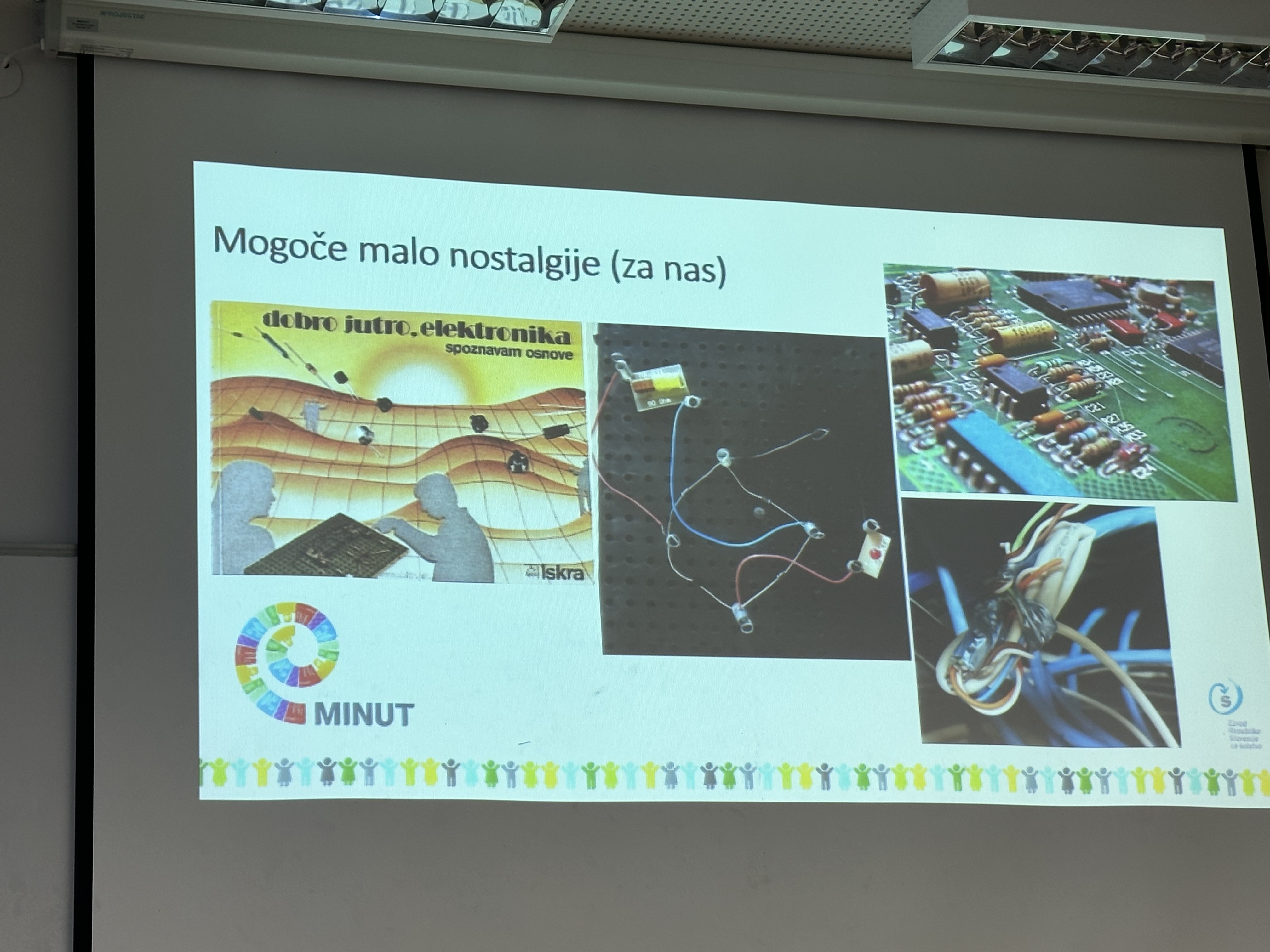 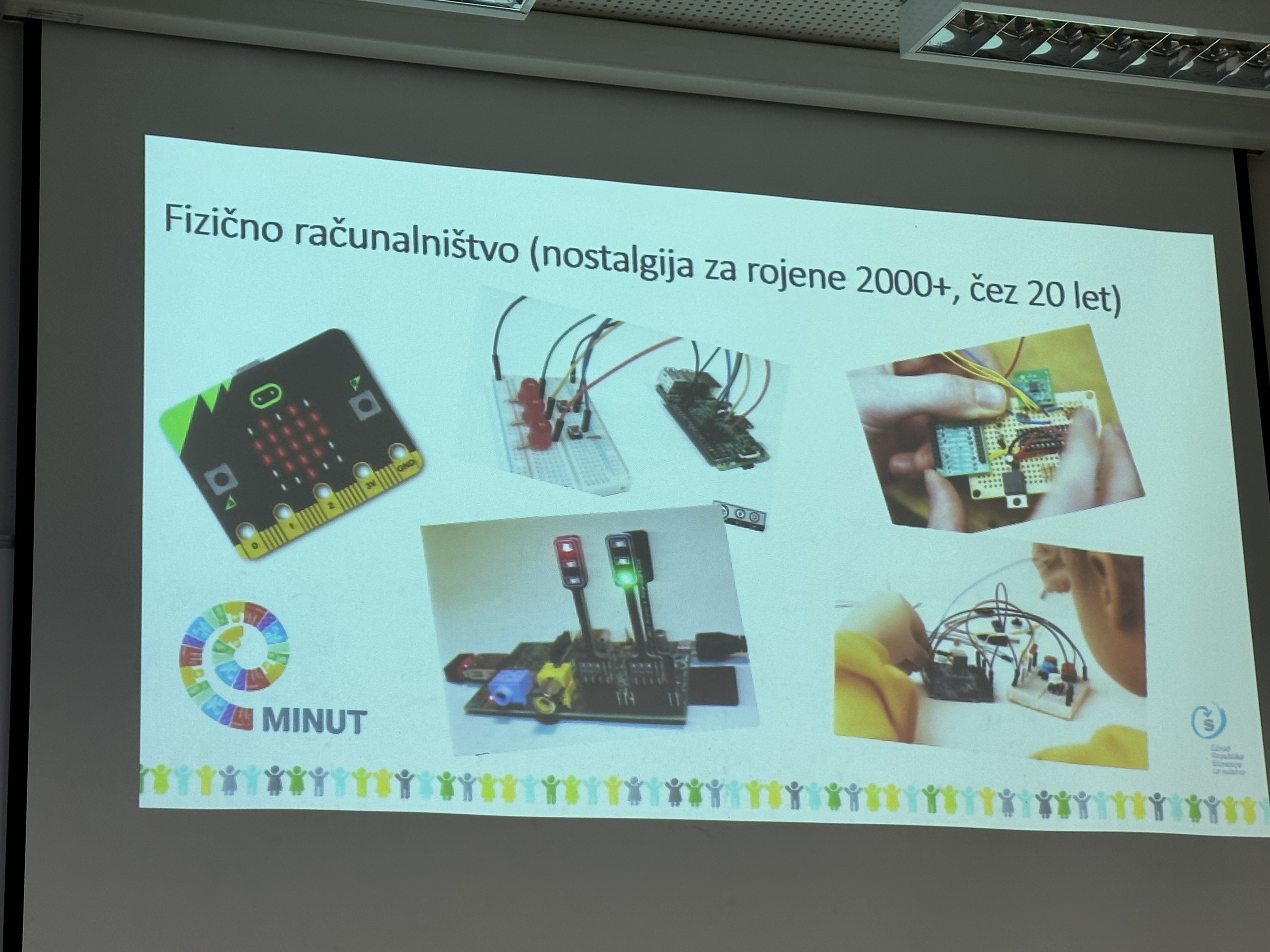 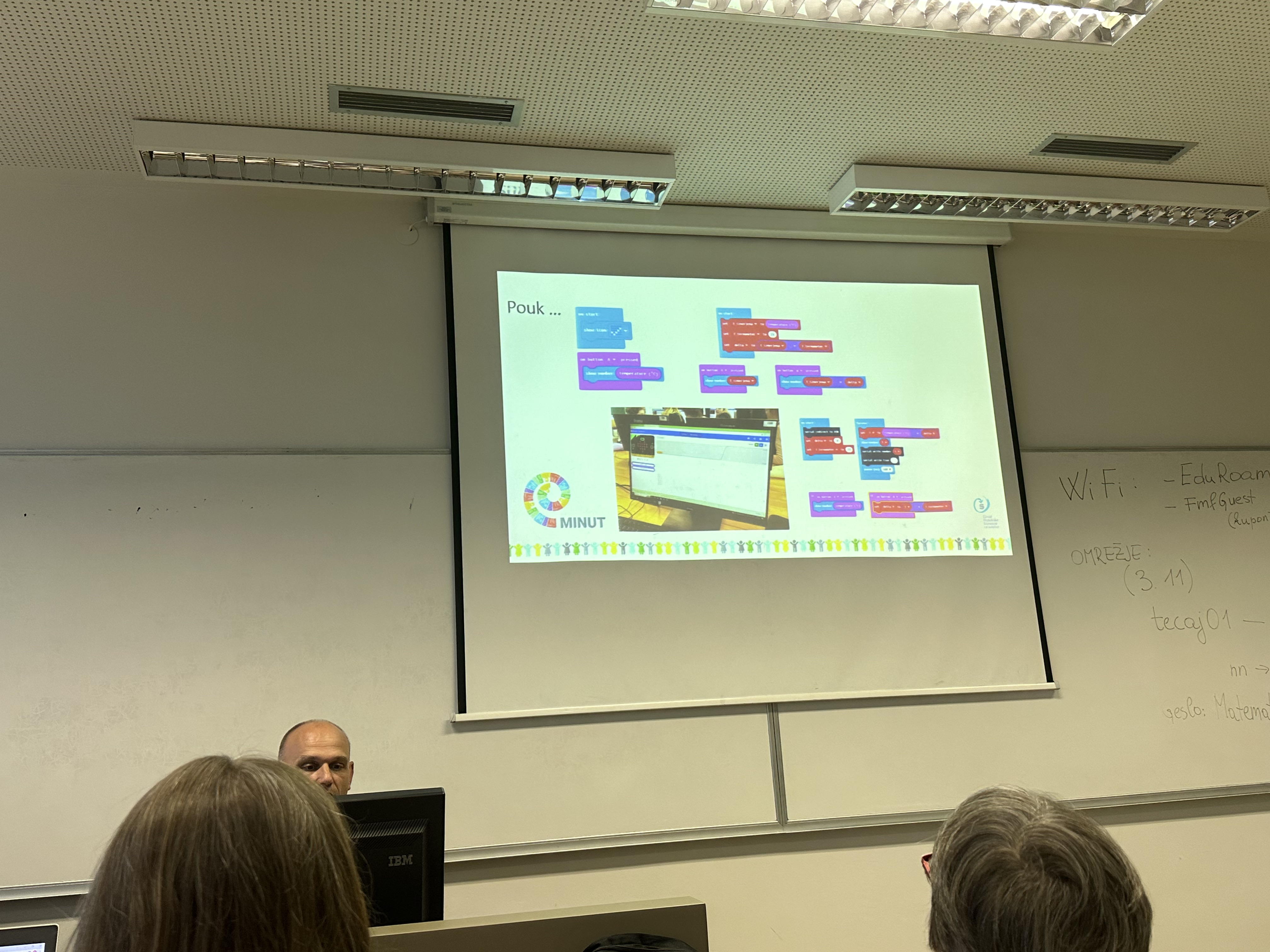 Več kot 45 dijakov, 1. in 2. letnik
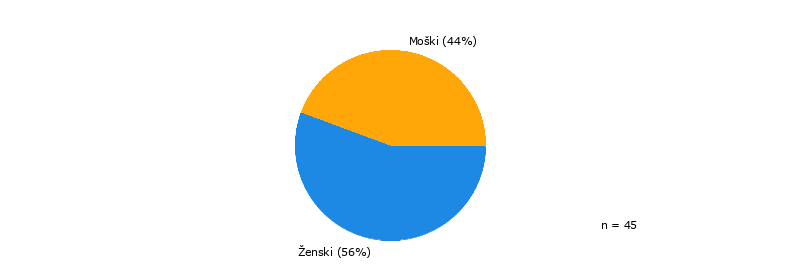 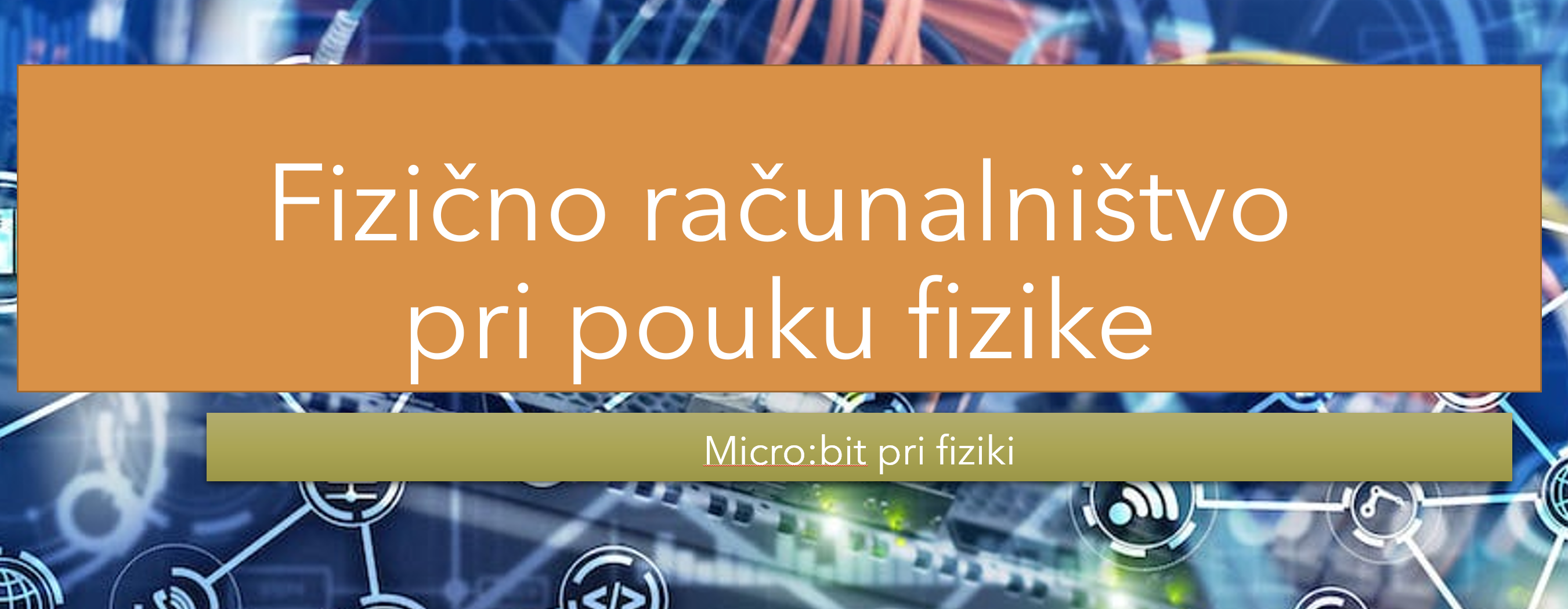 Odnos do računalništva
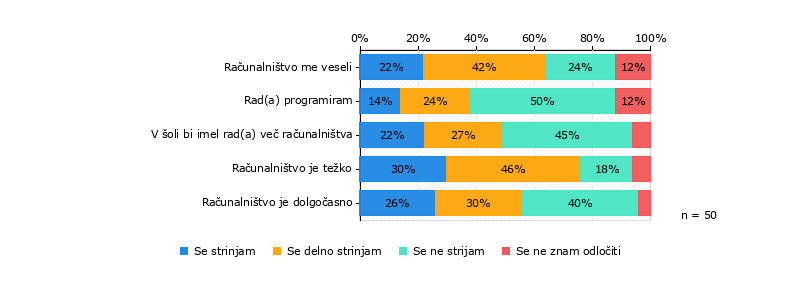 Sprememba na boljše: 

- manj je neodločenih
- odnos do programiranja
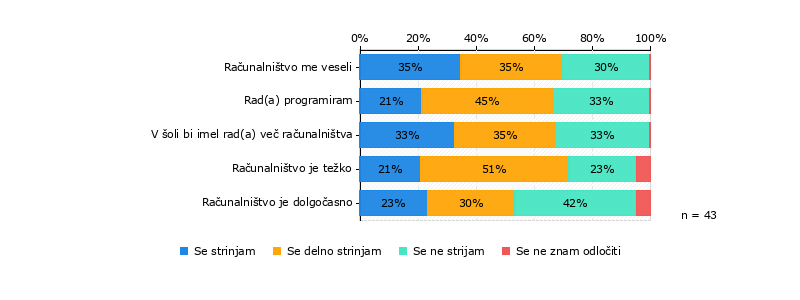 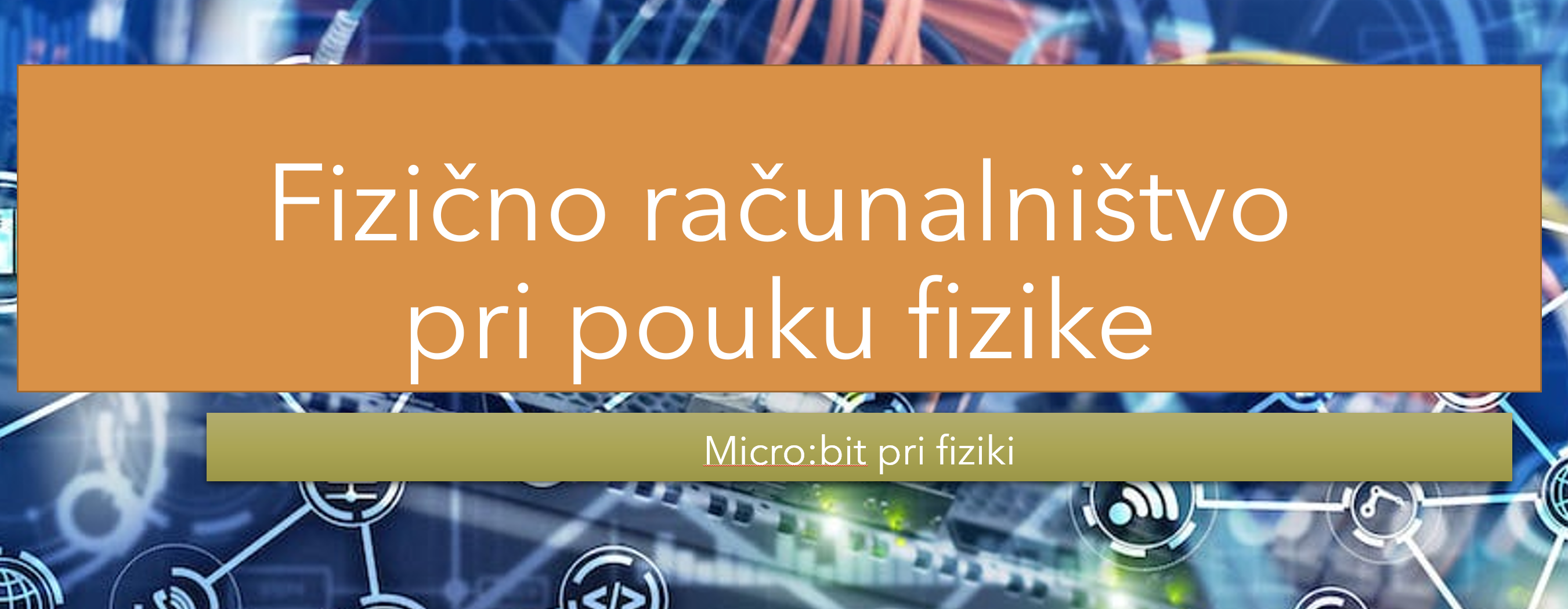 Sprememba odnosa do računalništva
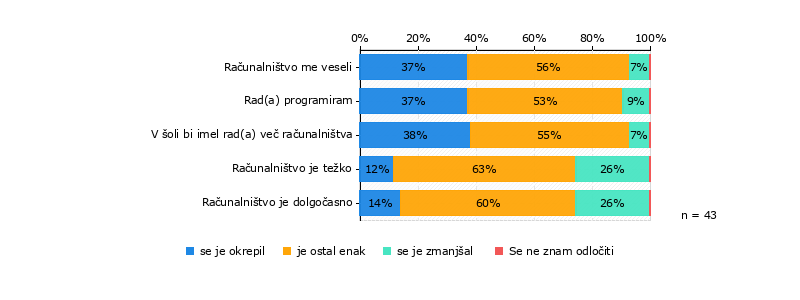 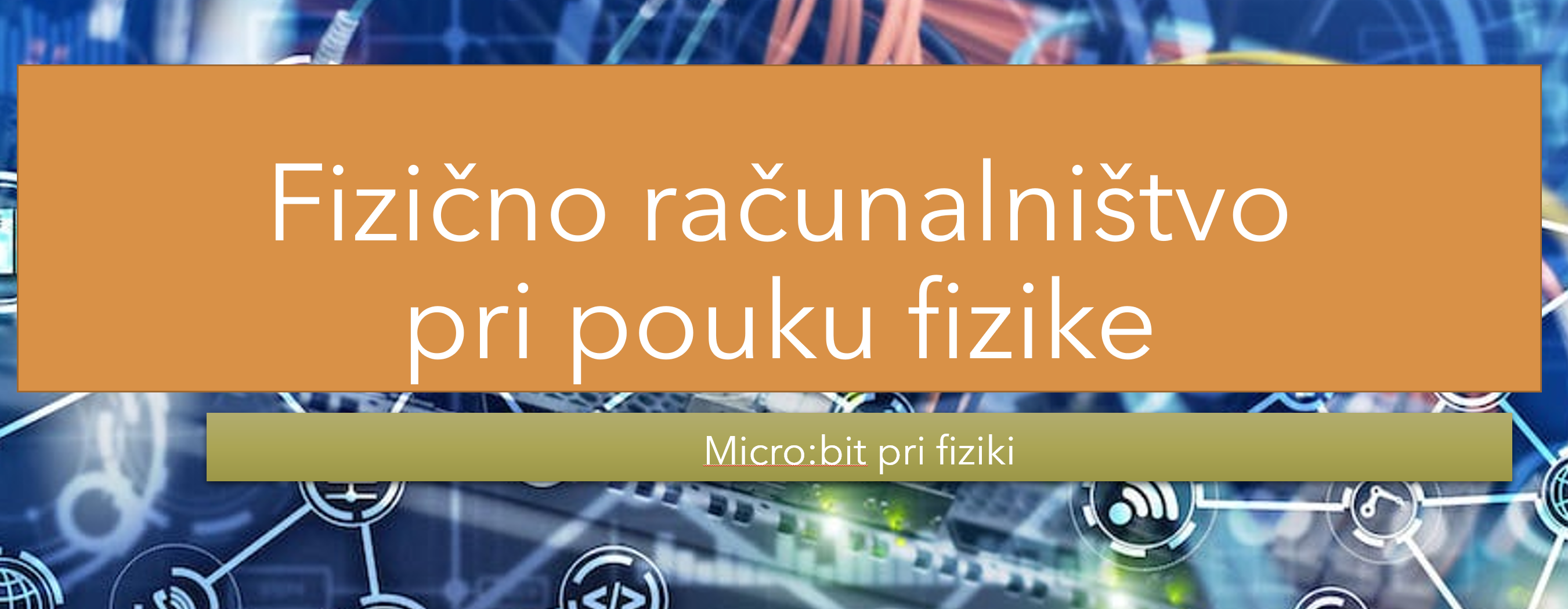 Odnos do fizike
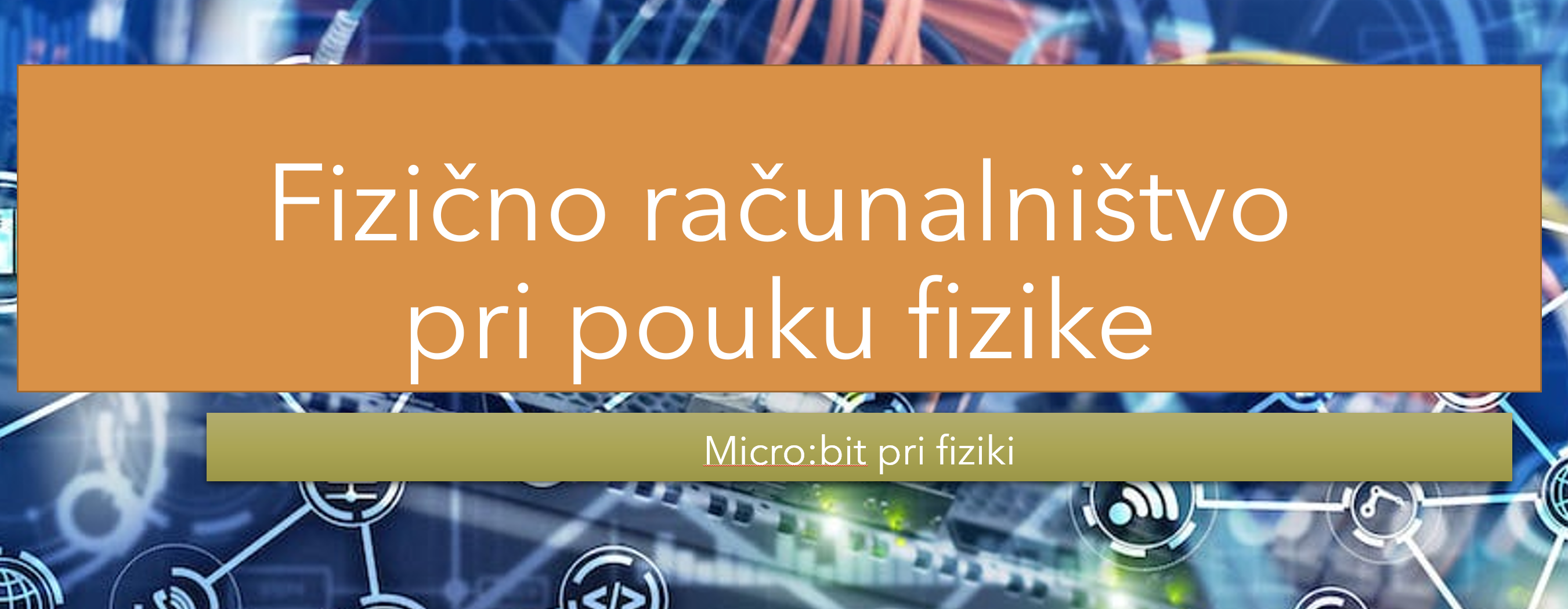 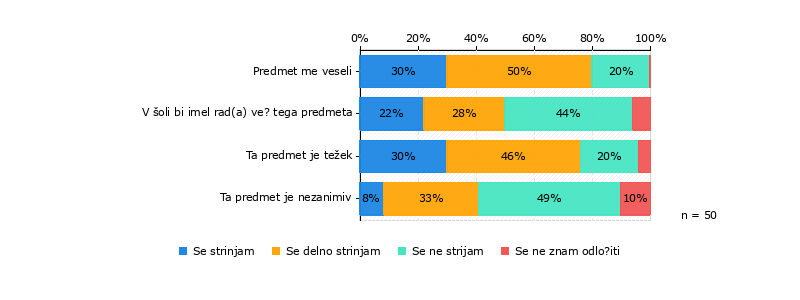 manj jih pravi, da je fizika težka
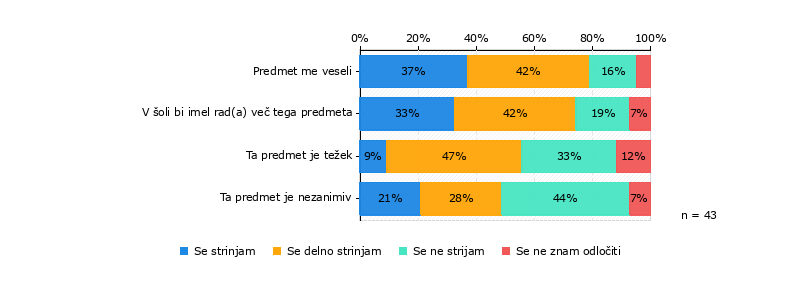 Izjave
vedno bolj zanimivi je
zanimivo
bolj mi je zanimivo in bi rad več delal s tem
mogoče bolj zanimivo
moje mnenje se ni kar dosti spremenilo, študirala bi zagotovo rada nekaj z temi predmeti
mi je zanimiva, morda se bom udeležil kakih delavnic na tem področju
to delo mi je bilo pune všeč in ful mi je bilo okej, da smo sami ustvarjali ter izdelali svoj termometer, ki presenetljivo deluje. o tej akciji imam samo pozitivna mnenja.
Bi rad(a), da se tak pristop k snovi, ki ste ga izvedli (prepletanje "druge" snovi in računalništva) še večkrat izvaja (n = 50)
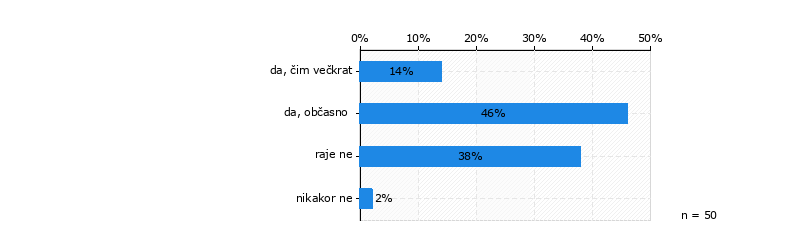 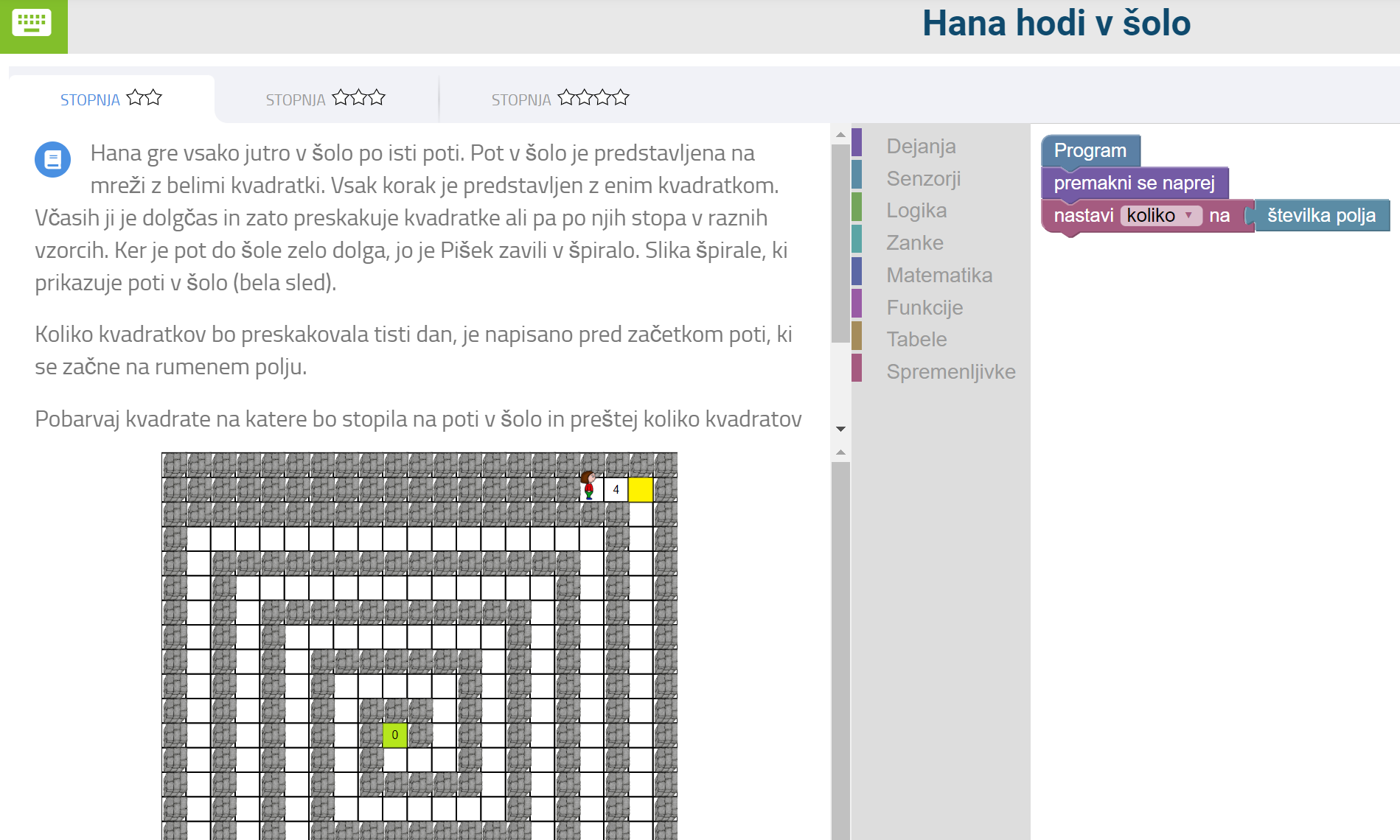 Matematika in Pišek
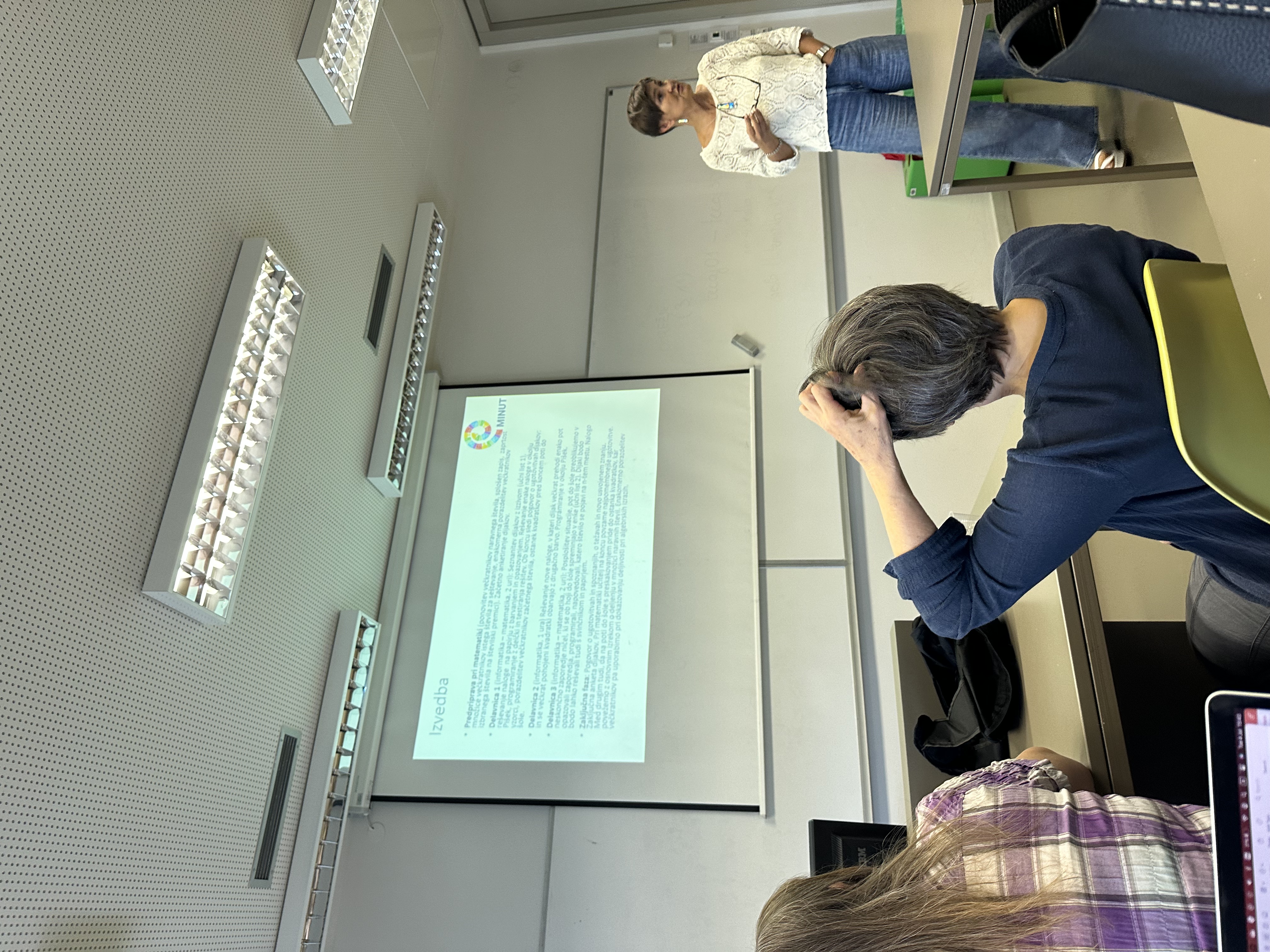 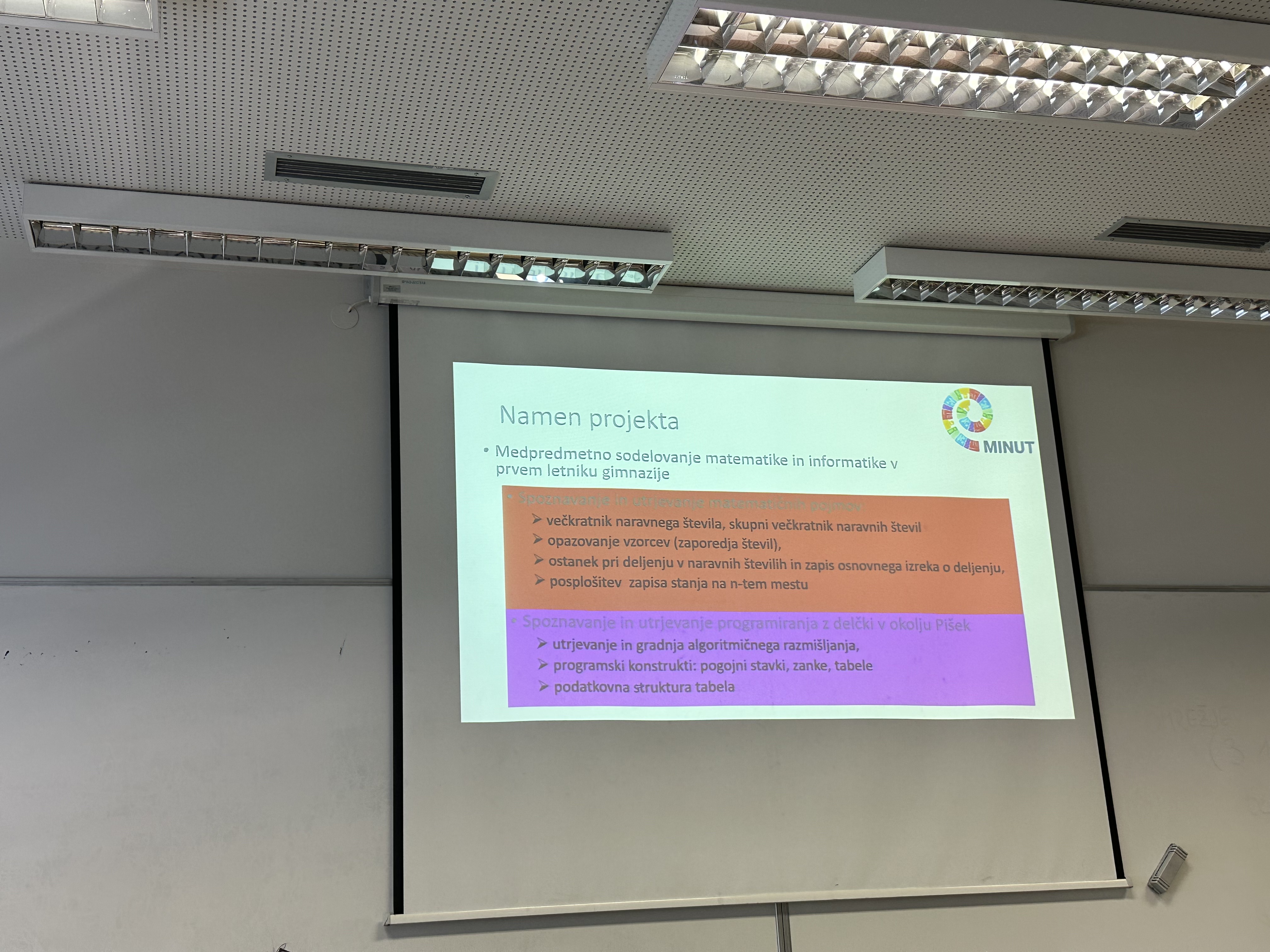 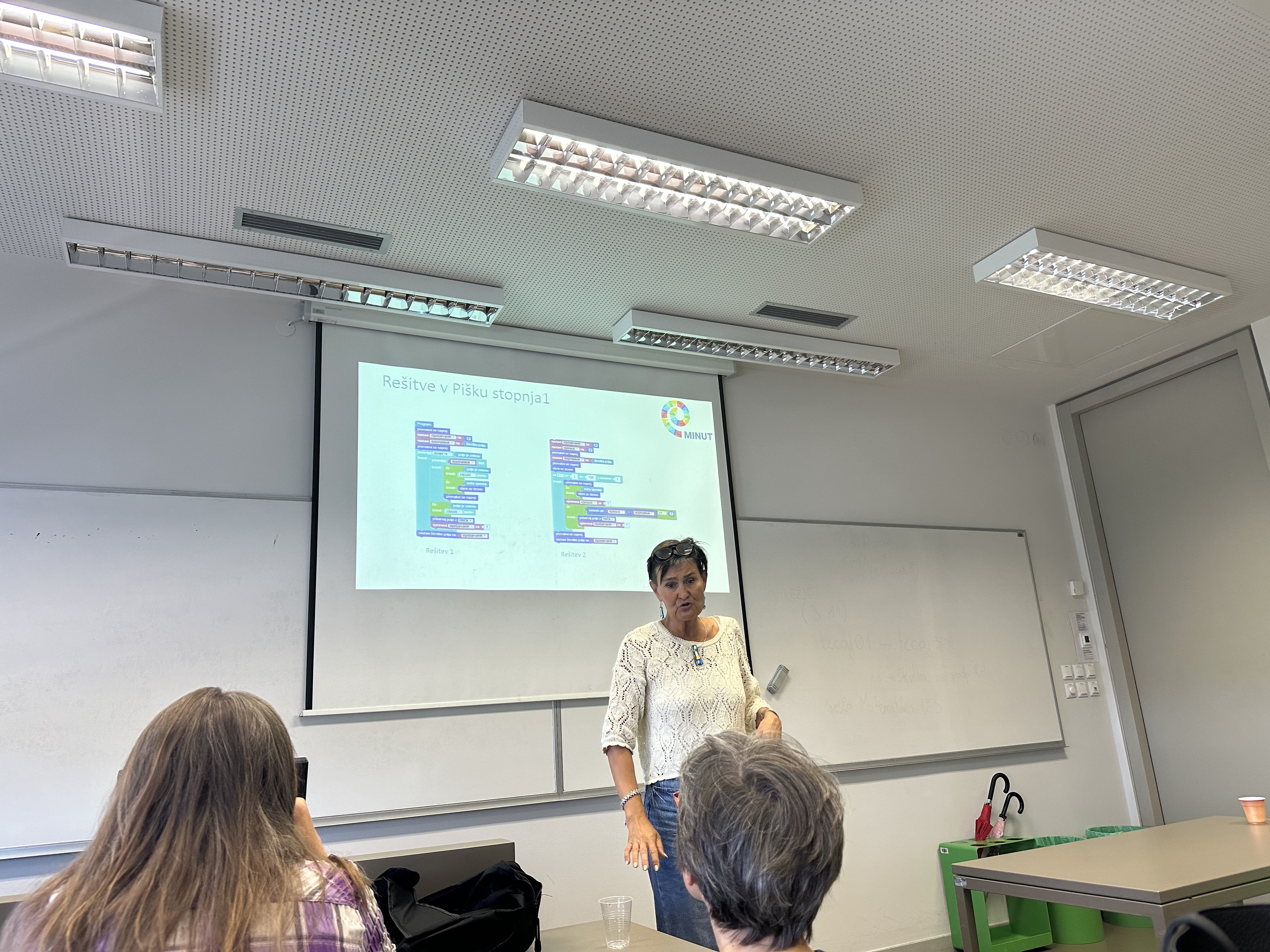 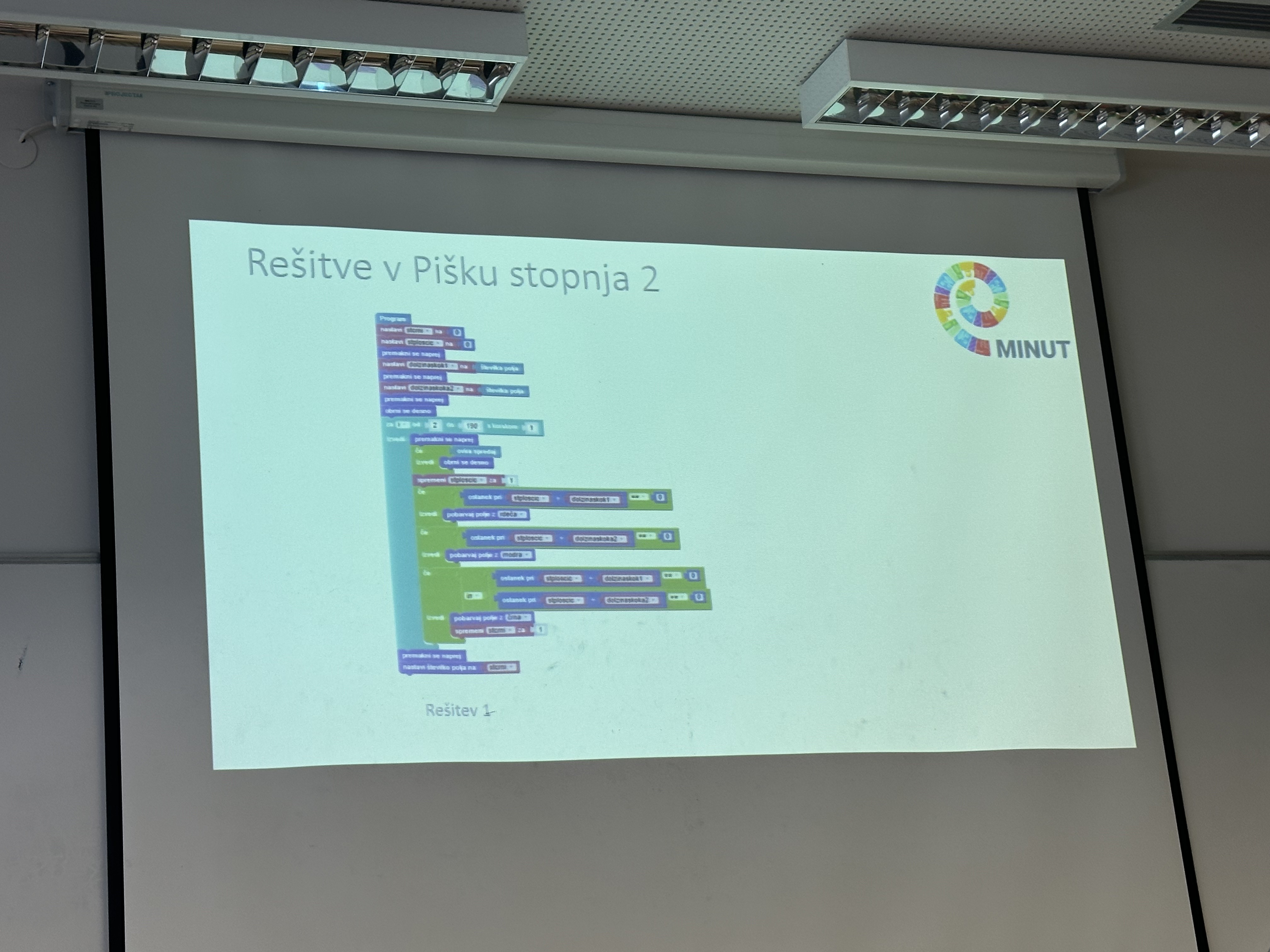 Okoli 30 dijakov, 1. letnik
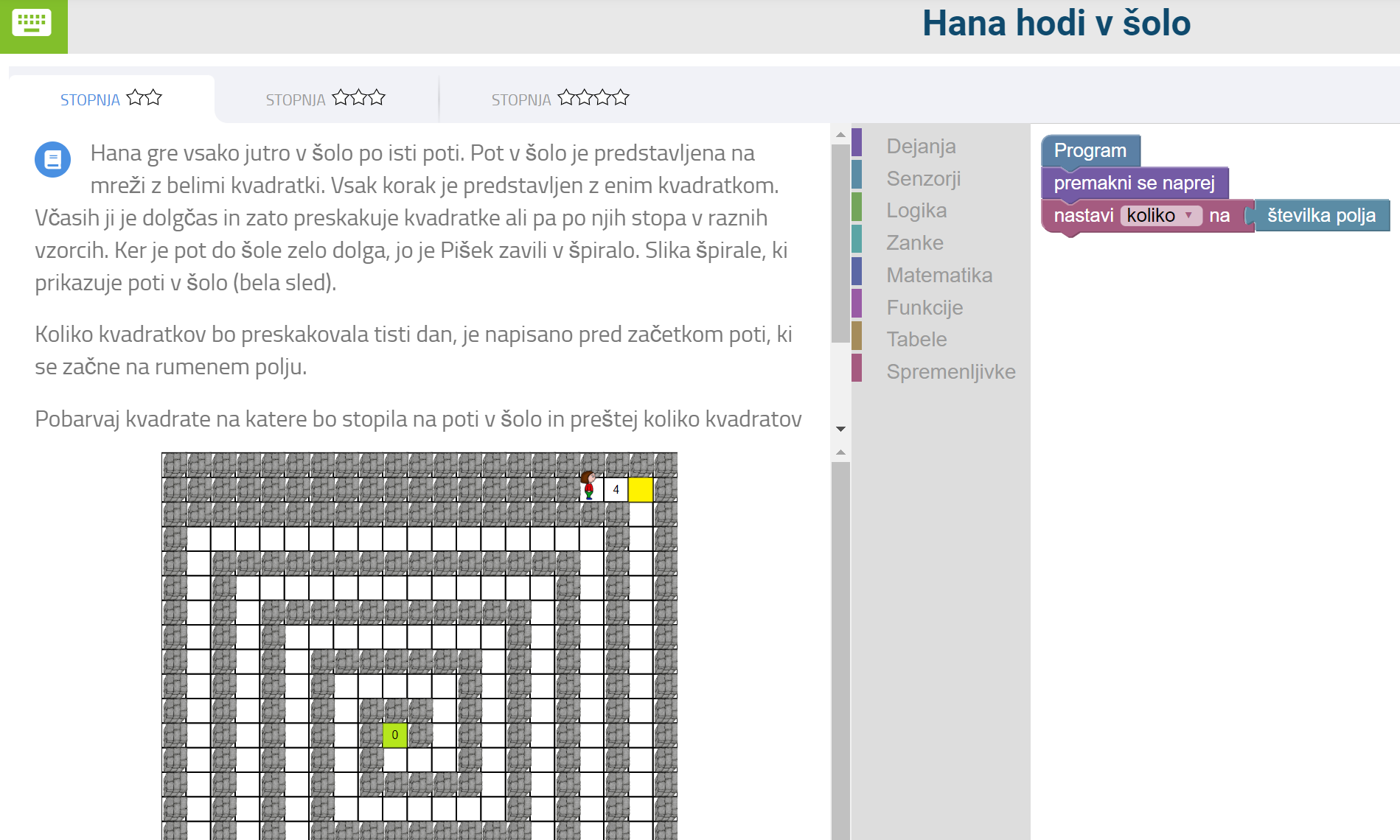 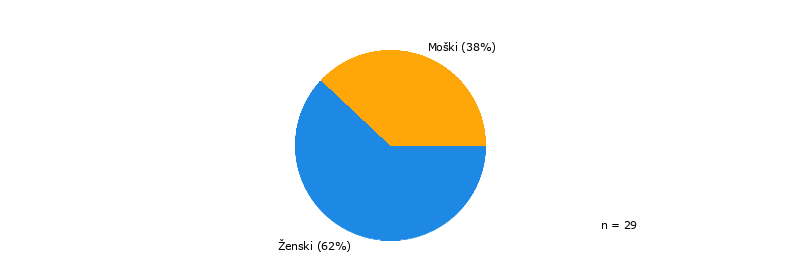 Odnos do računalništva
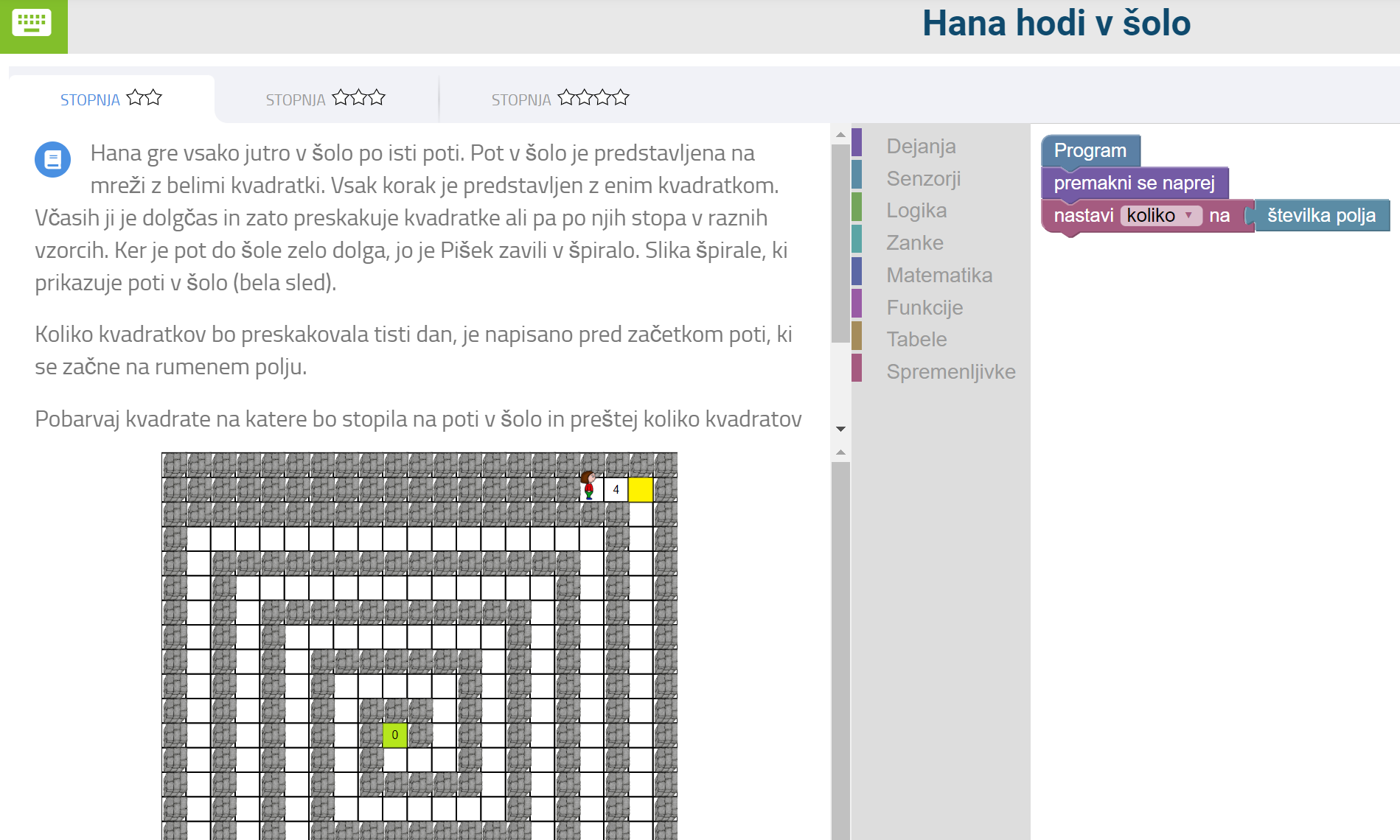 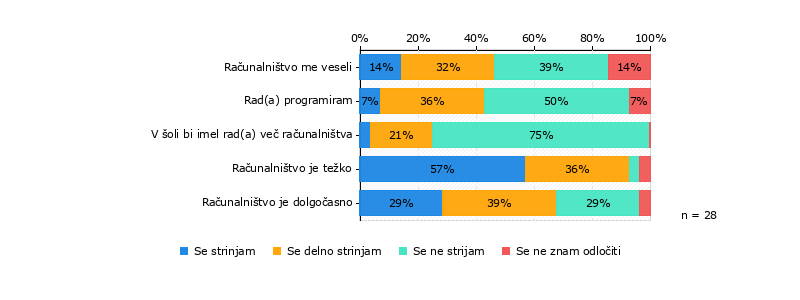 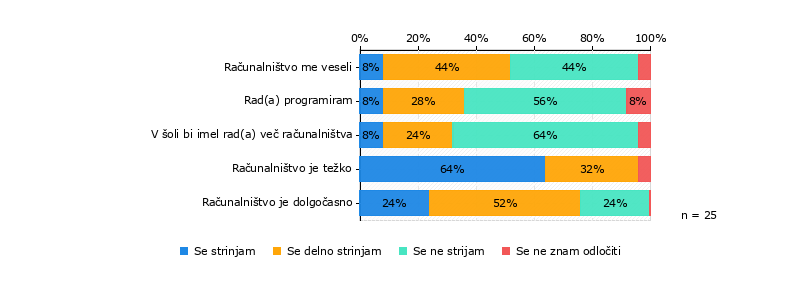 Sprememba odnosa do računalništva
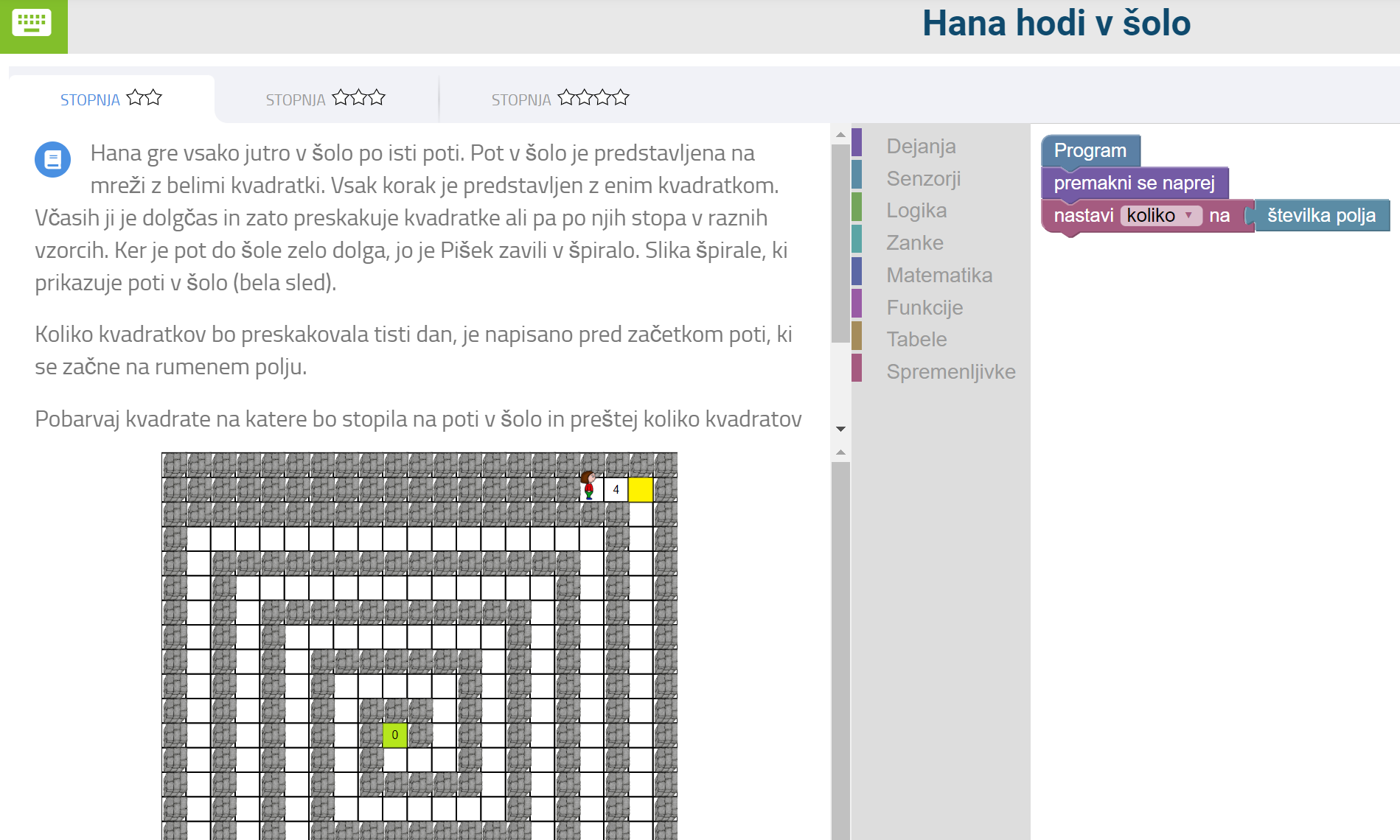 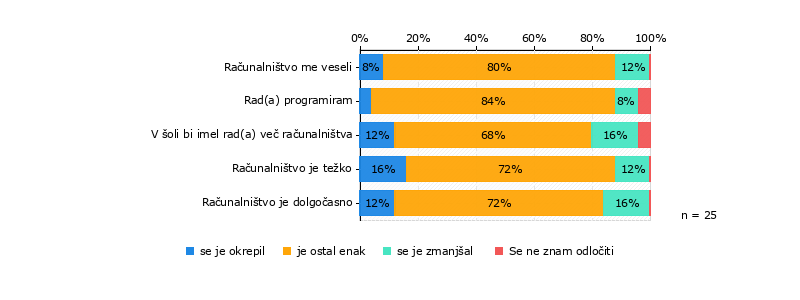 Odnos do matematike
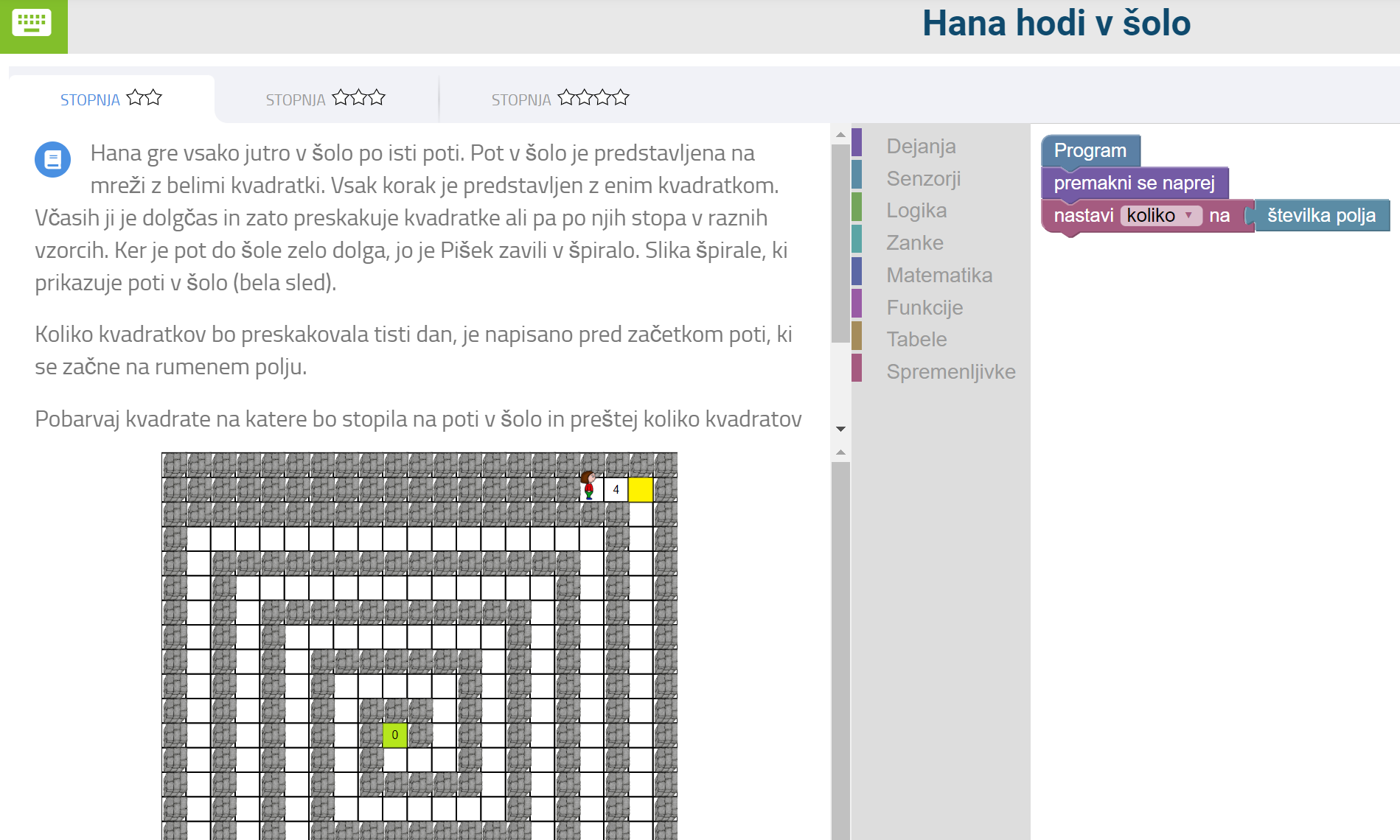 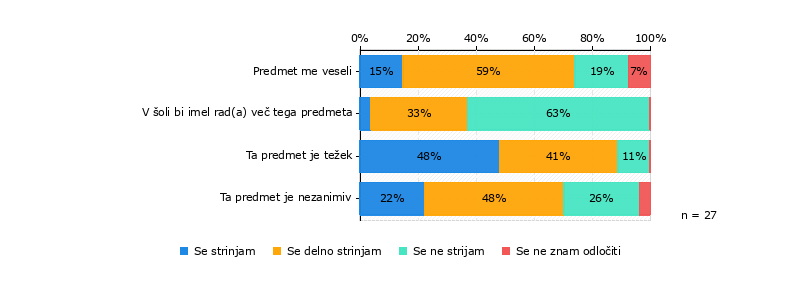 večje veselje do predmeta
manj jih meni, da je predmet težek
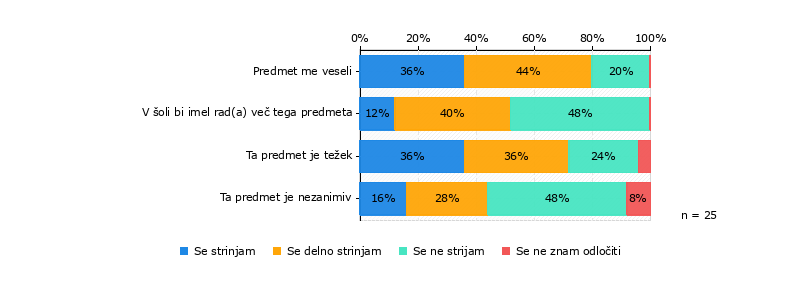 Izjave
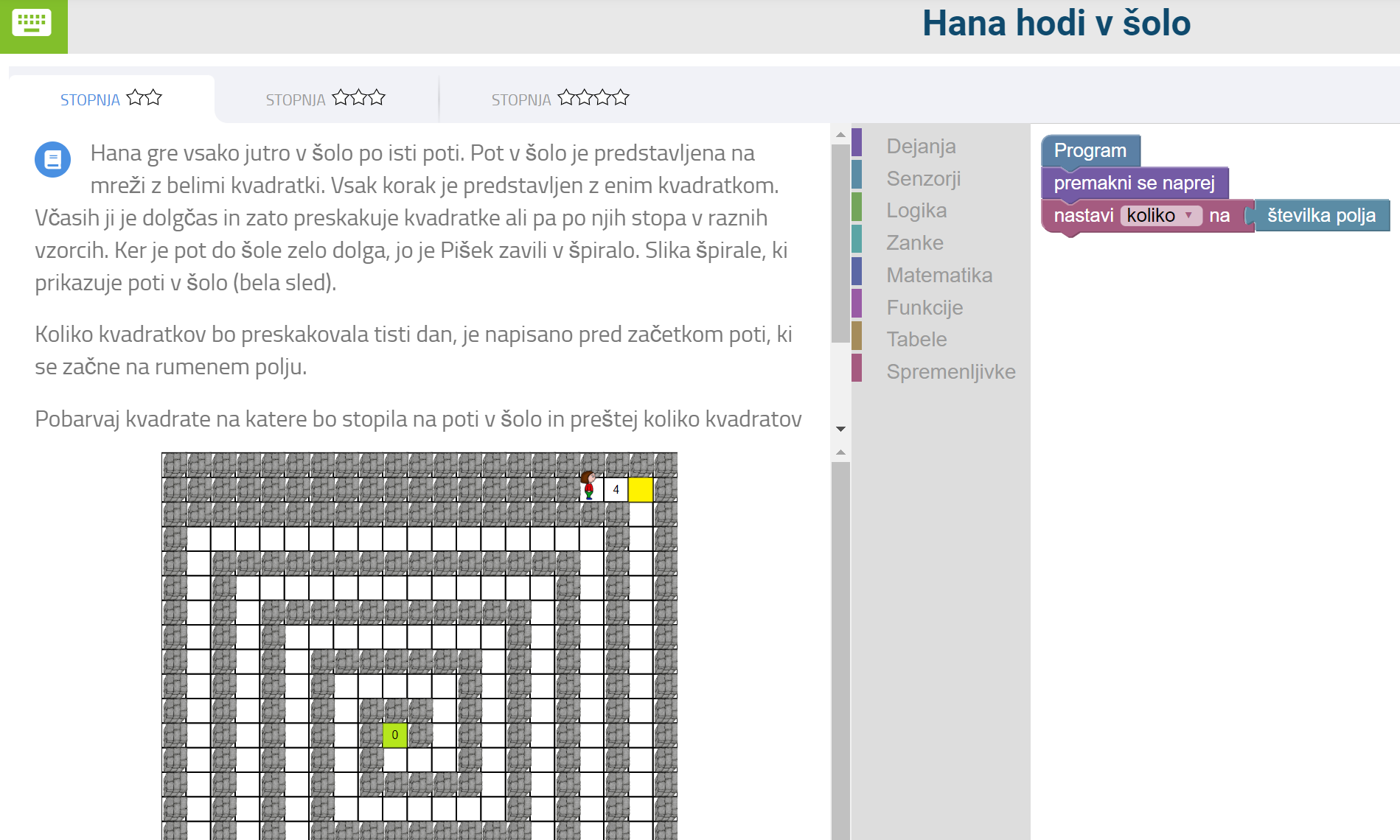 v šolskem programu bi tega potrebovali več, saj je bolj zanimivo, zabavno in poučno
predmeti so uporabni, a nezanimivi.
moje mnenje o danih predmetih se ni drastično spremenilo, in se mi ne zdi da je ta aktivnost veliko vplivala na moj pogled na njih. predmeti so mi všeč taki kot so, meni osebno računalništvo ni preveč blizu zato mi ta izkušnja ni bila ravno všeč...a se mi vseeno zdi da je praktično to da iščemo različne povezave med predmeti.
teh predmetov ne maram in je tako tudi ostalo oziroma nekje poslabšalo.
studirat grem biologijo zelja in entuziazem do nje ostajata ne spremenjena
se ni spremenilo, še vedno ne maram informatike in programiranja. lačen sem :(
moje mnenje o teh predmetih se ni spremenilo.
večinoma je ostalo enako
menim da se vsi predmeti mint med seboj povezujejo, s to vajo pa se je povezava med predmetom matmatike in informatike le bolj izpostavila
bilo je v redu, ampak me informatika ne zanima.
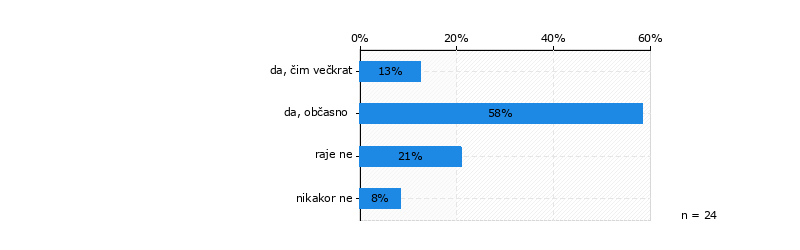 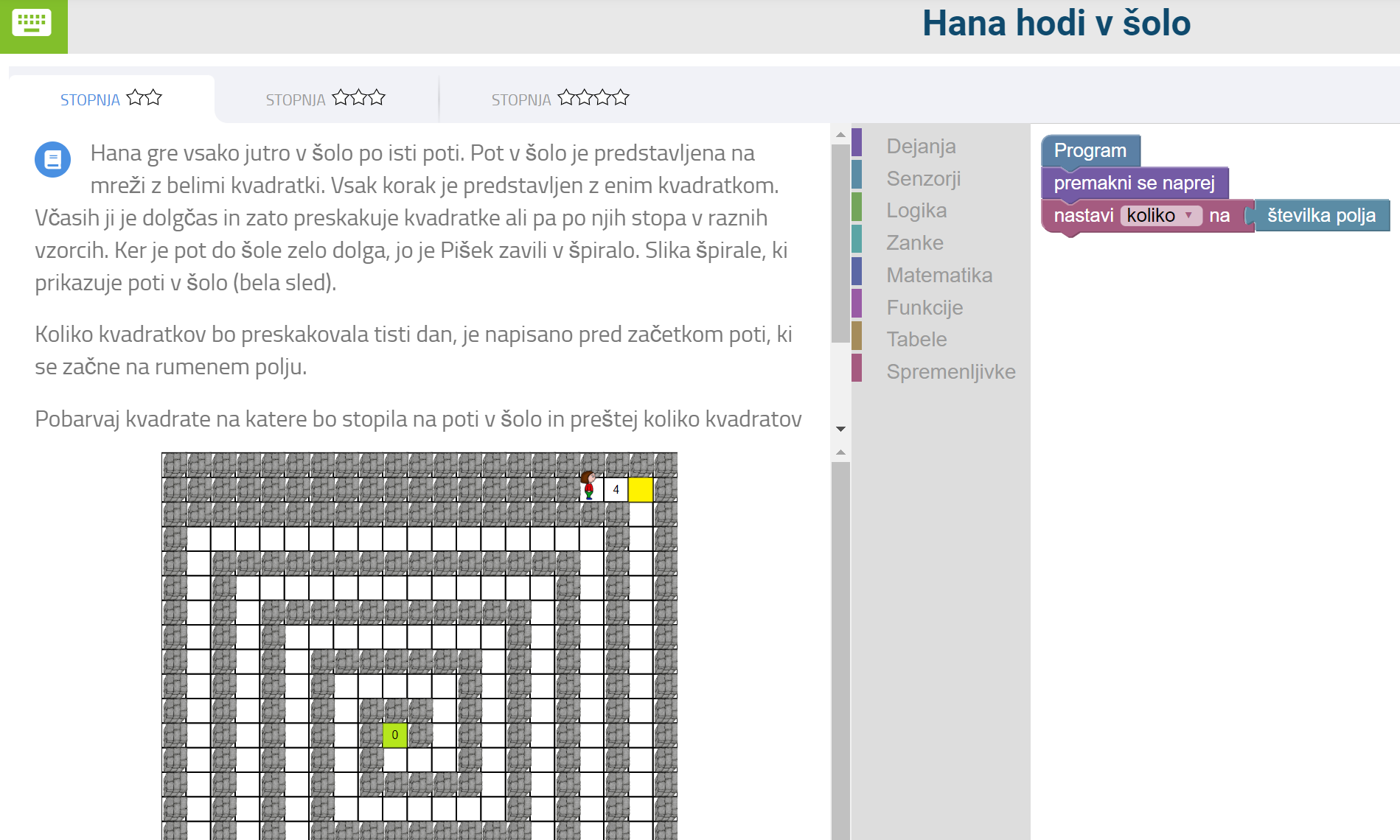 Bi rad(a), da se tak pristop k snovi, ki ste ga izvedli (prepletanje "druge" snovi in računalništva) še večkrat izvaja (n = 24)
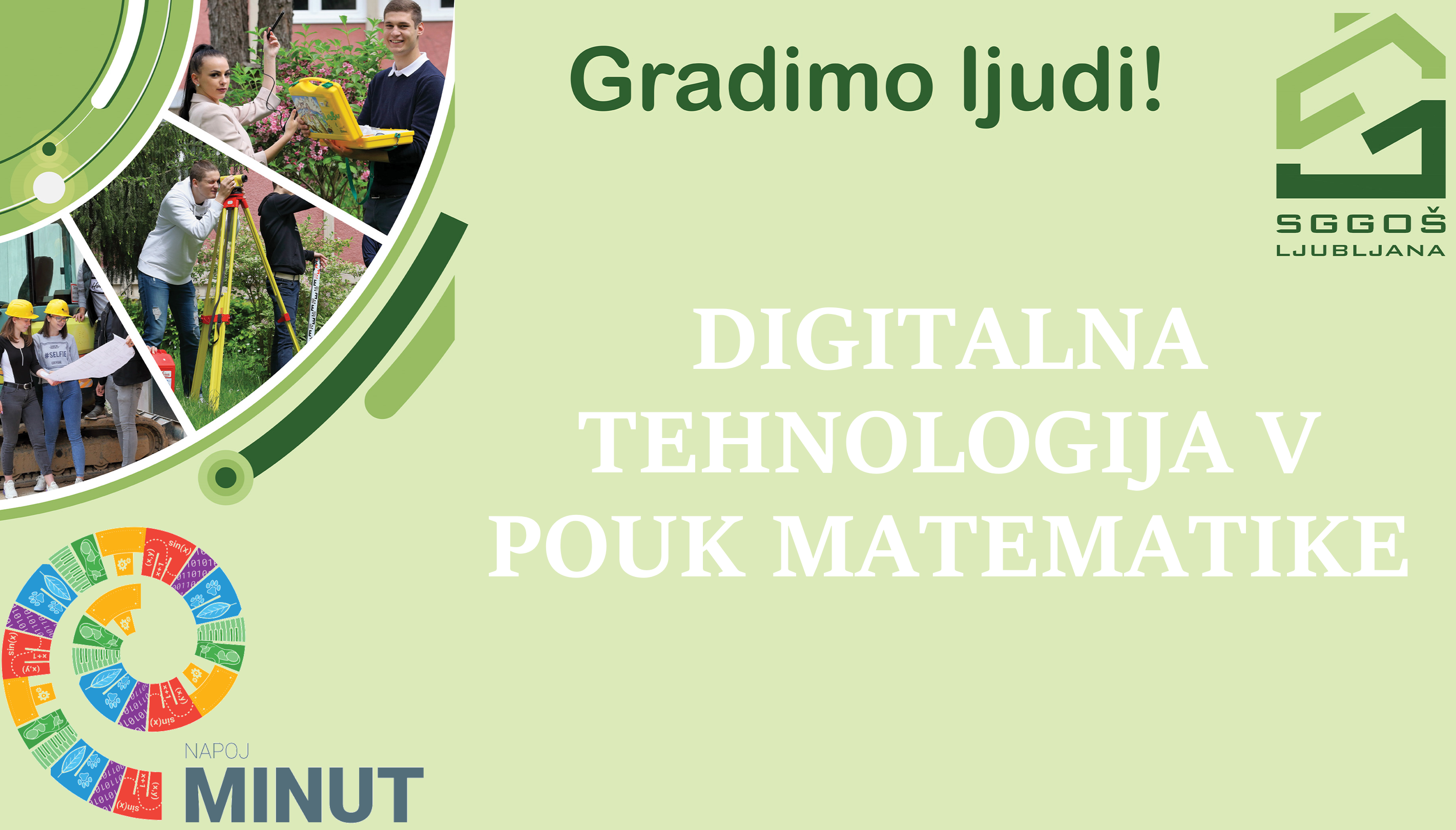 >100 dijakov 1. letnika, srednja gradbena
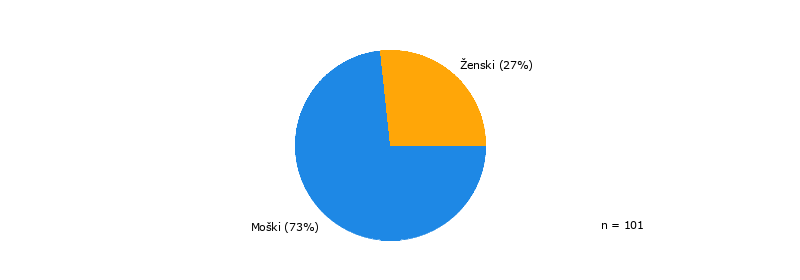 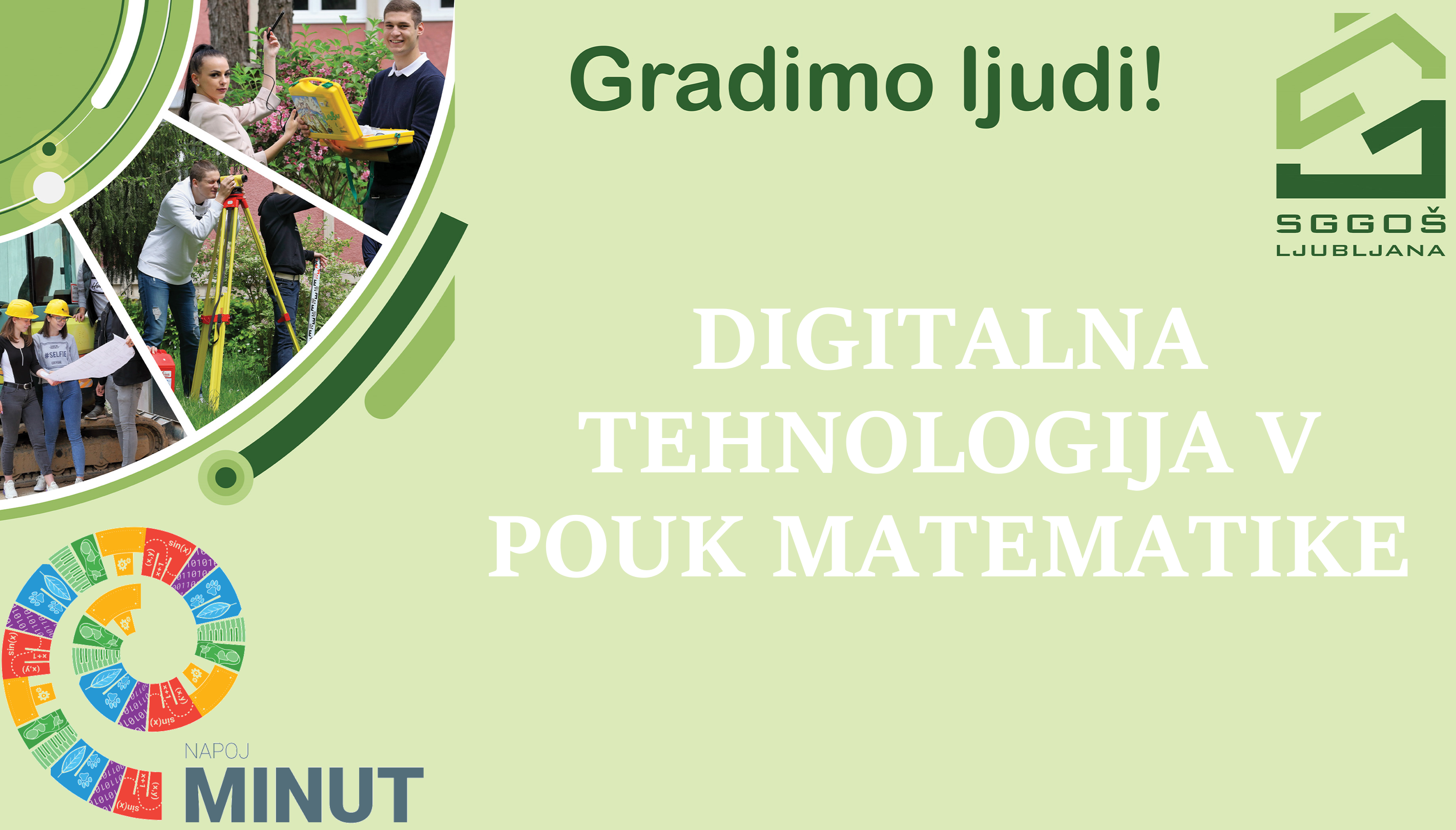 Odnos do računalništva
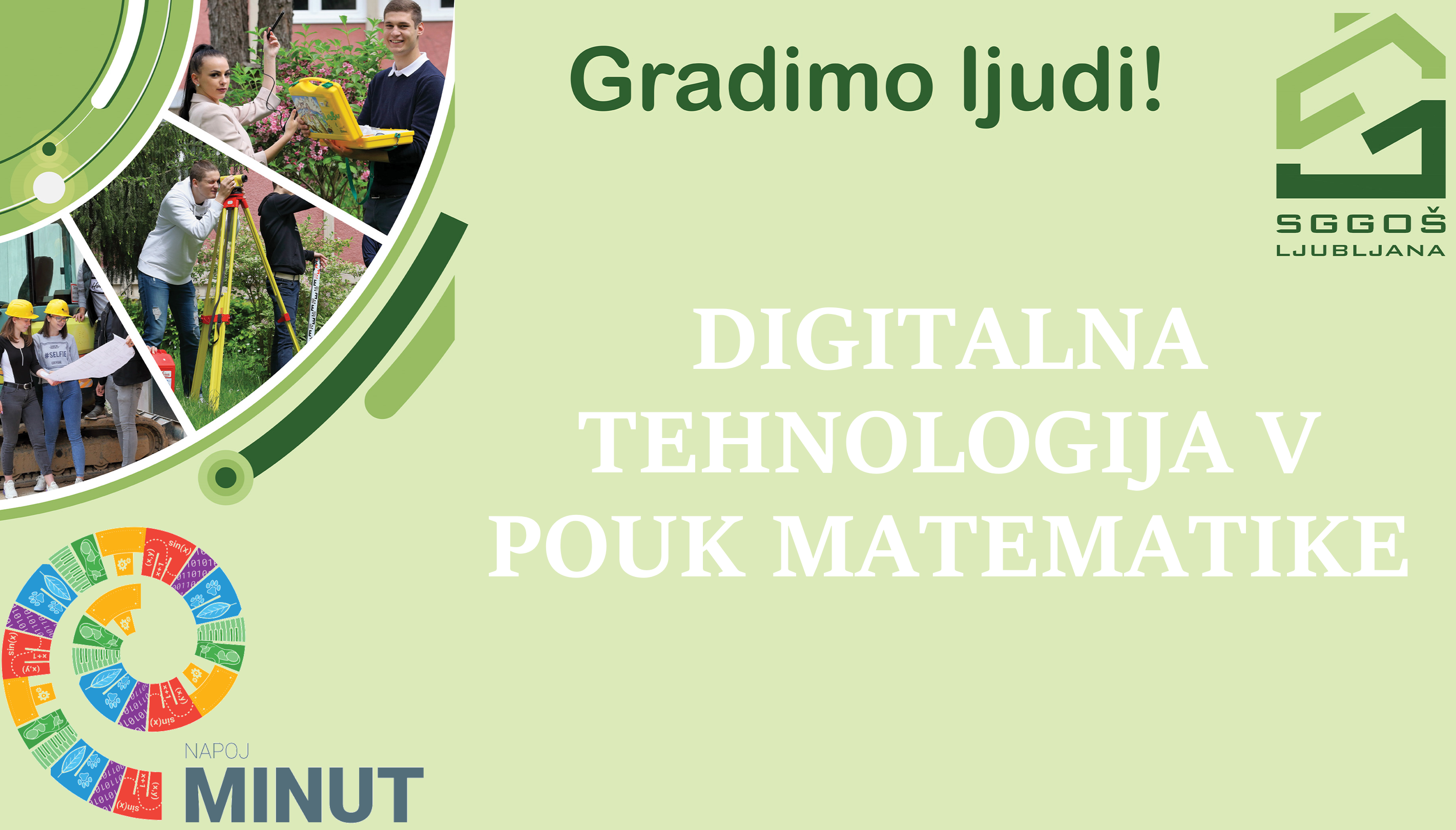 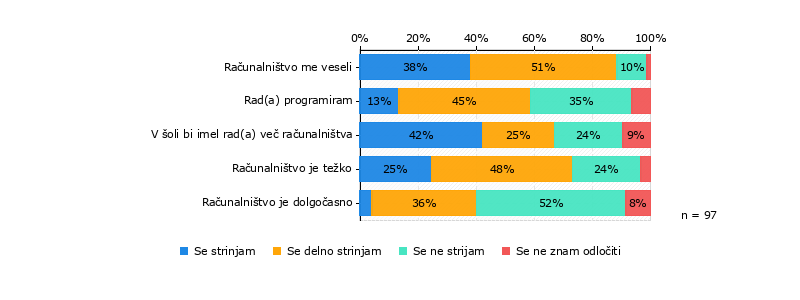 Manj je neodločenih
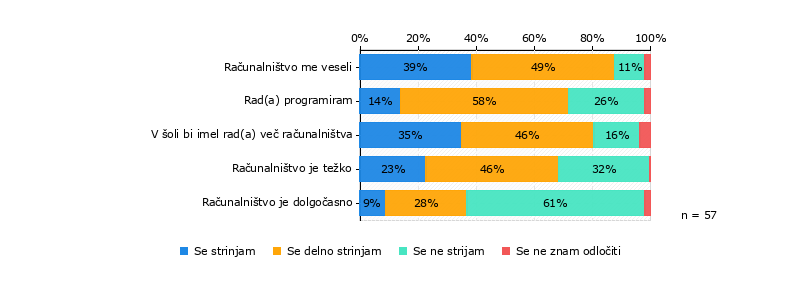 Sprememba odnosa do računalništva
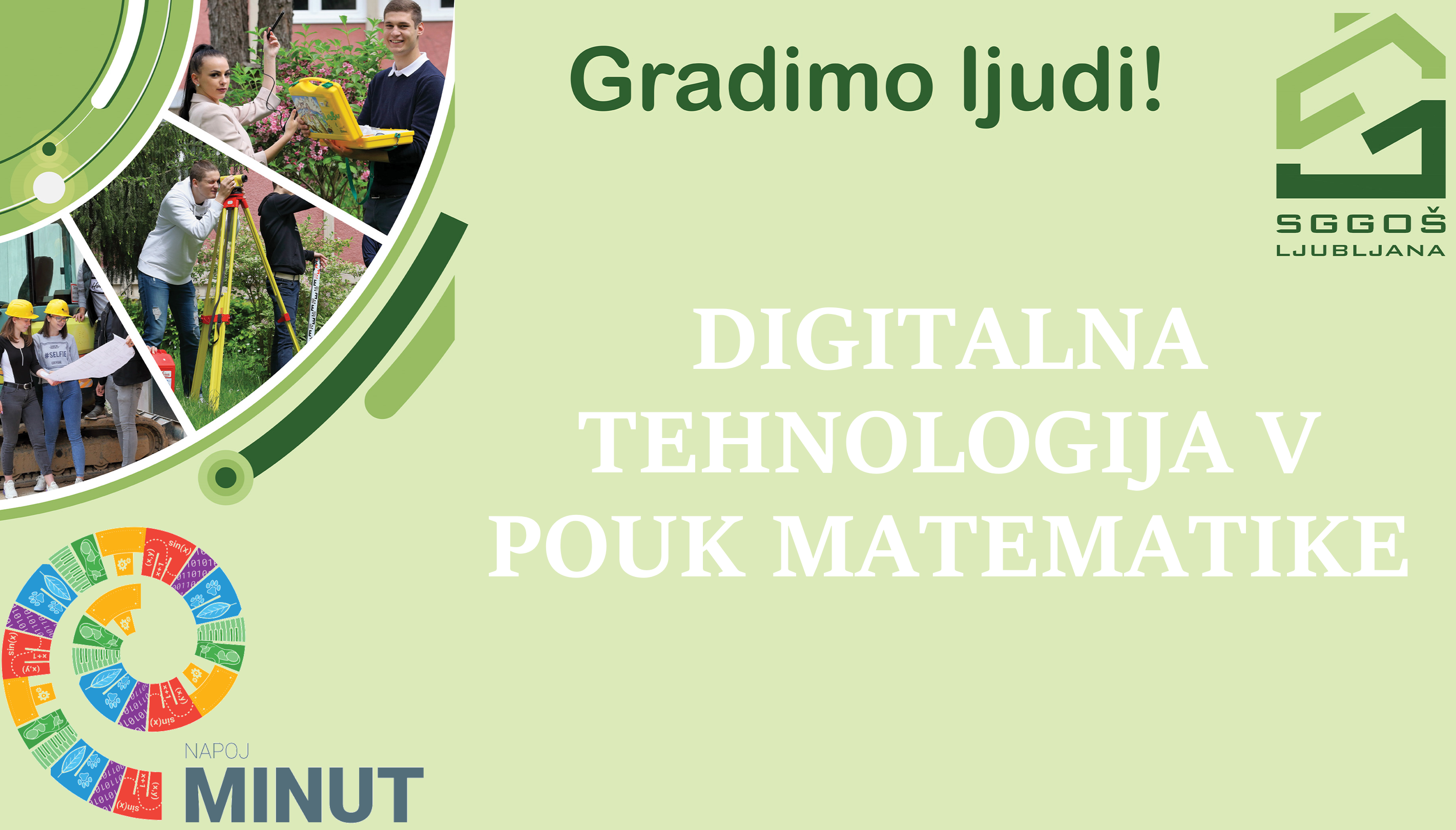 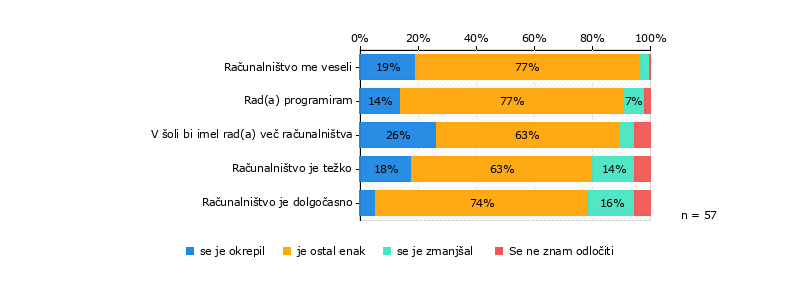 Odnos do matematike
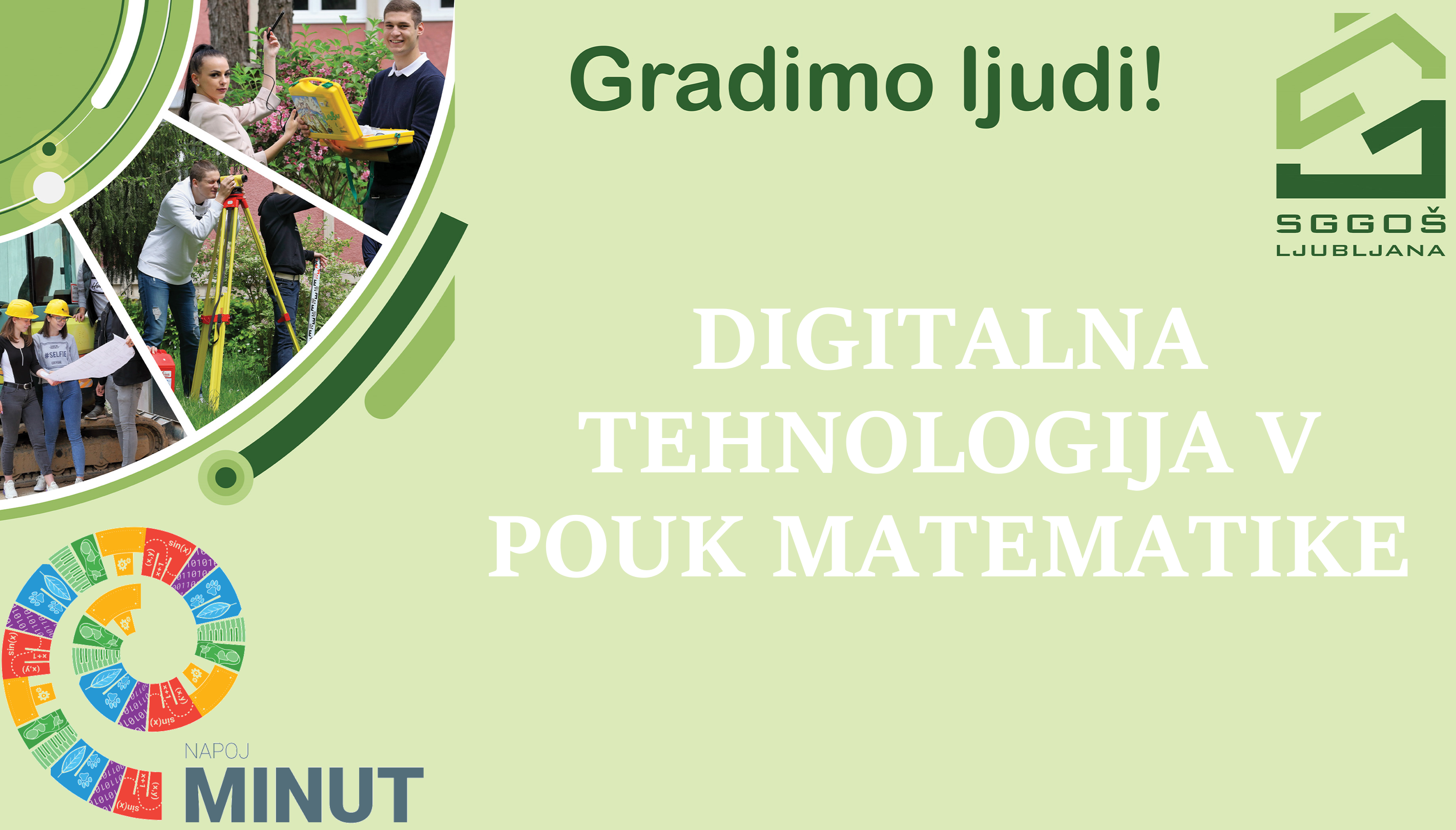 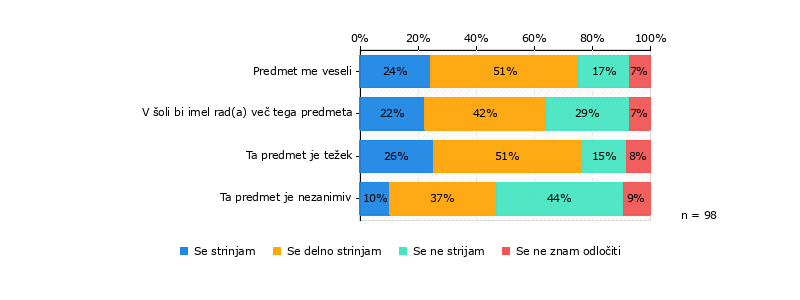 manj jih meni, da je predmet težek
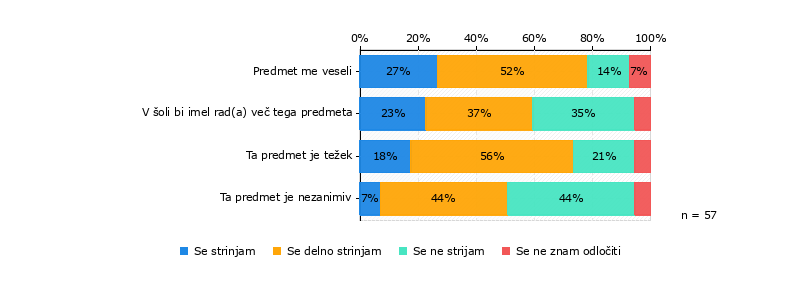 Izjave
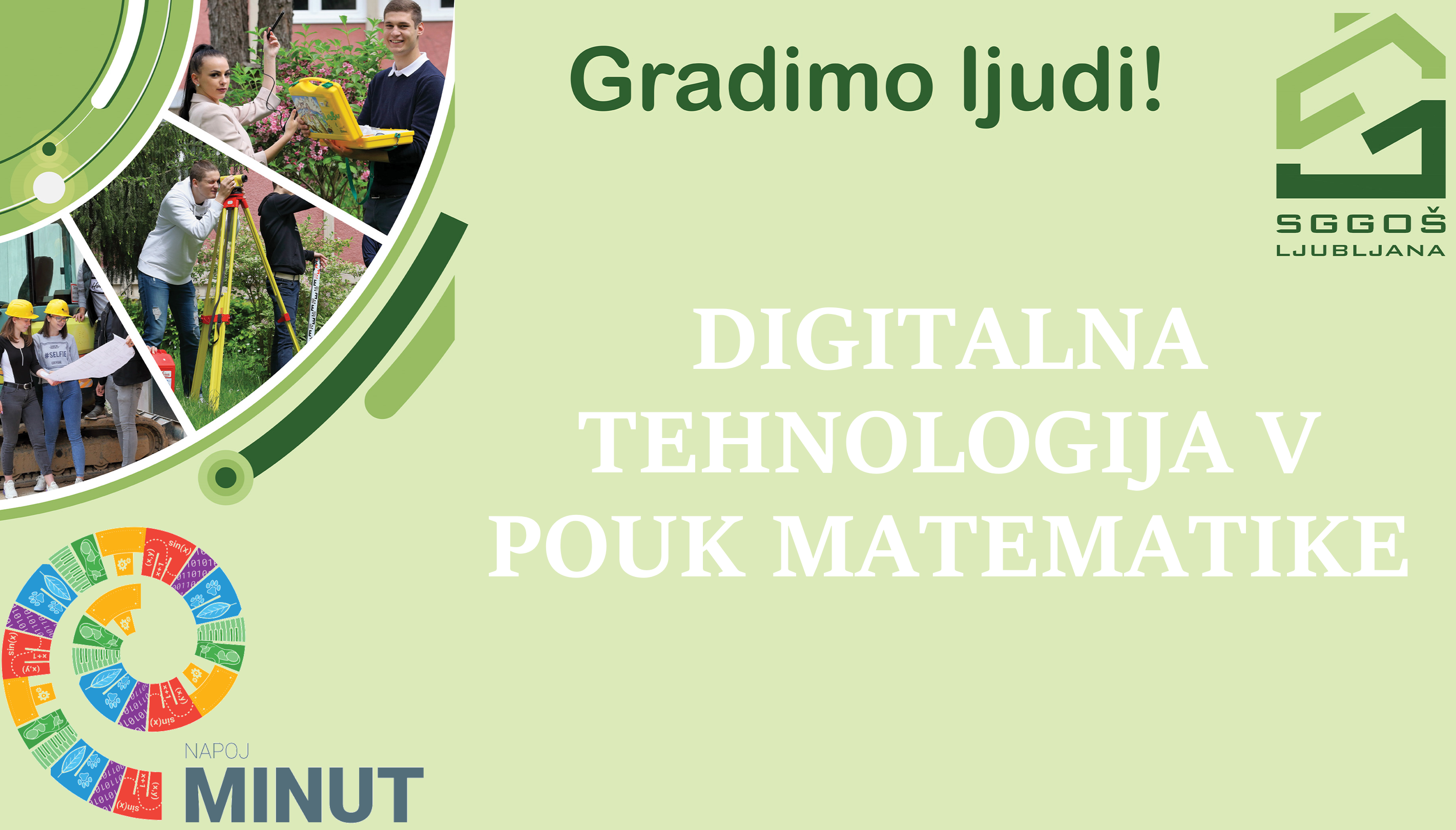 ok
bilo je zanimivo
so bile dokaj vredu vendar jih ne maram zelo saj so programi v soli narejeni na prevec zakompliciran nacin glede na sodobno potrebo v zivljenju
nimam mnenja.
isto
se je izboljsalo
dosti zanimivo
moje mnenje je ostalo enako
ostalo je enako
malo se je spremenilo
menin da je računalništvo kar vredu in ni težko
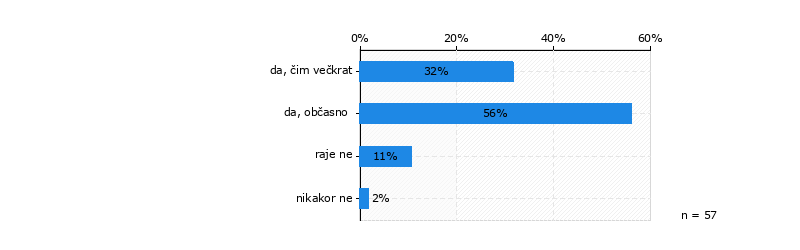 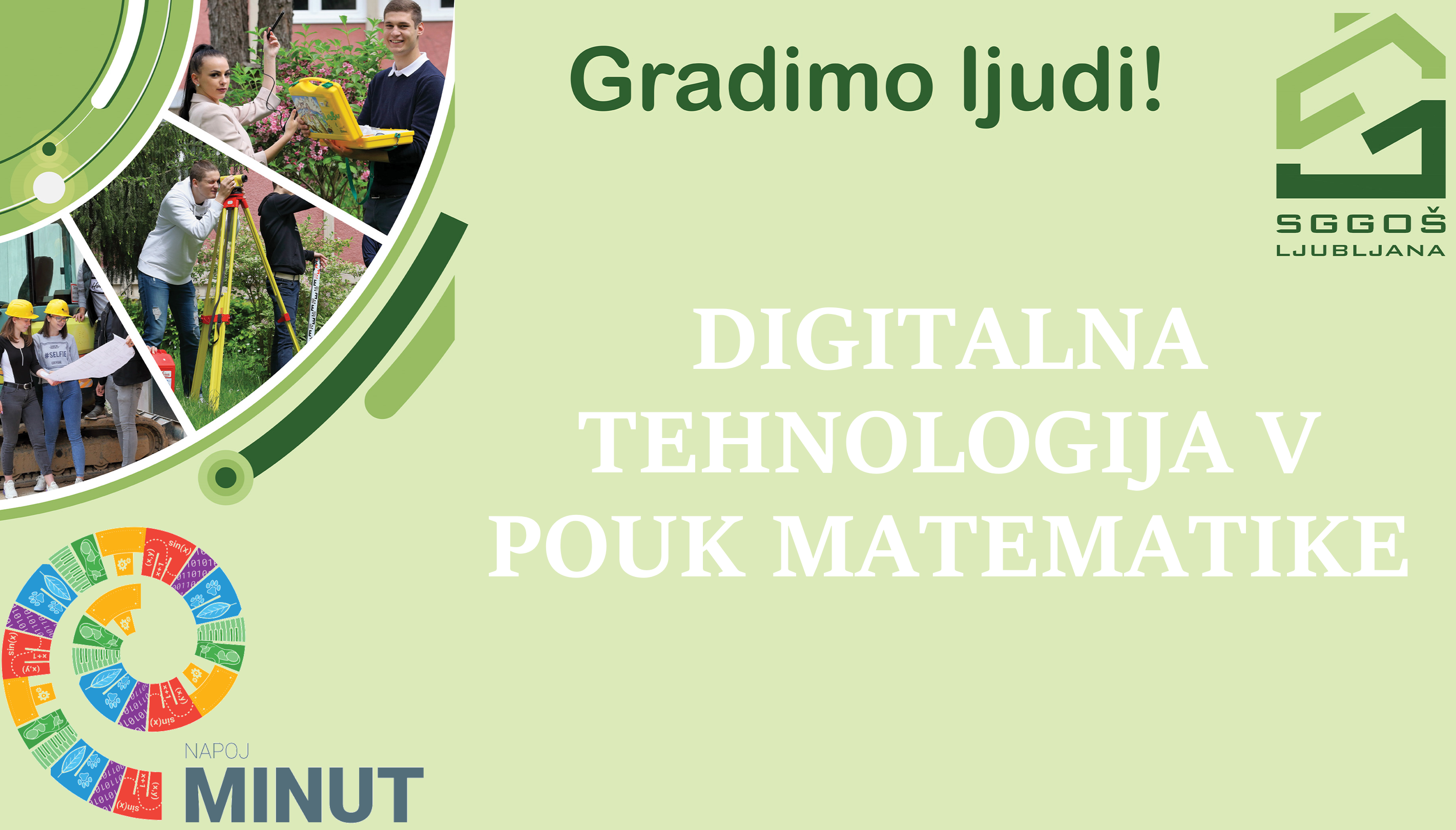 Bi rad(a), da se tak pristop k snovi, ki ste ga izvedli (prepletanje "druge" snovi in računalništva) še večkrat izvaja (n = 57)
Zaključki
vključeni so učenci in dijaki z različnimi interesi
demistificiranje programiranja
pri drugem predmetu -> 
večkrat menijo, da se težavnost zmanjšala
bolj informativne so izjave tististih, ki imajo izrazito pozitiven/negativen odnos

Inštrumenti?
fokusni intervjui s skupinami (posamezniki), ki so/niso zainteresirani za področe RIN/predmet (fizika, matematika, biologija…)